작업편성현황메뉴
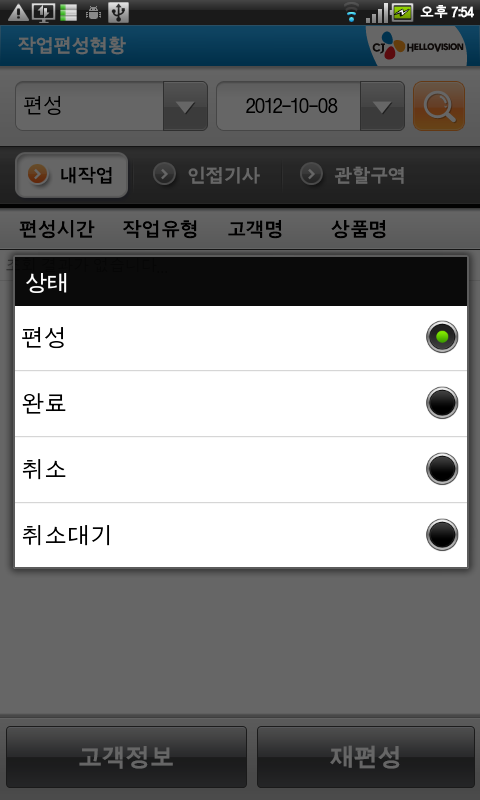 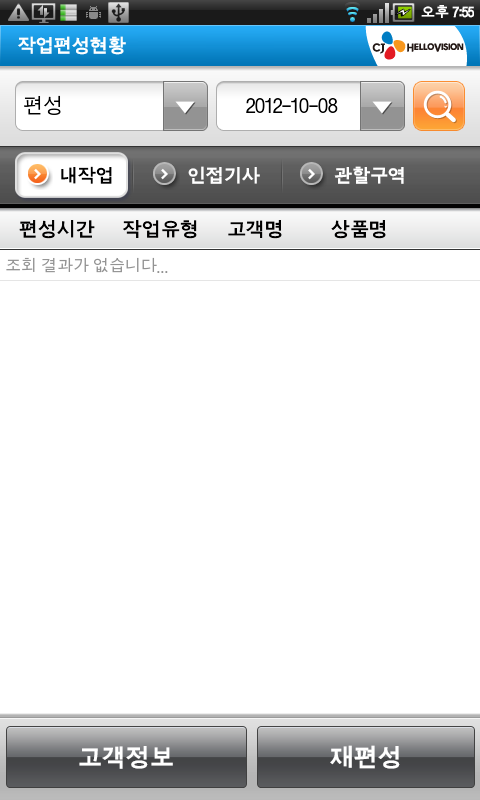 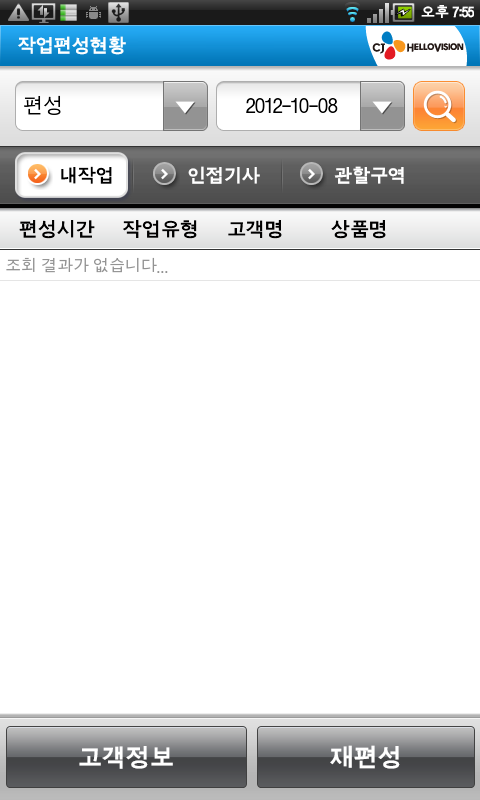 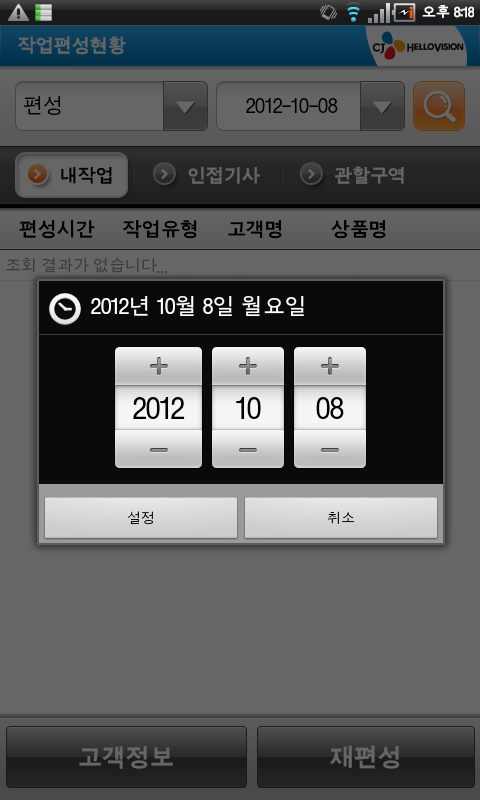 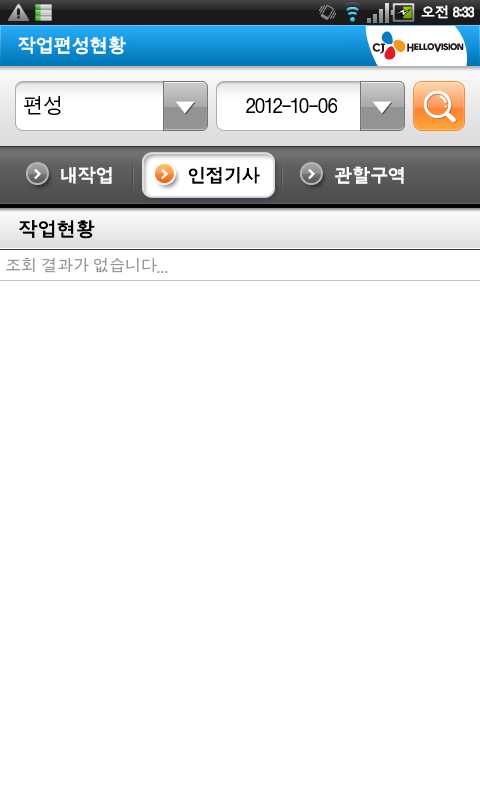 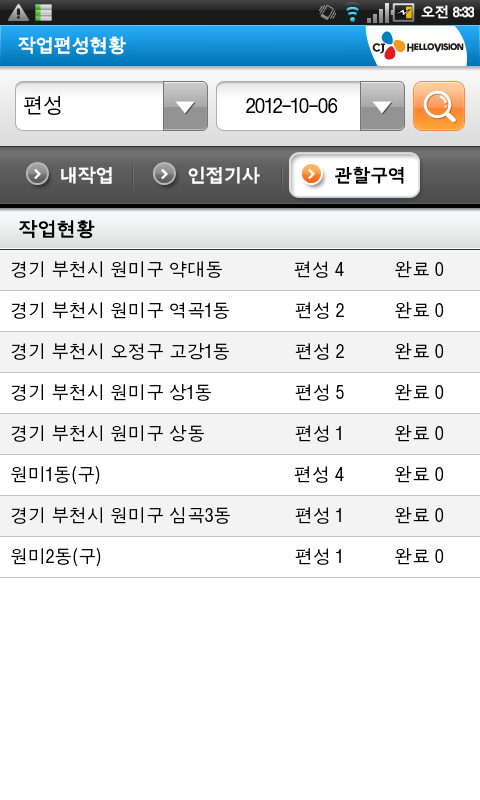 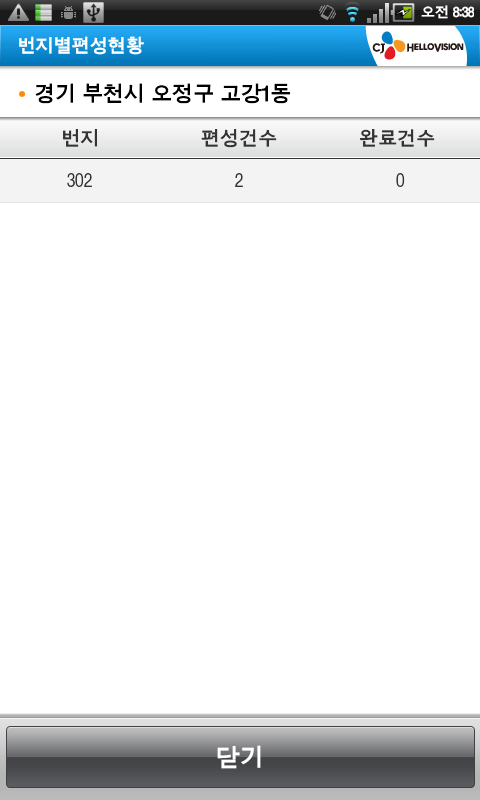 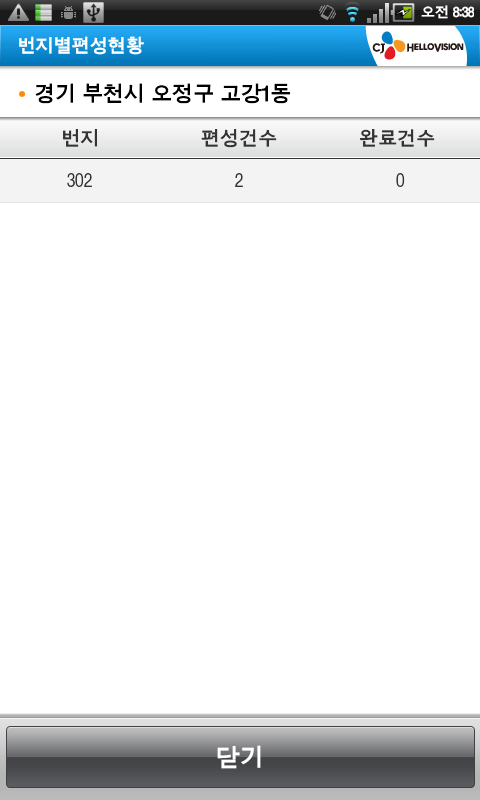 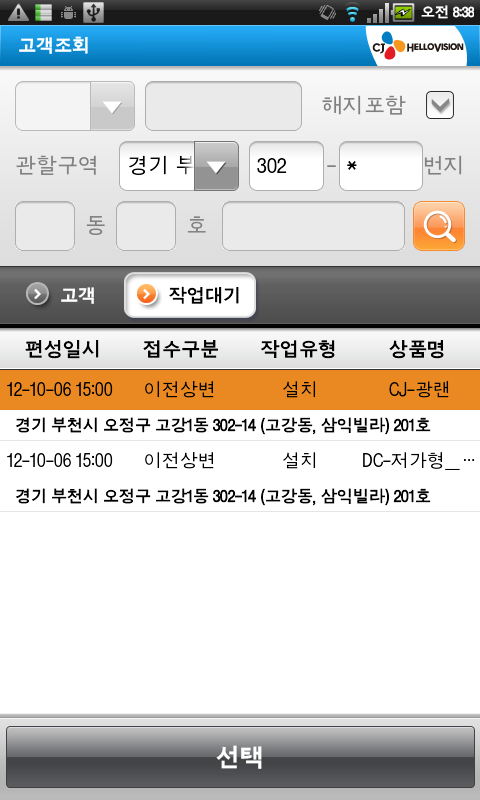 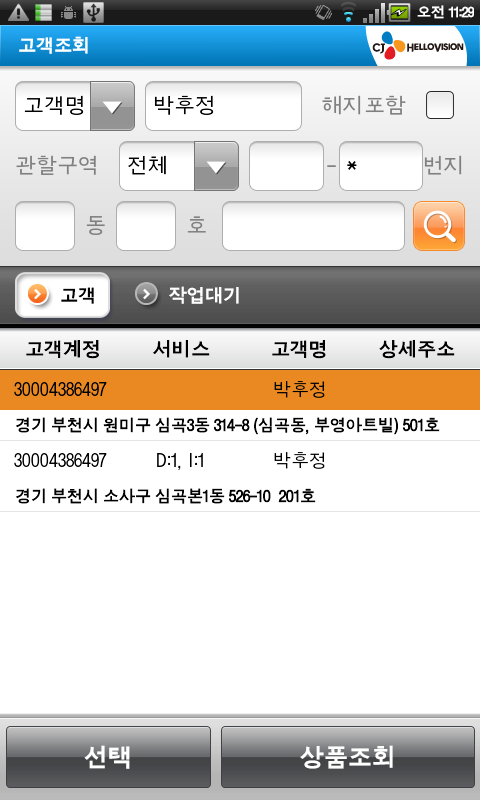 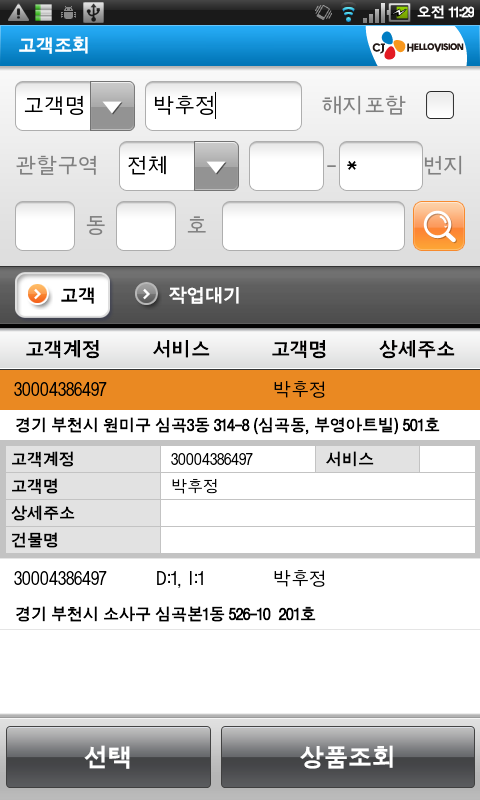 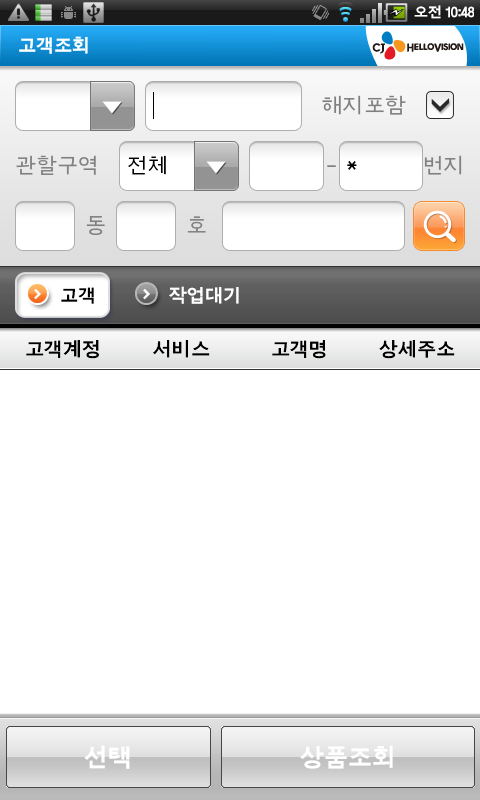 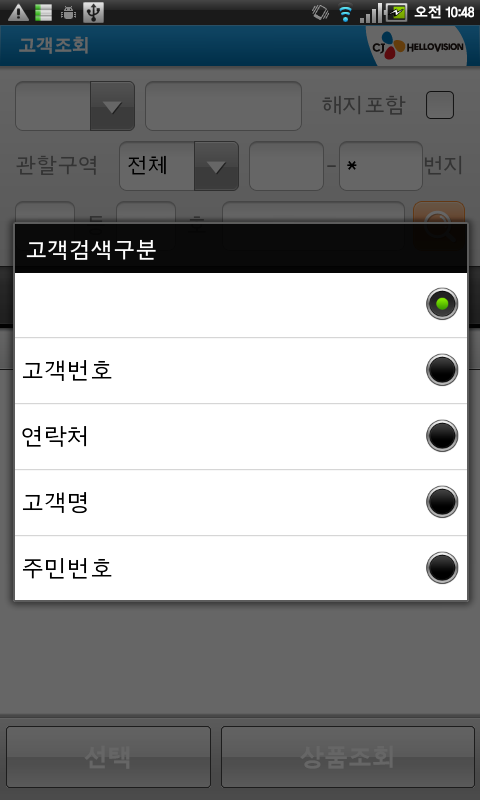 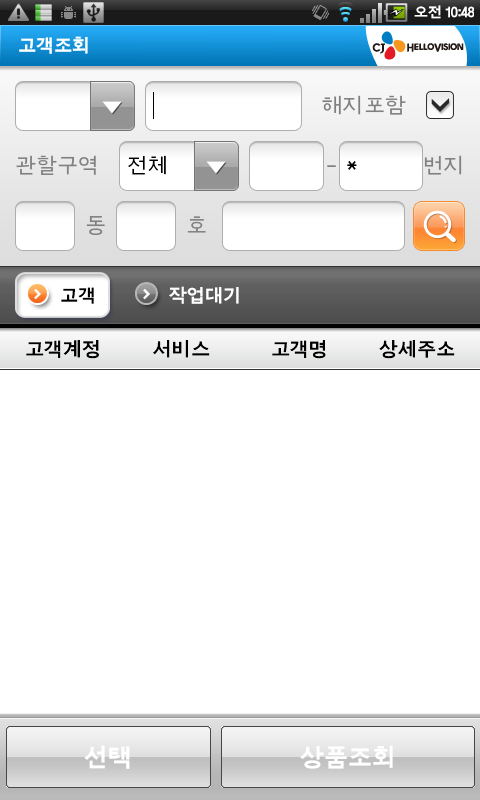 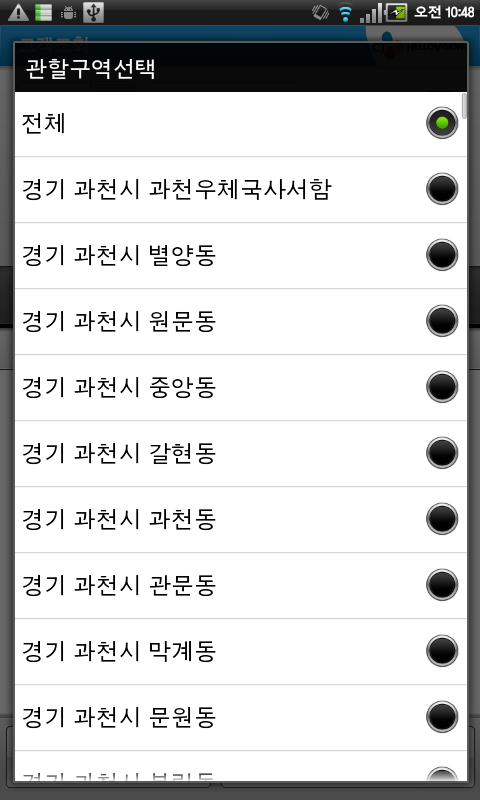 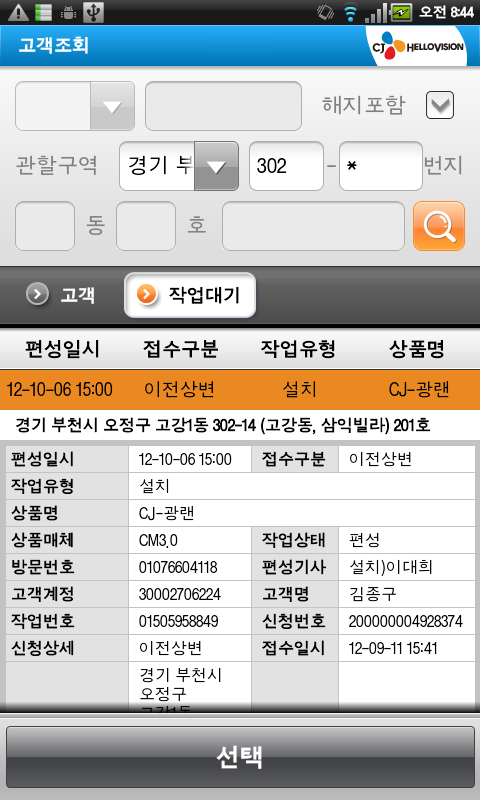 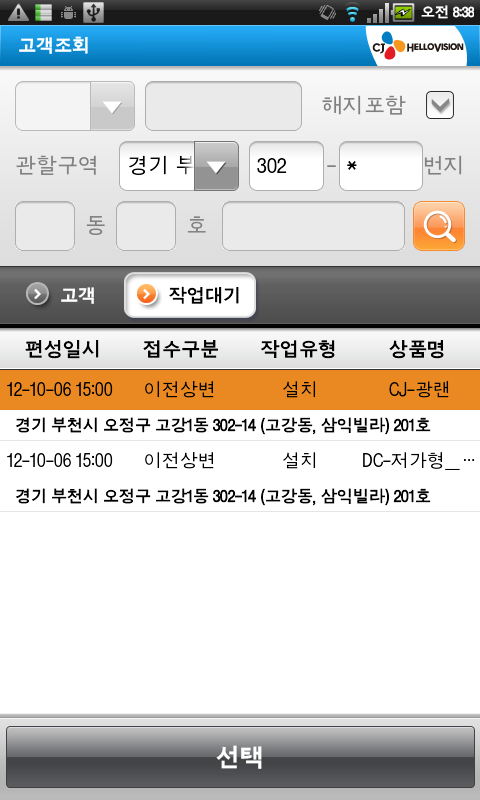 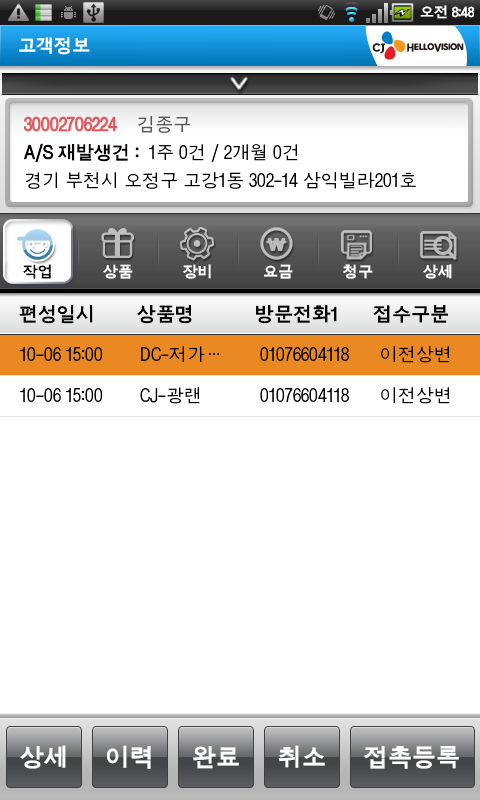 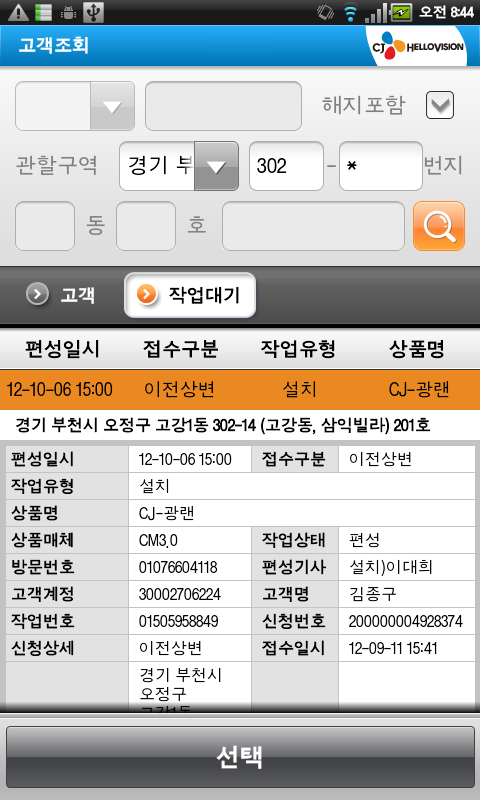 고객정보메뉴 - 작업
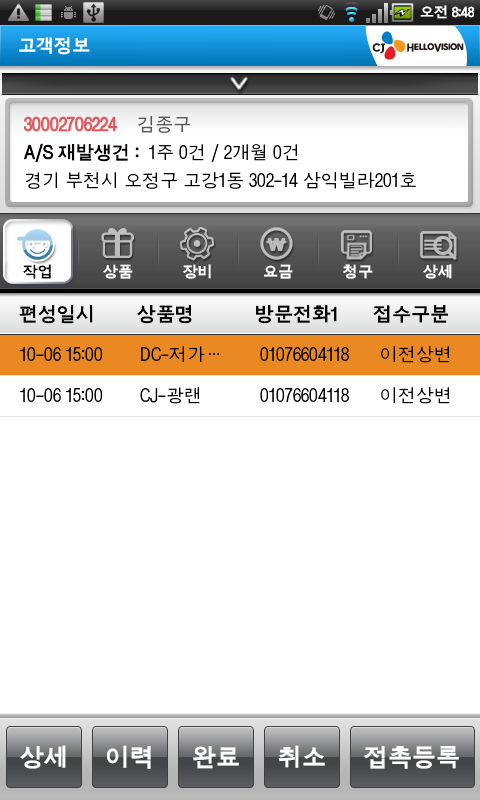 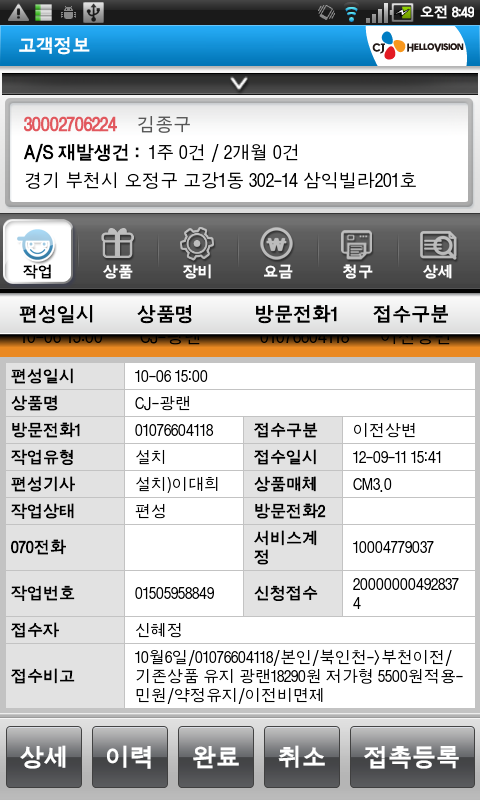 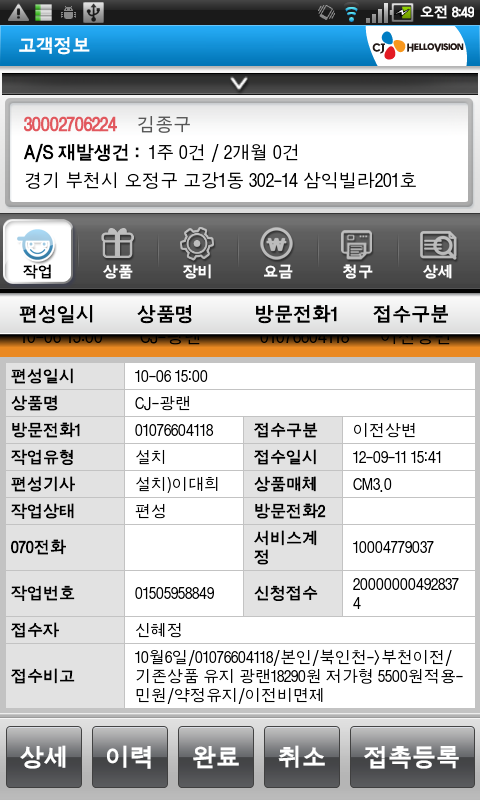 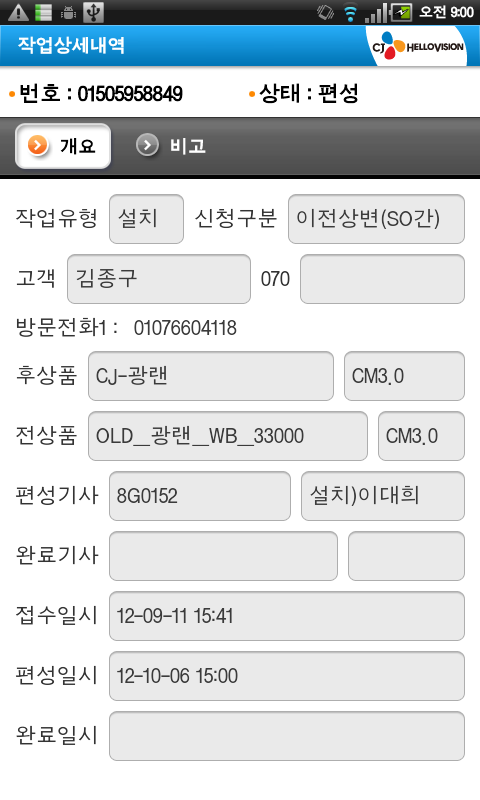 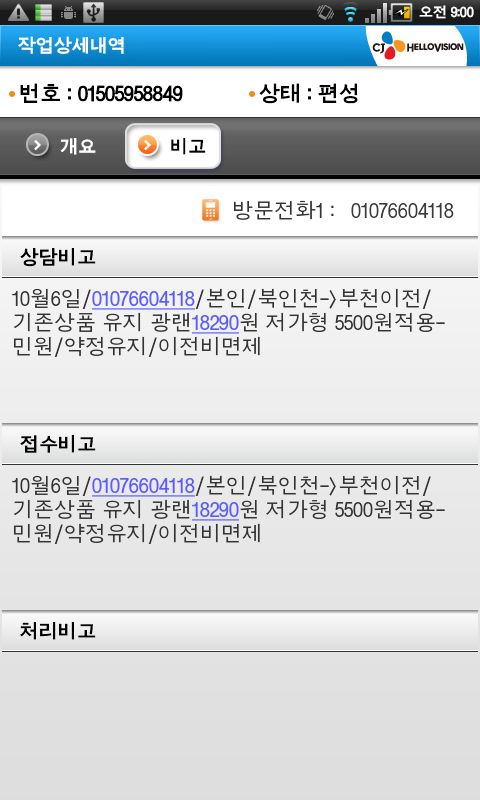 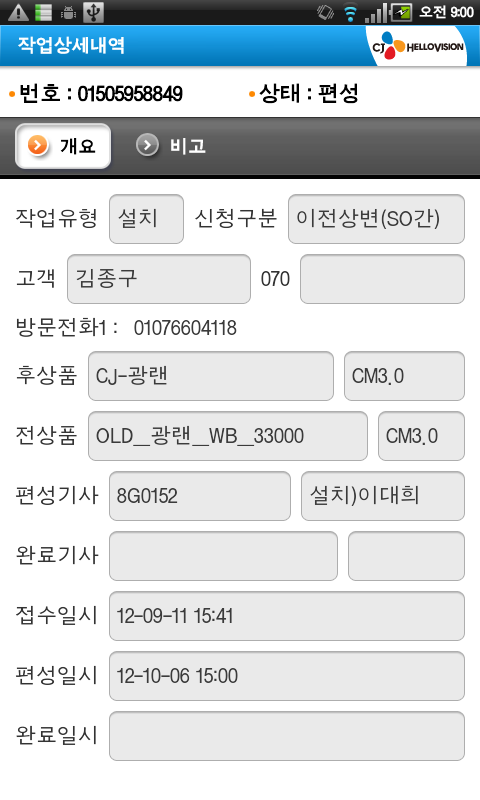 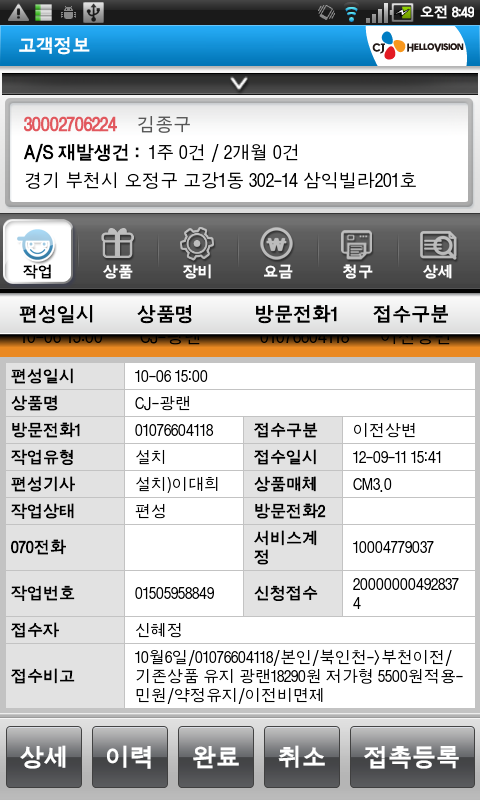 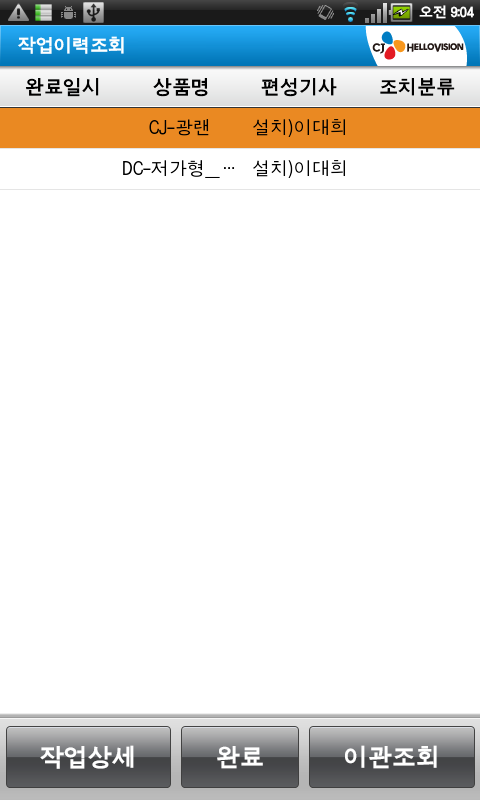 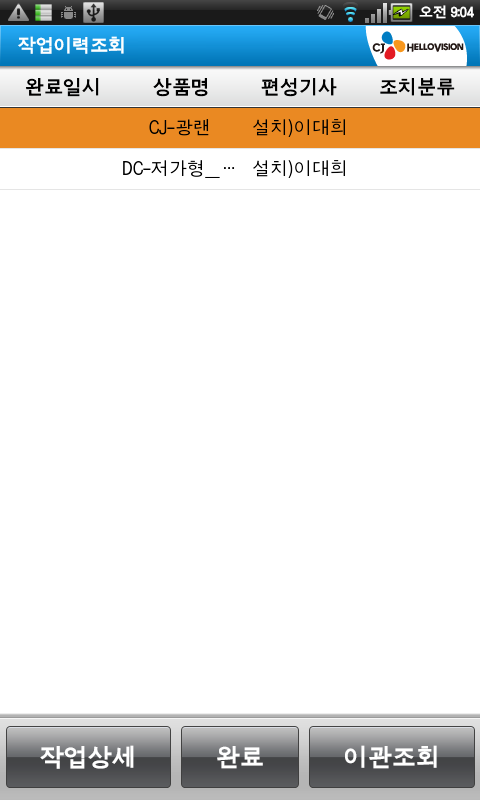 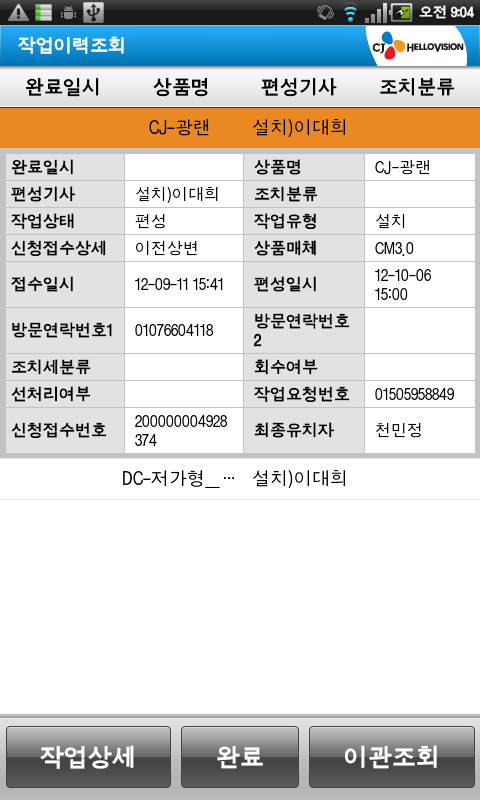 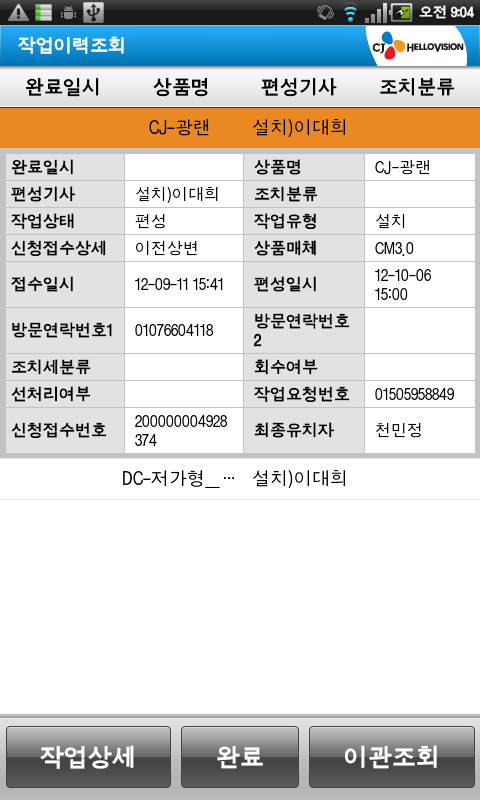 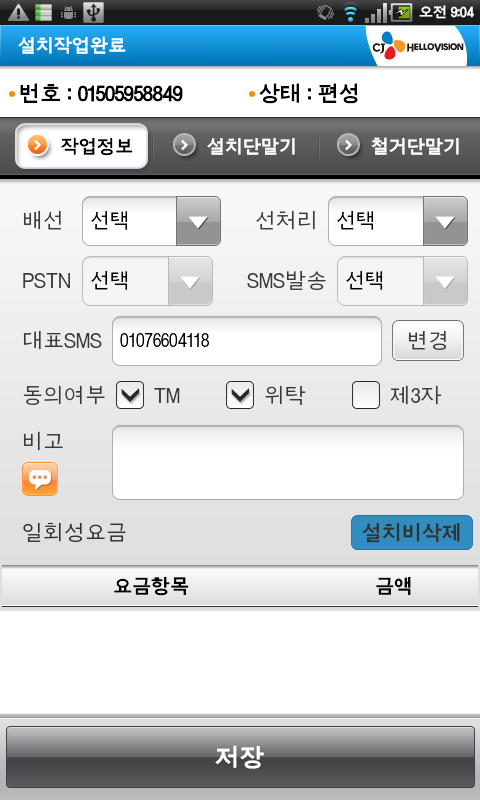 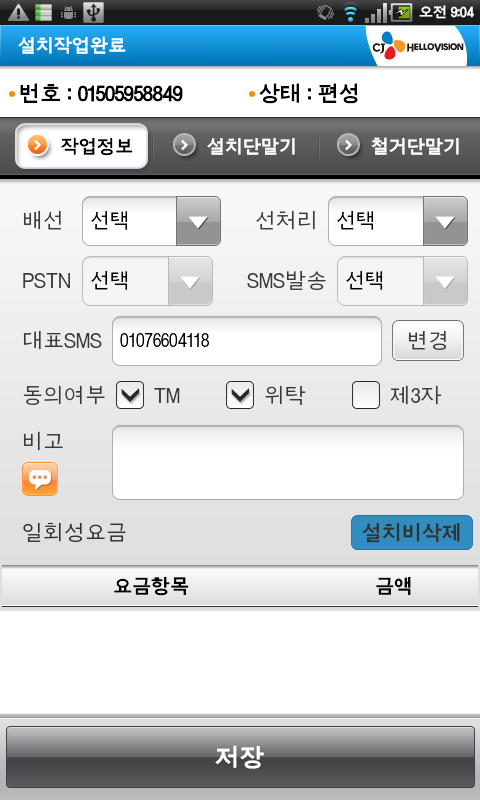 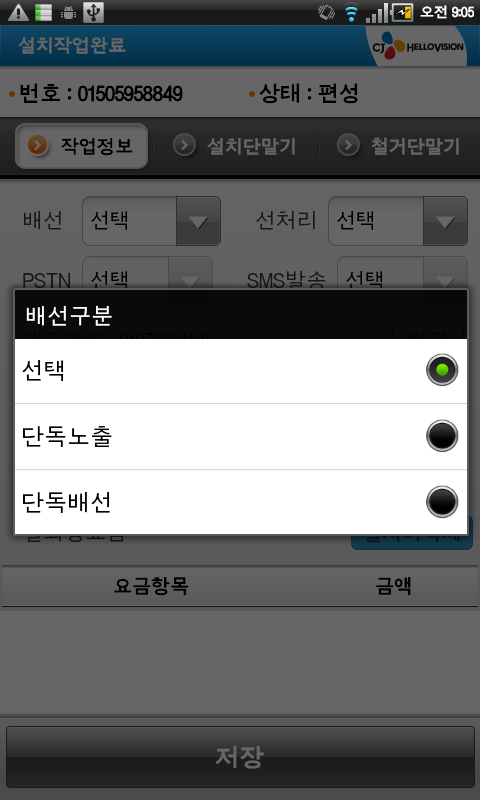 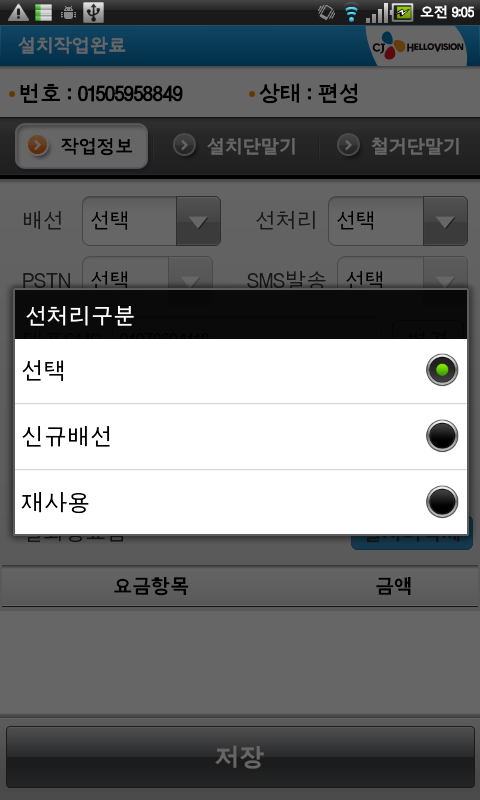 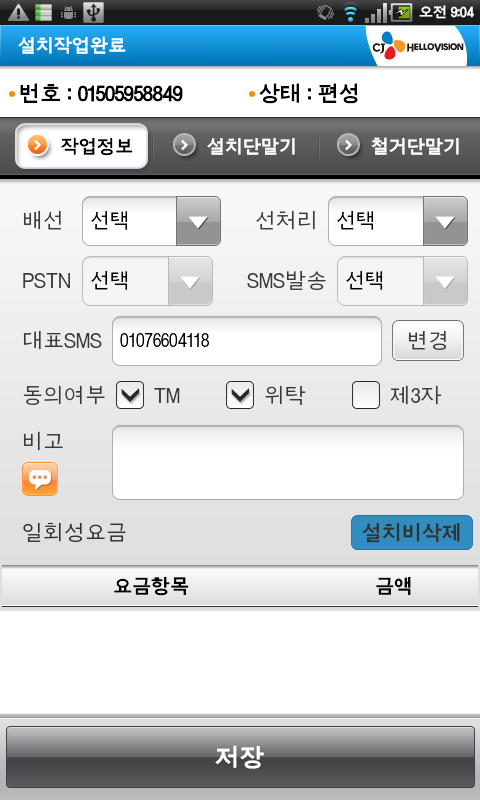 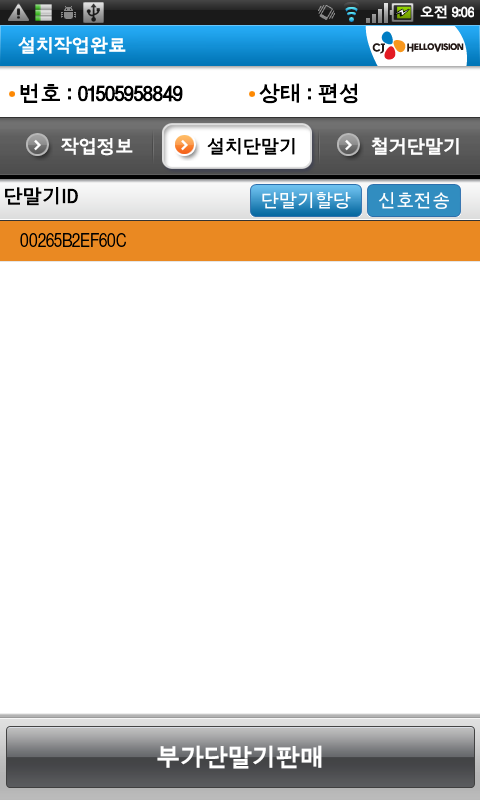 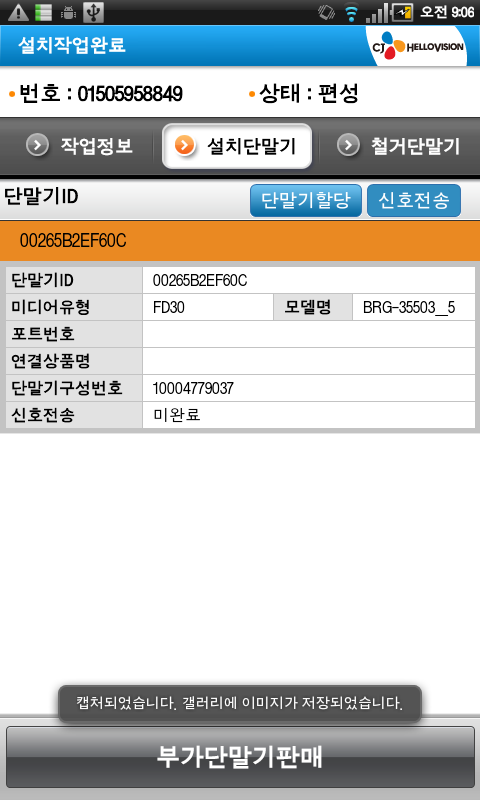 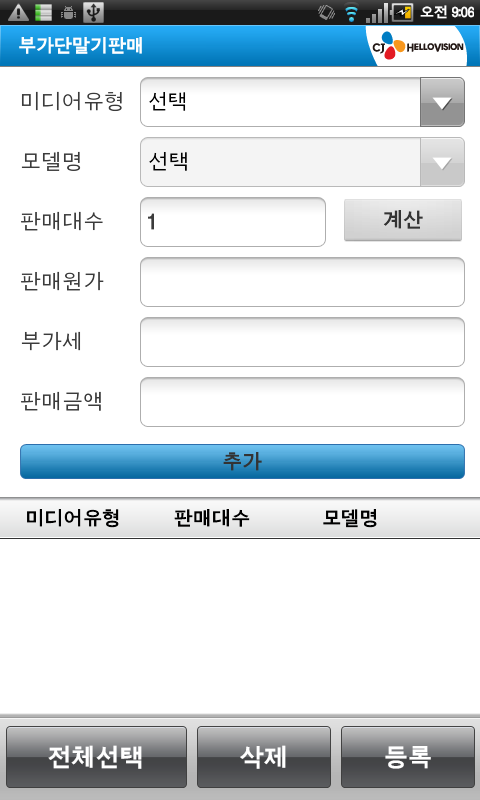 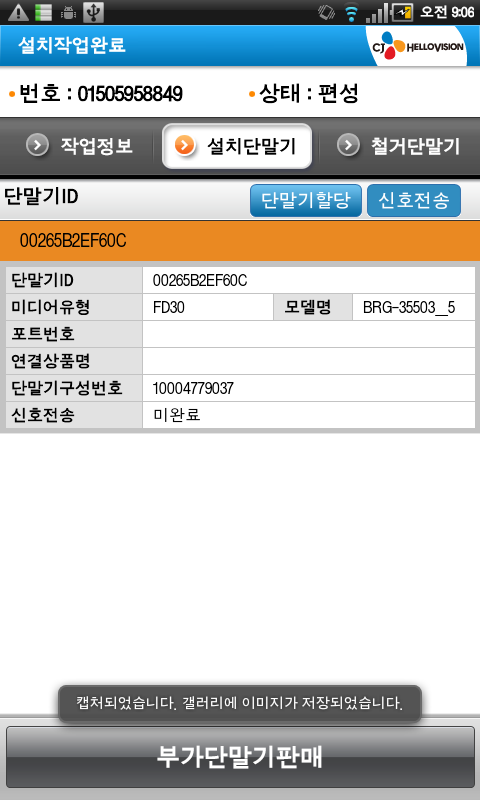 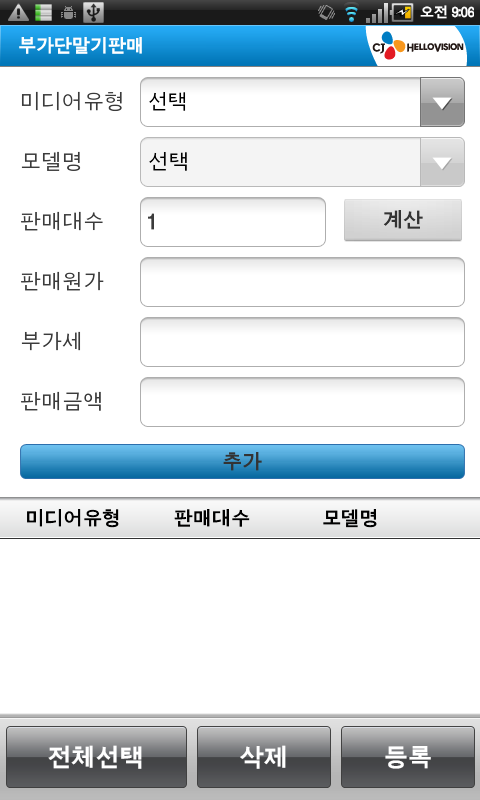 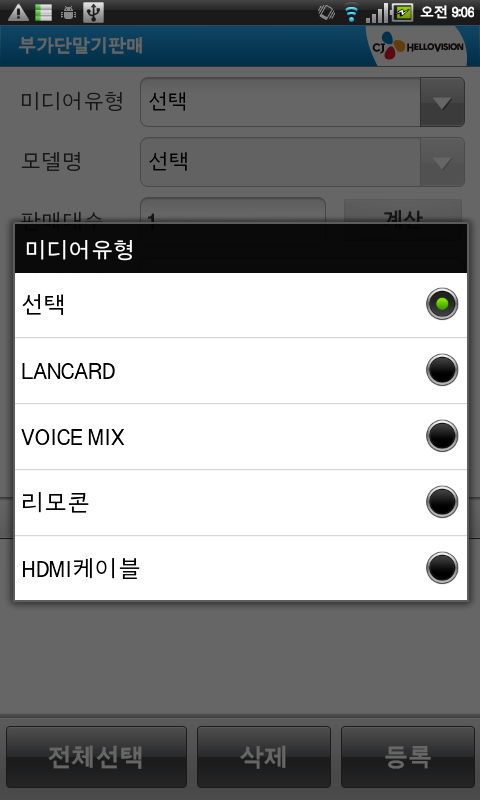 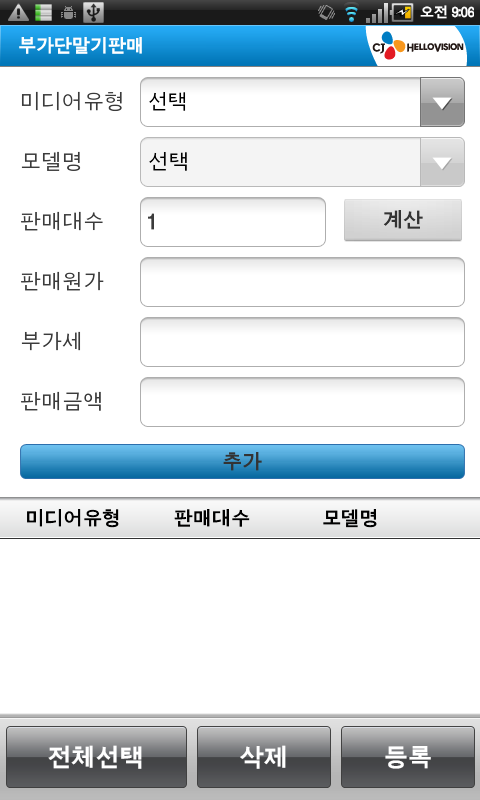 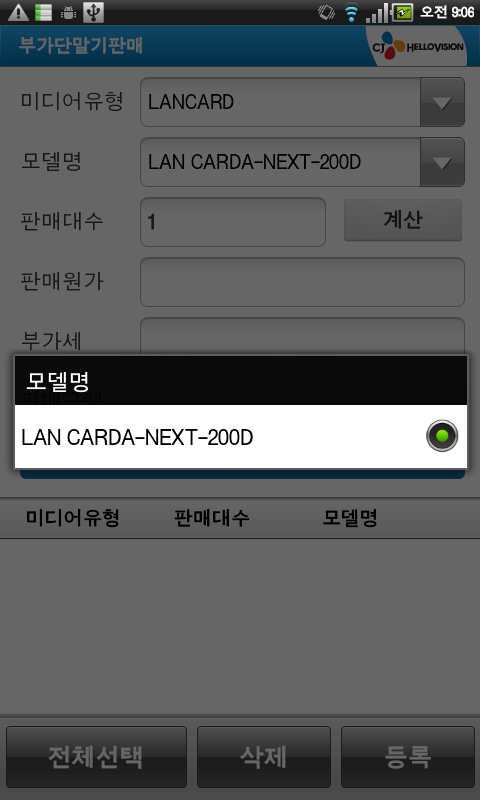 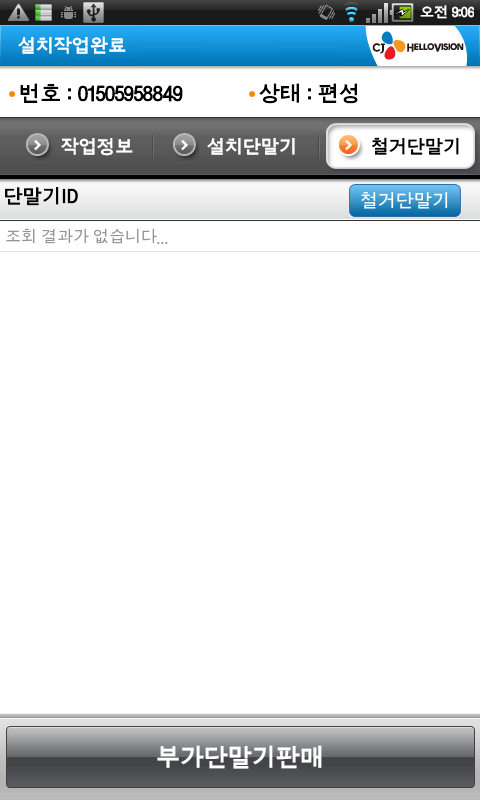 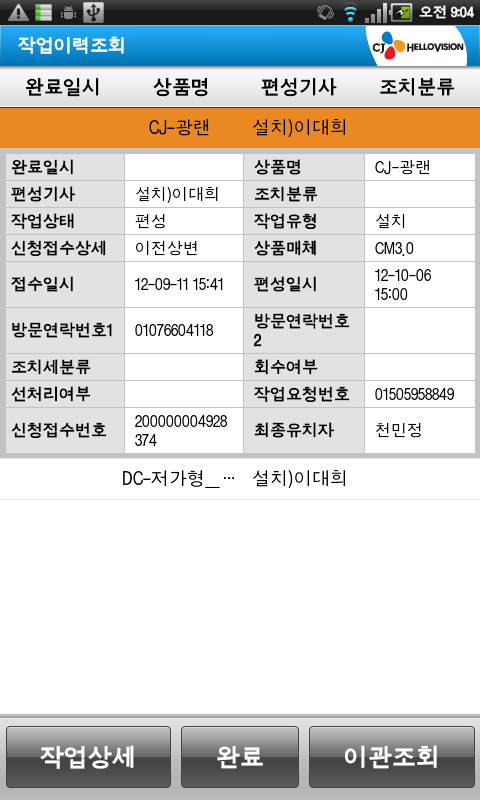 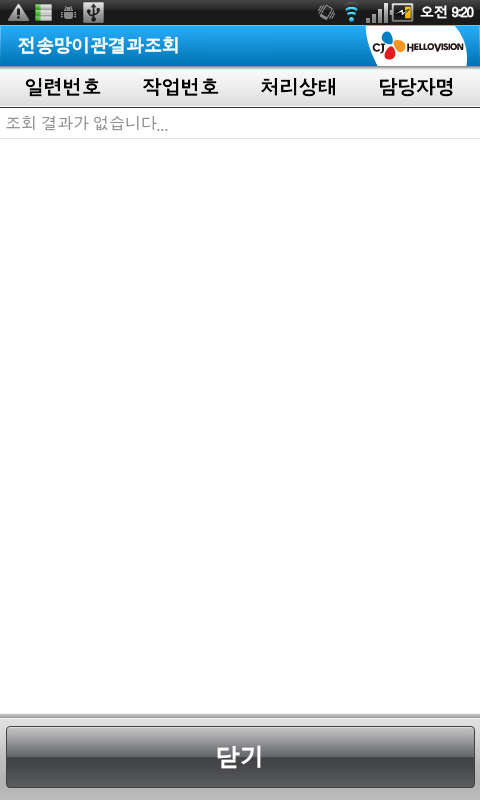 고객정보메뉴 - 상품
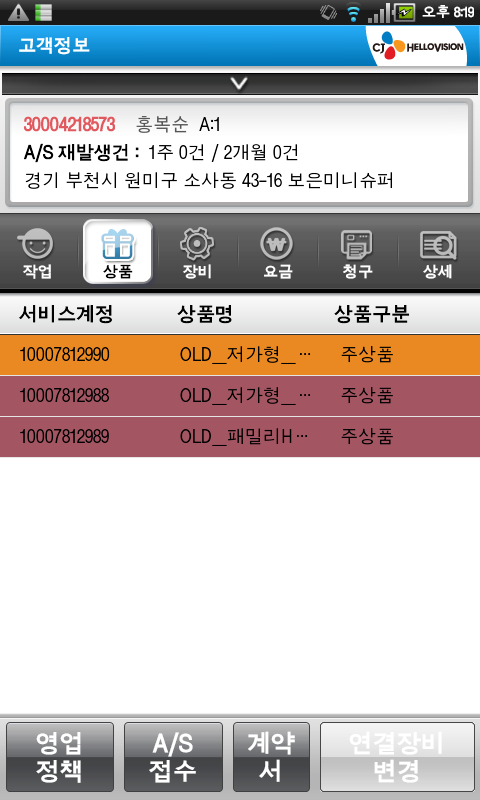 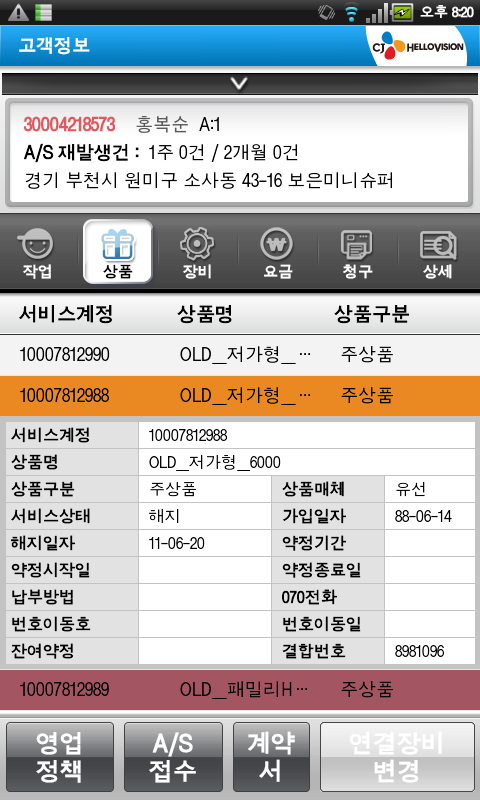 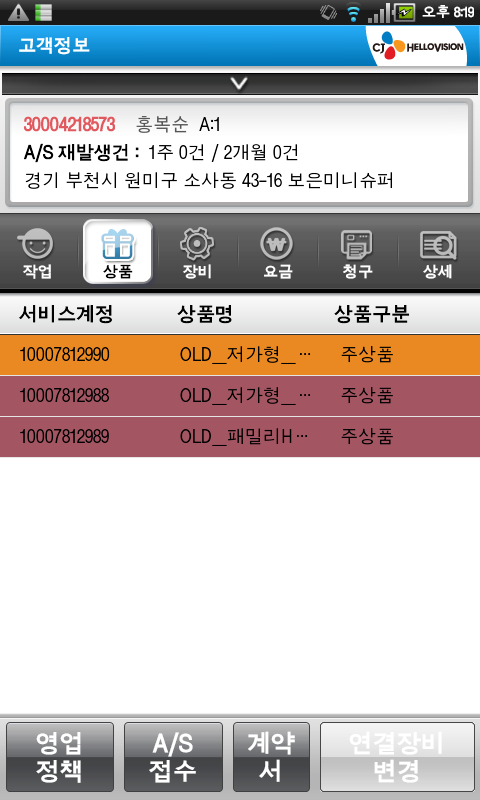 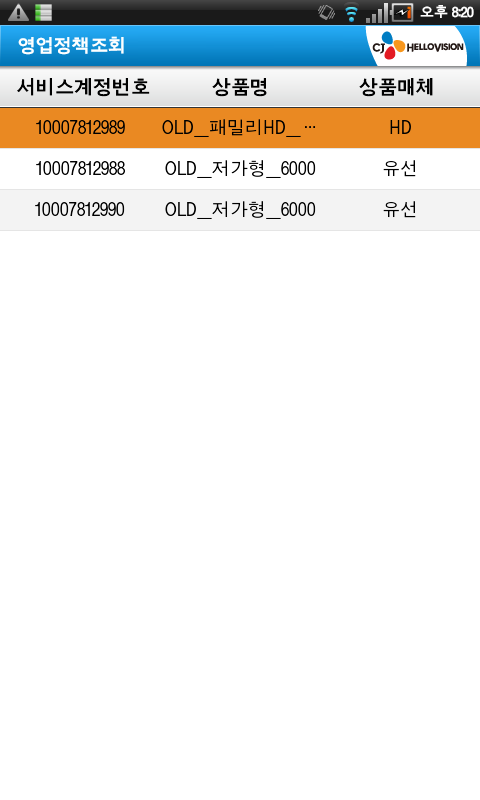 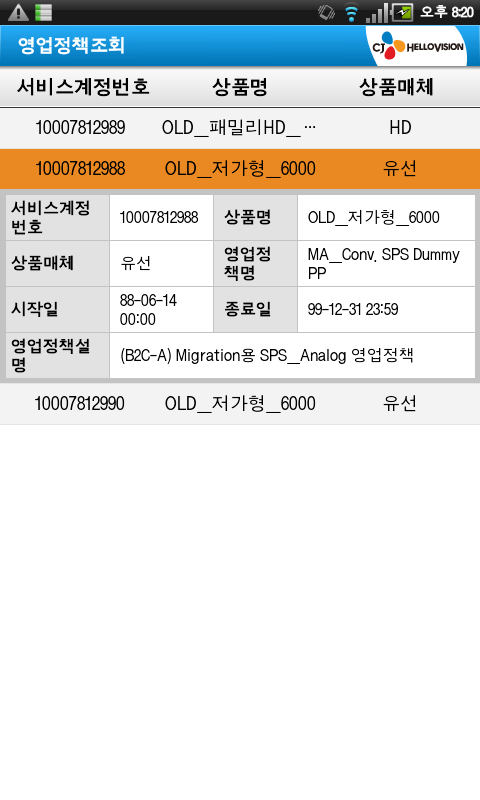 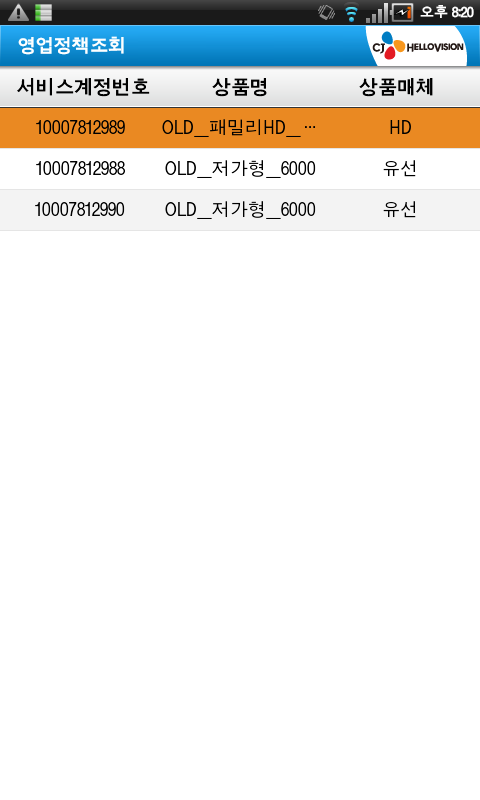 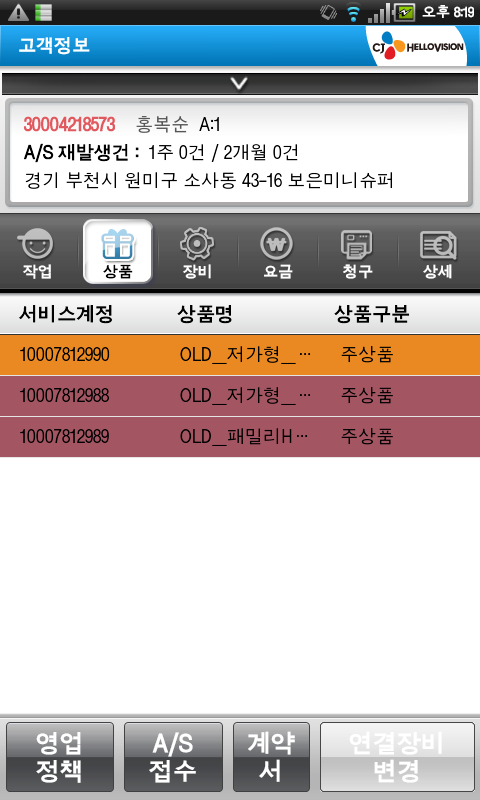 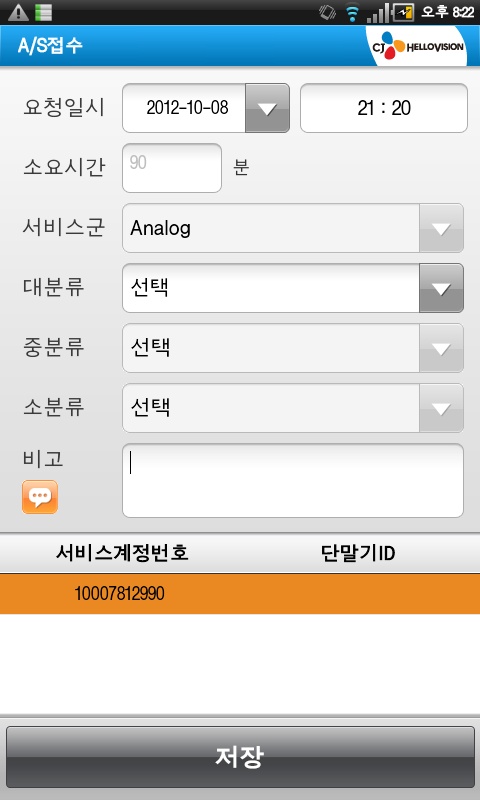 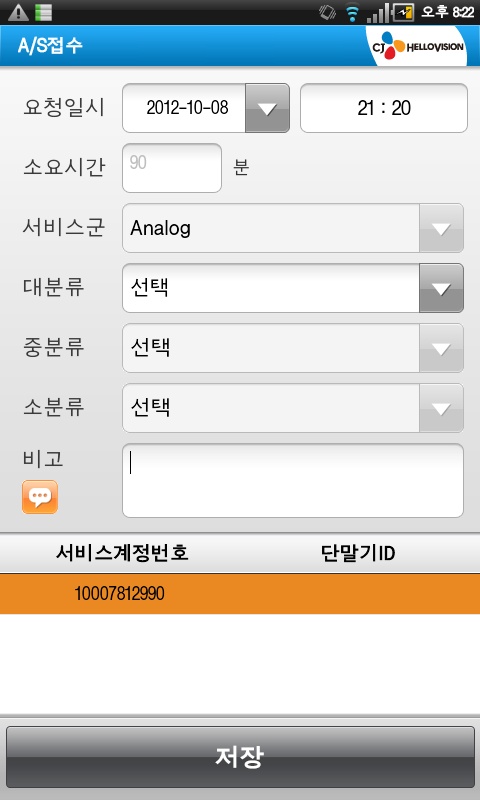 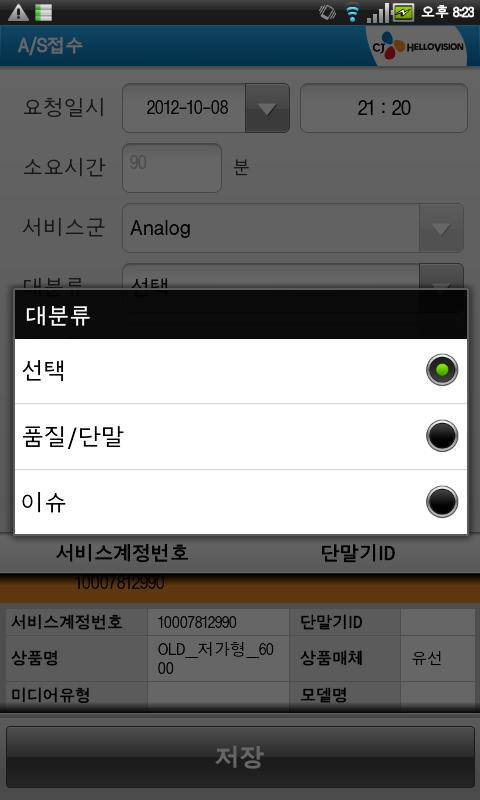 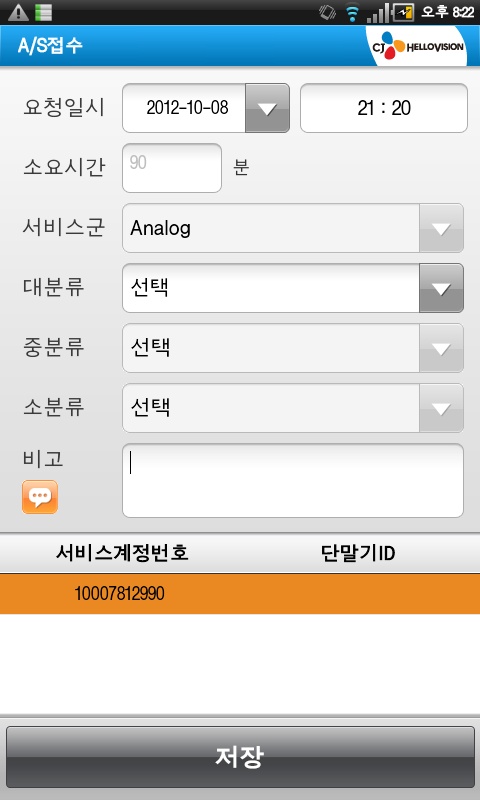 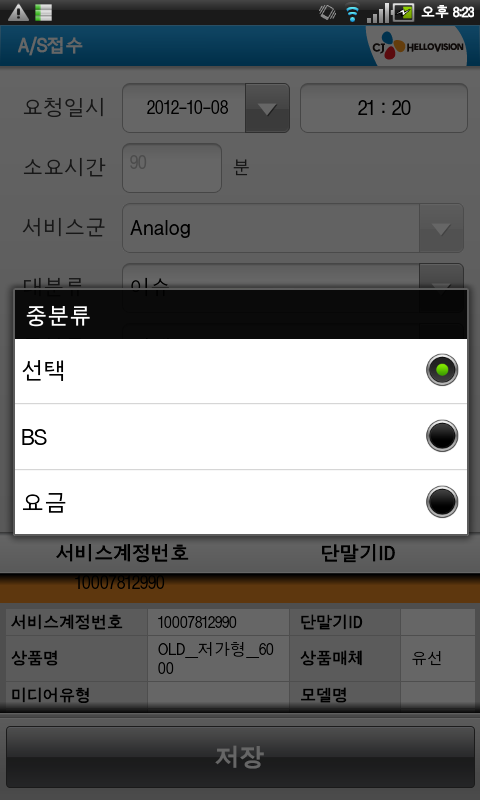 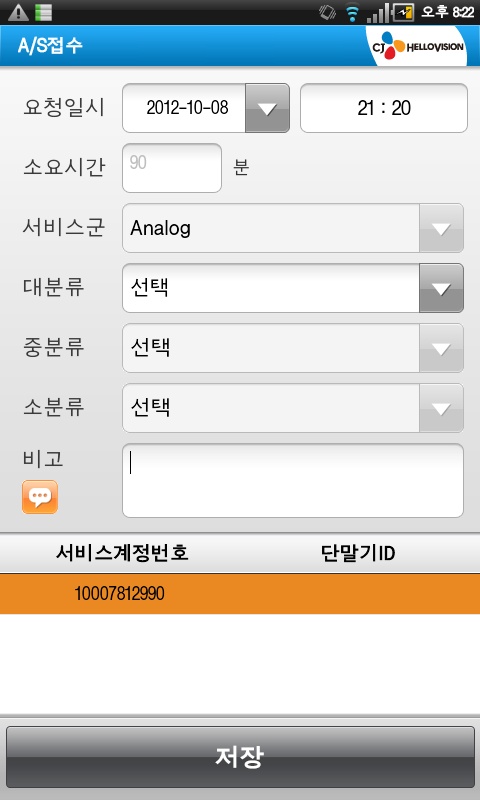 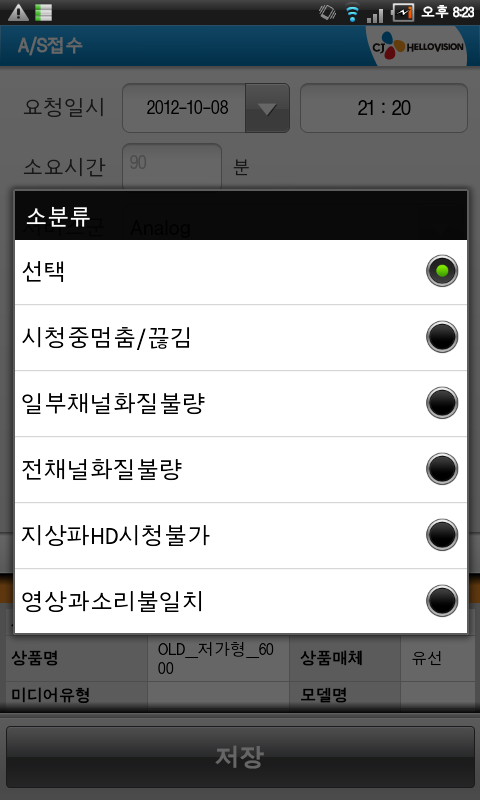 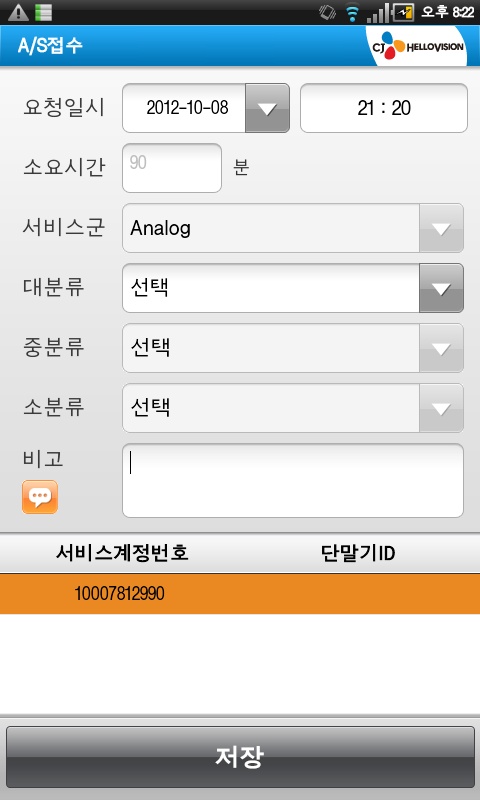 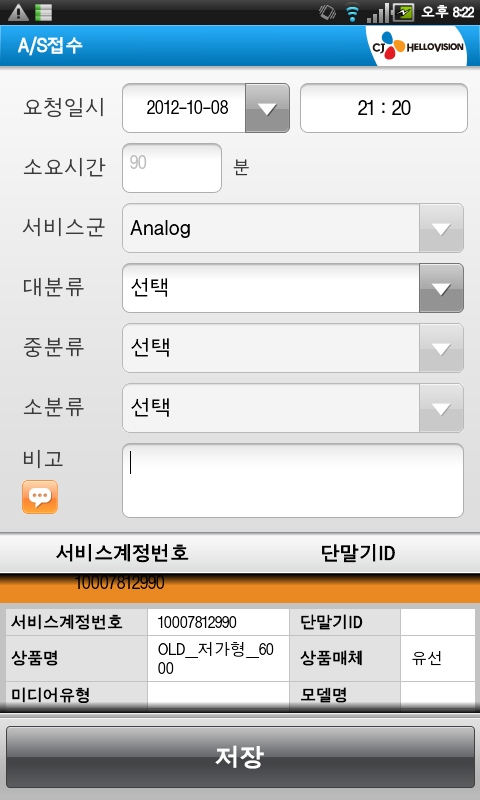 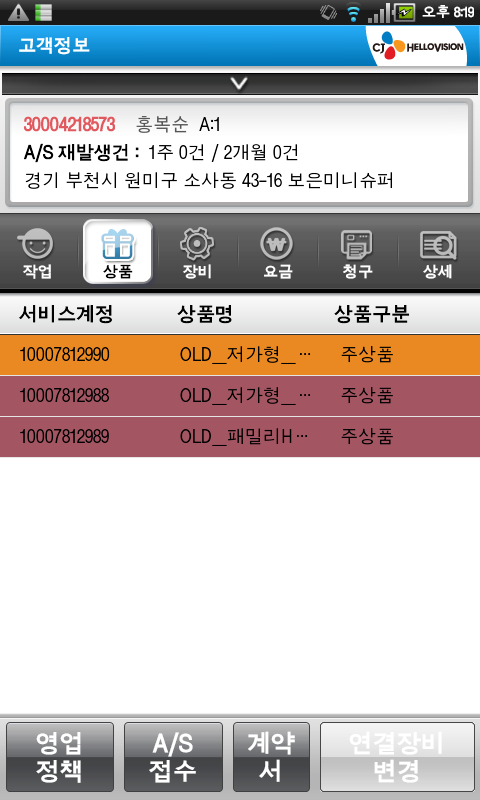 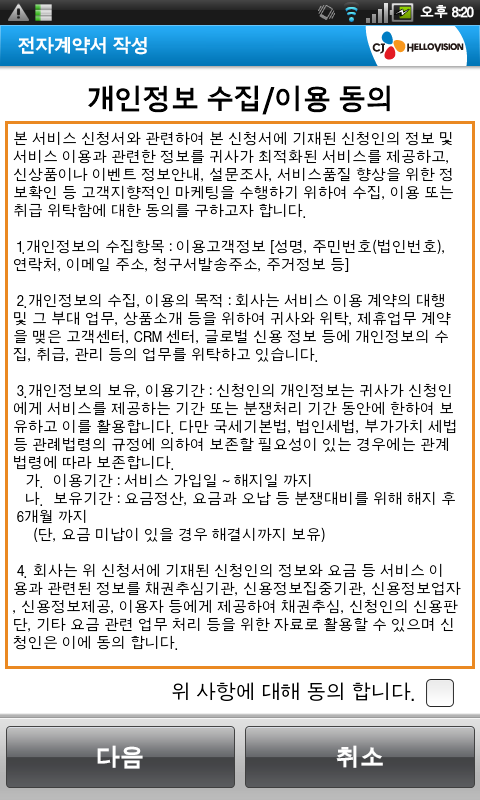 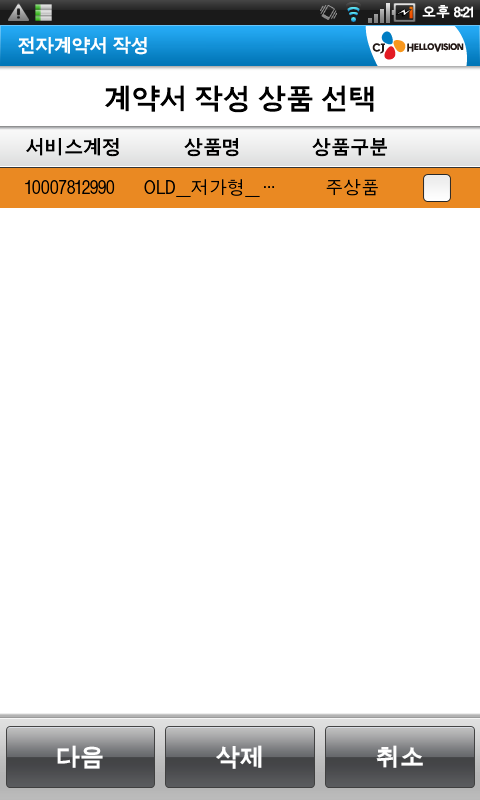 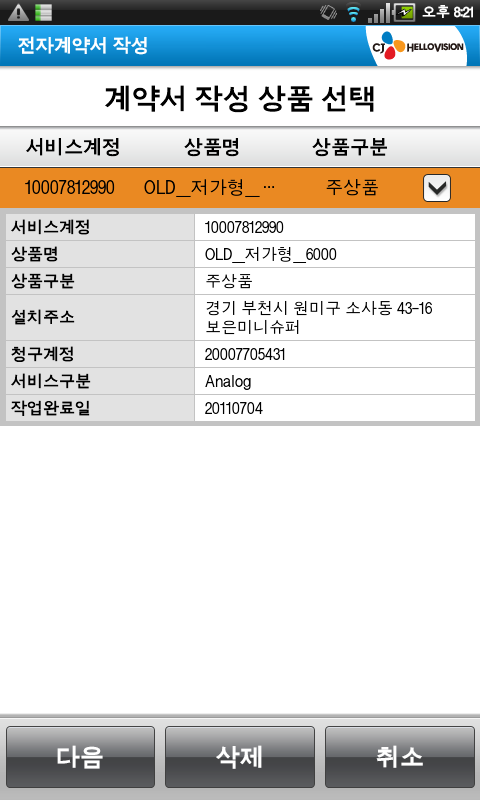 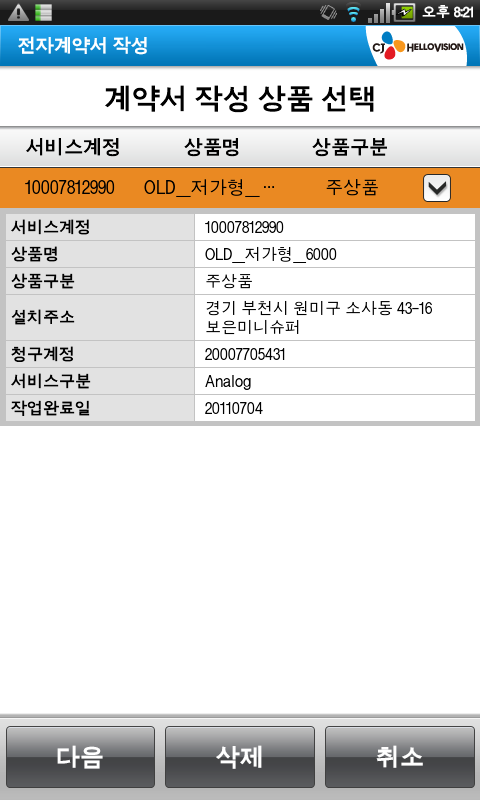 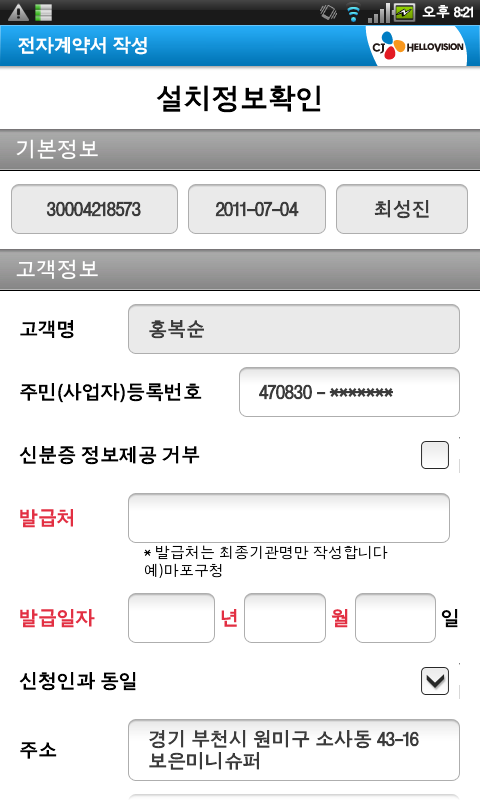 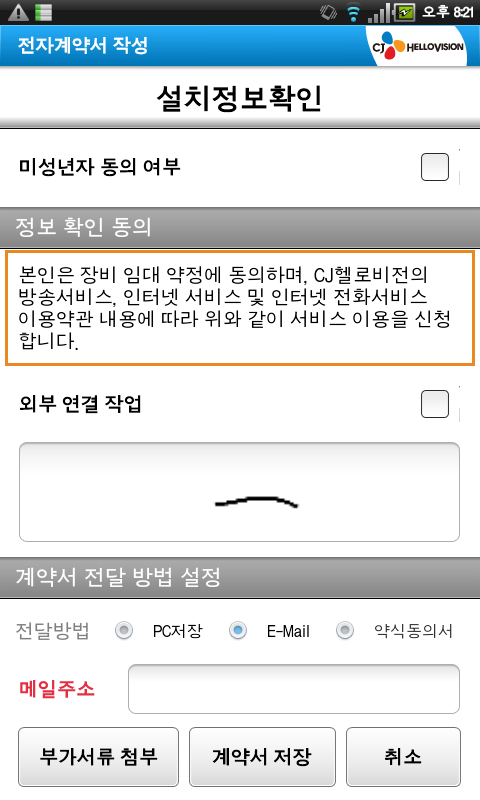 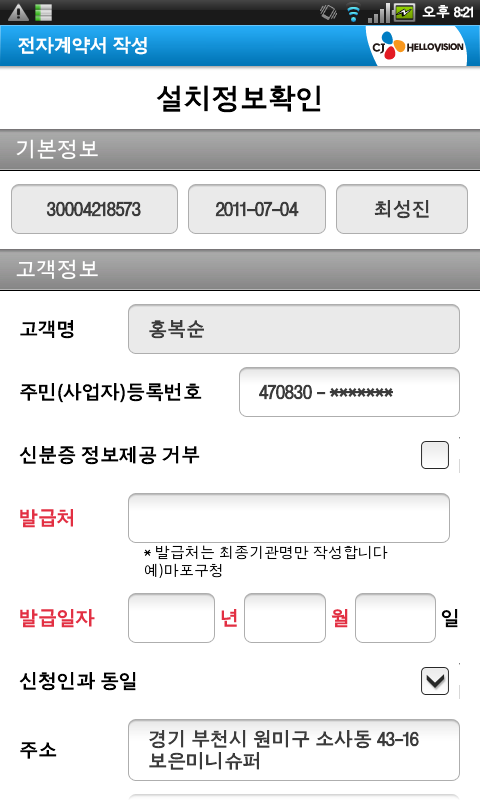 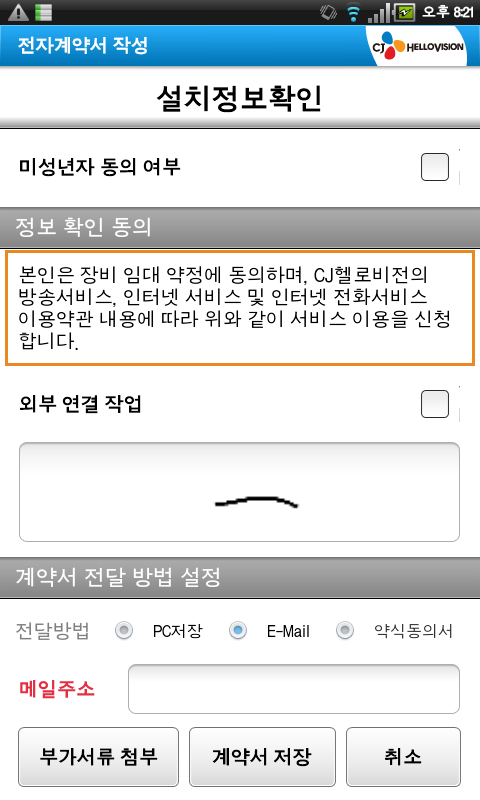 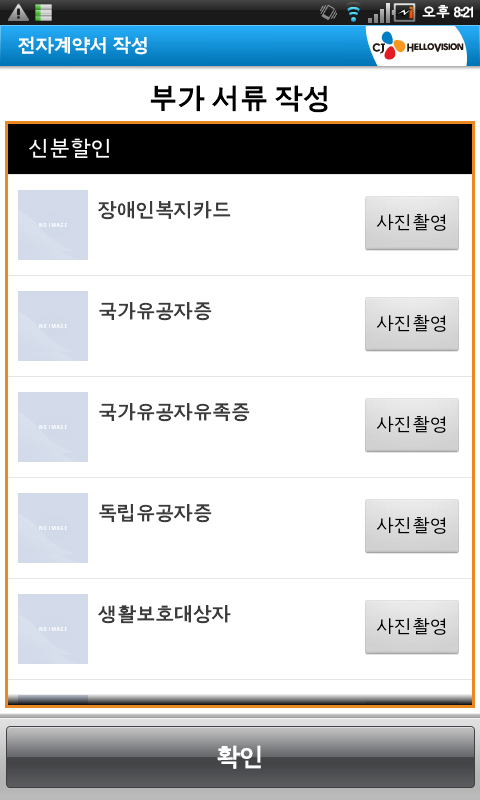 고객정보메뉴 - 장비
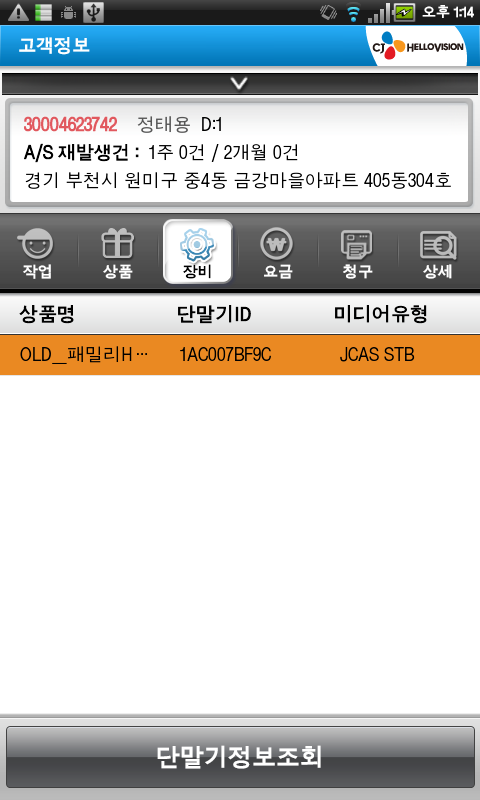 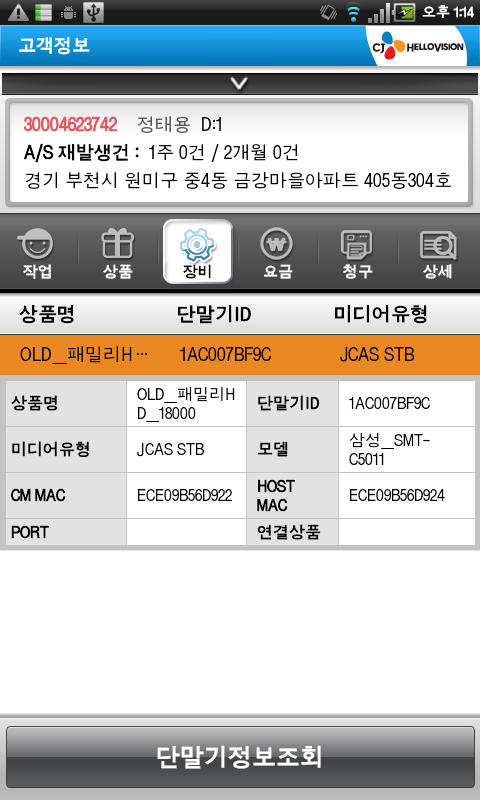 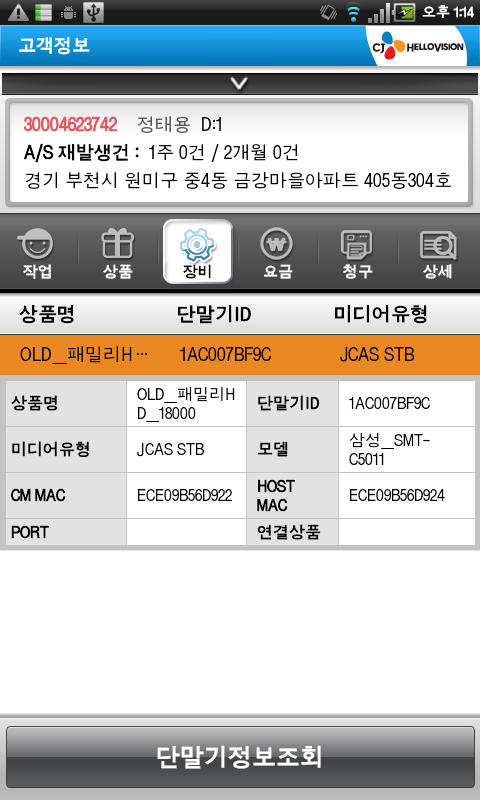 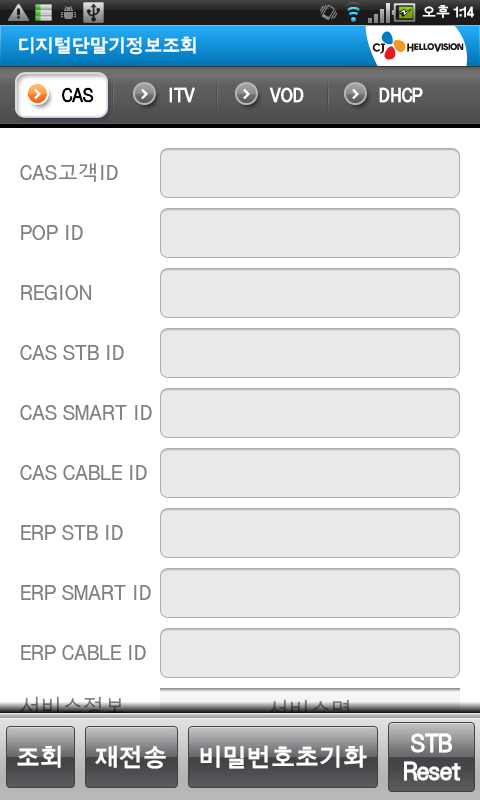 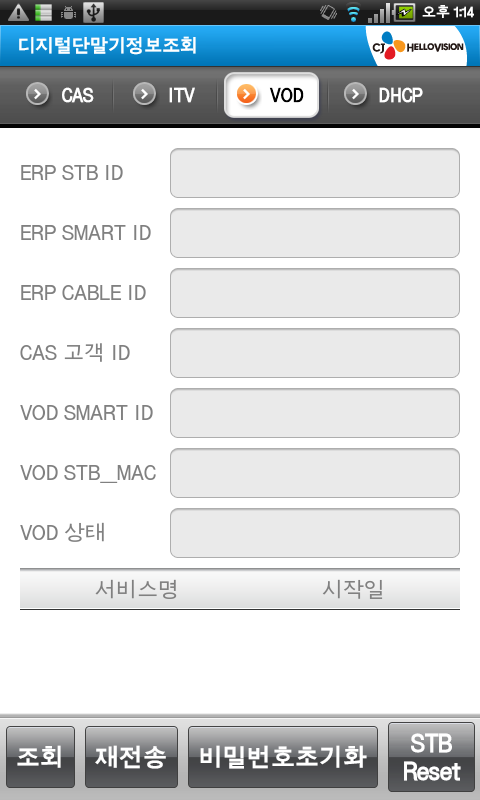 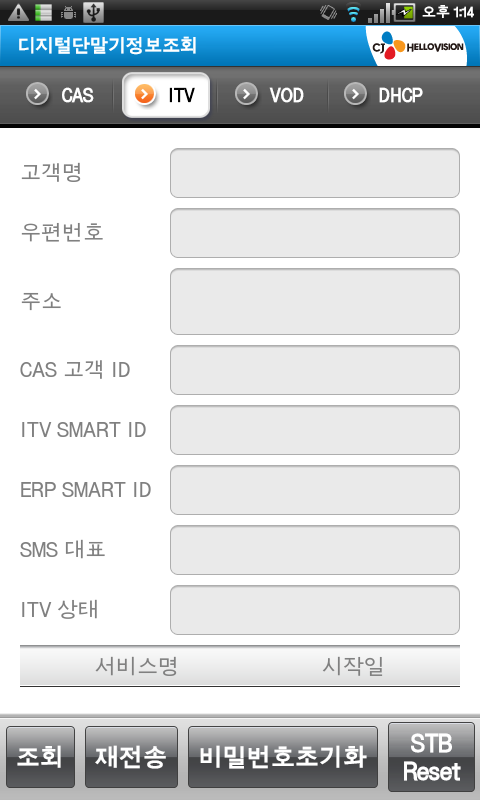 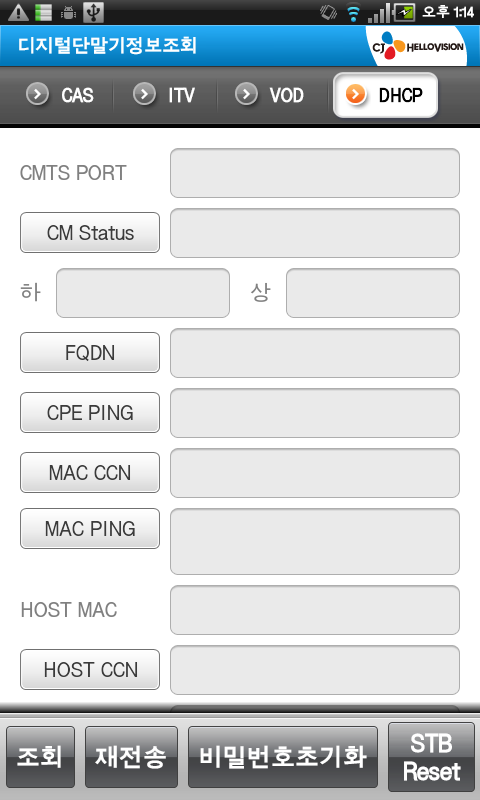 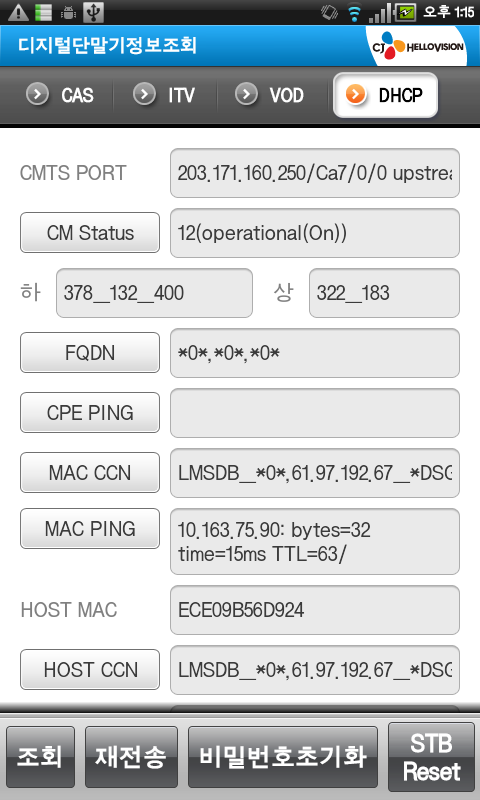 고객정보메뉴 - 요금
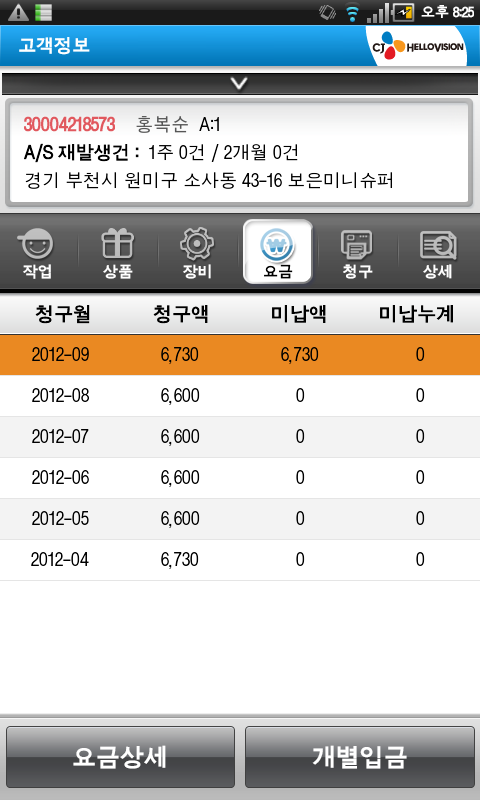 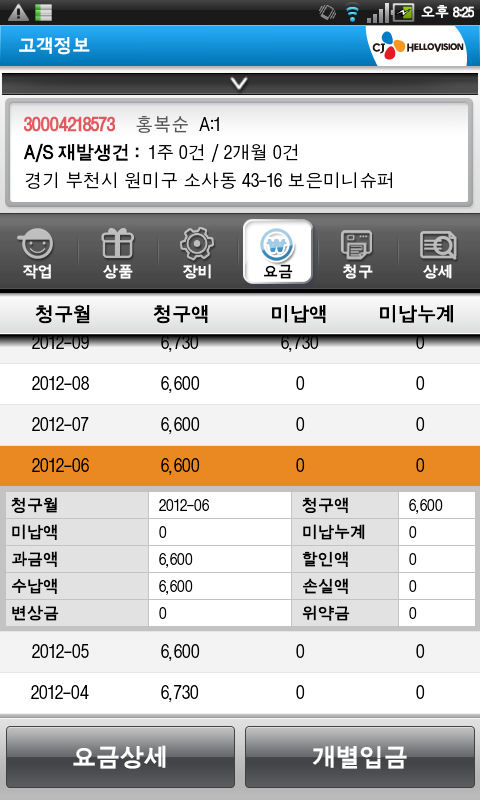 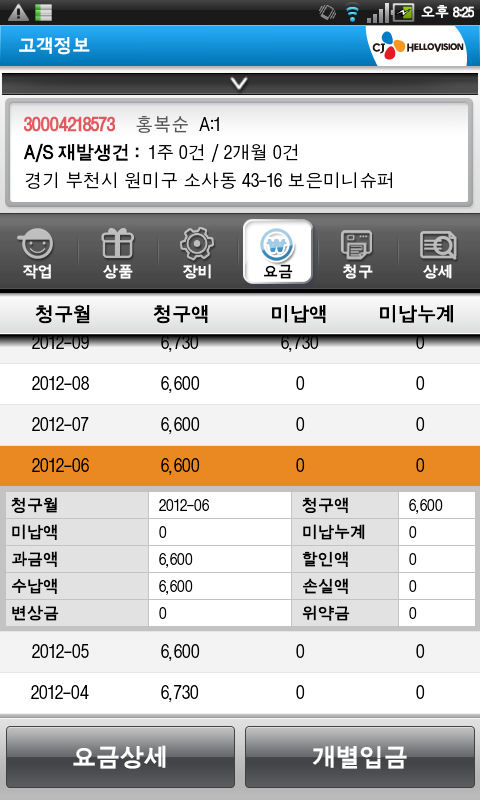 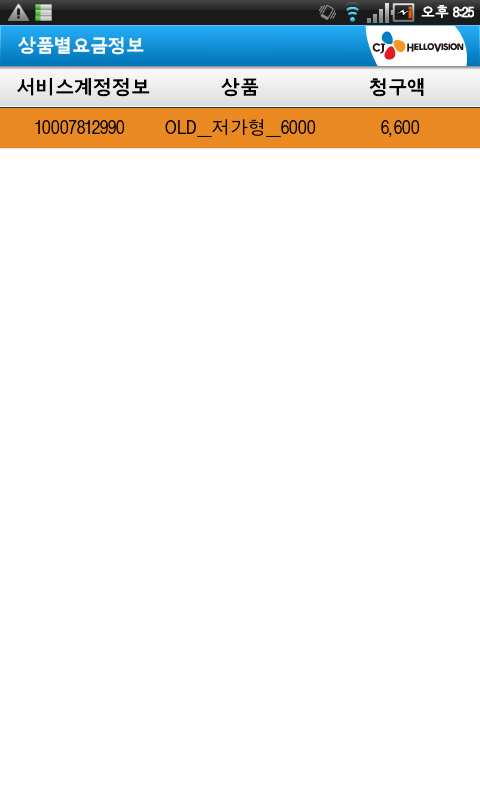 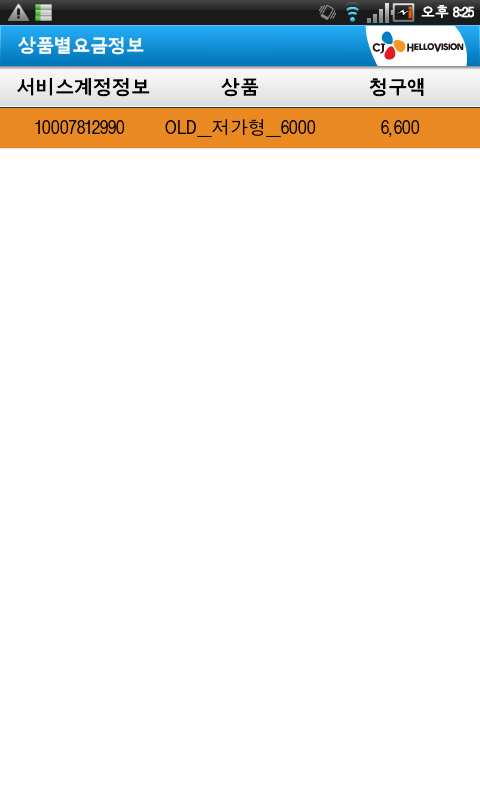 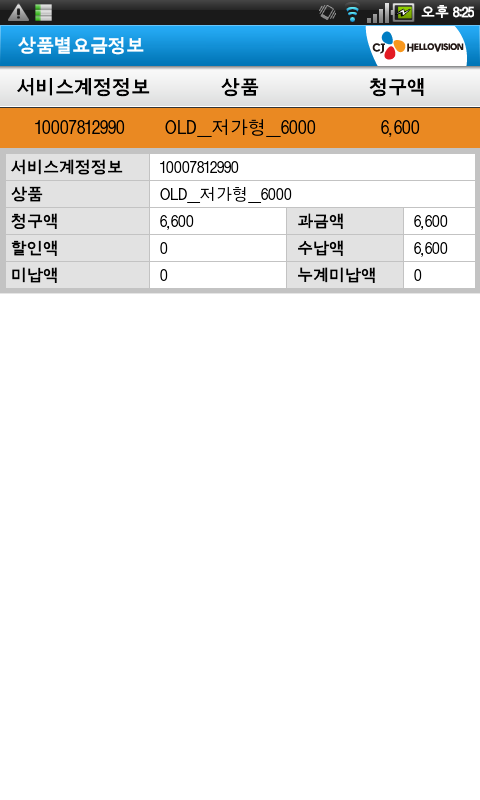 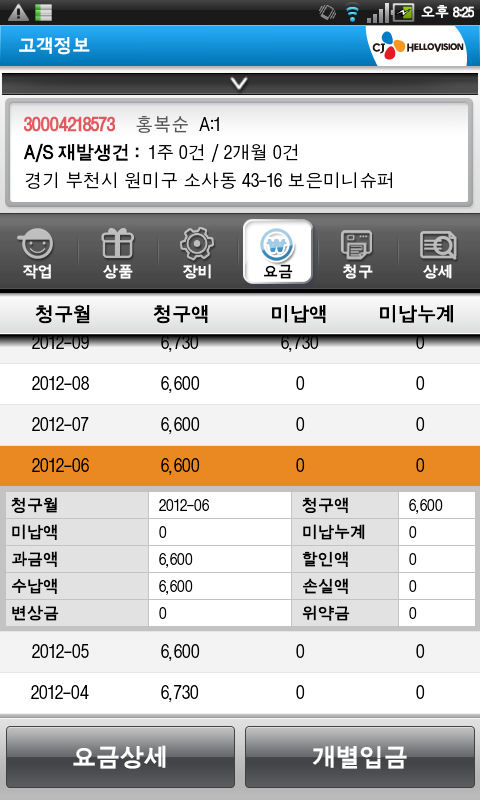 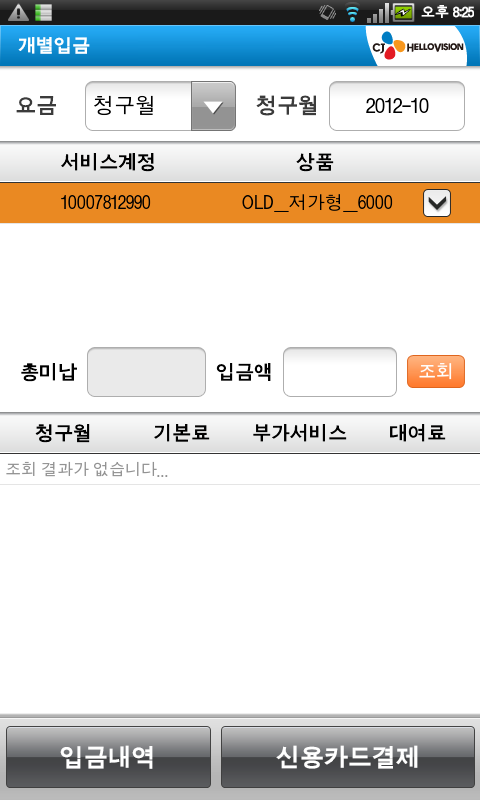 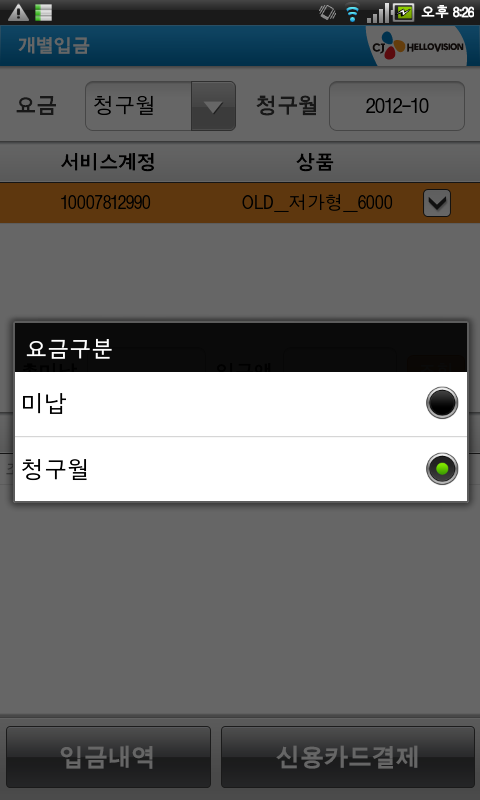 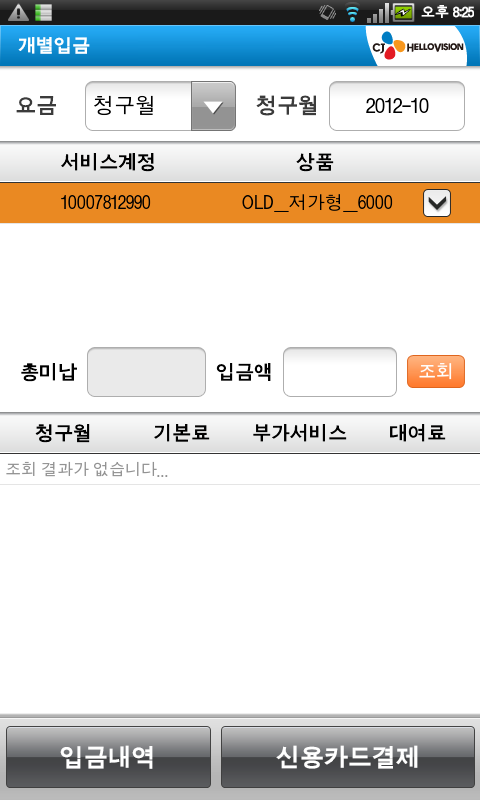 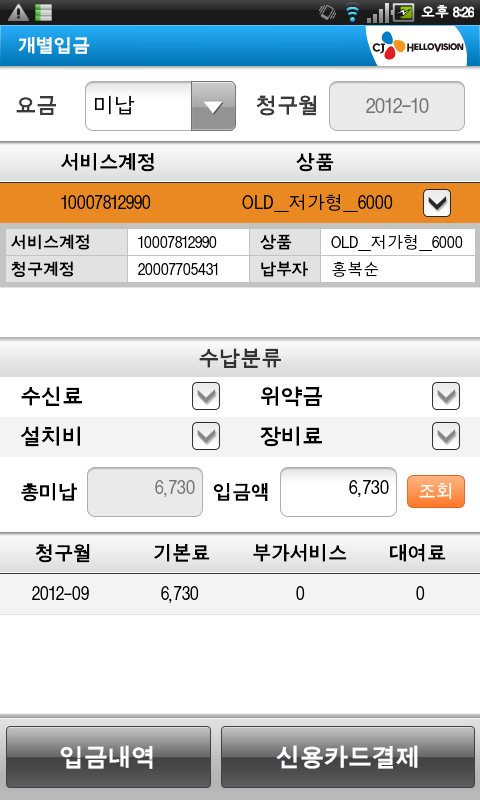 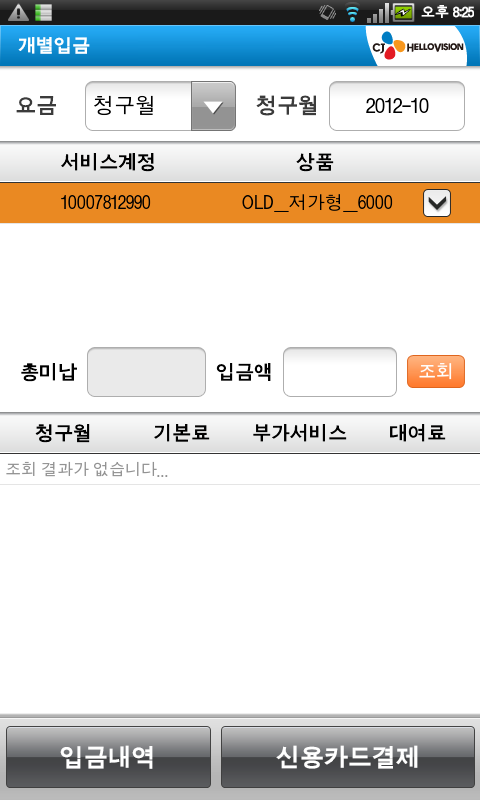 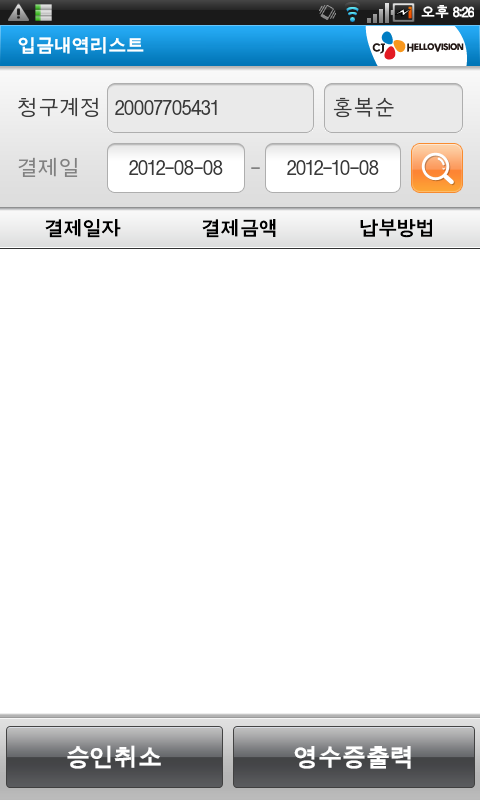 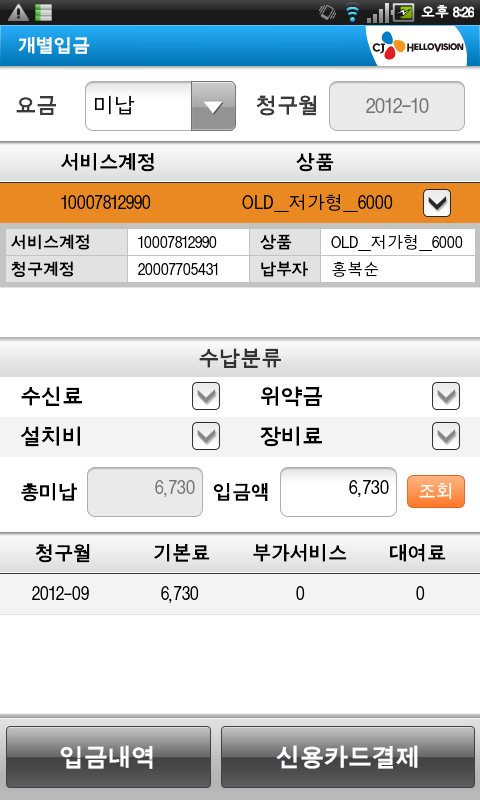 고객정보메뉴 - 청구
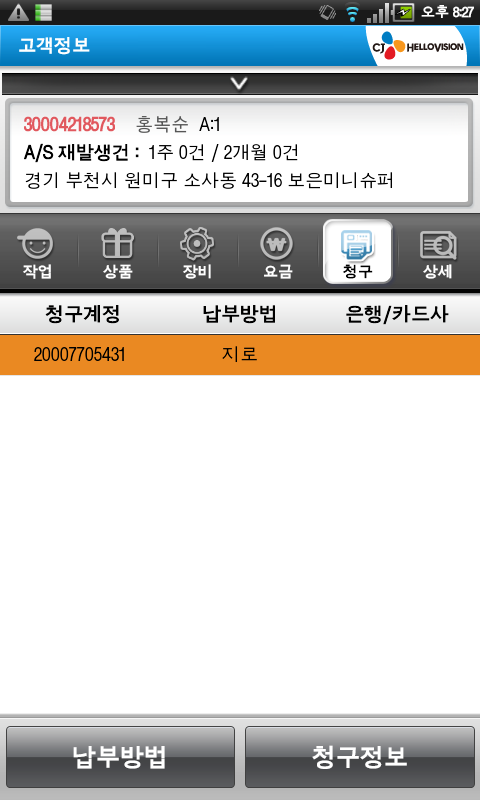 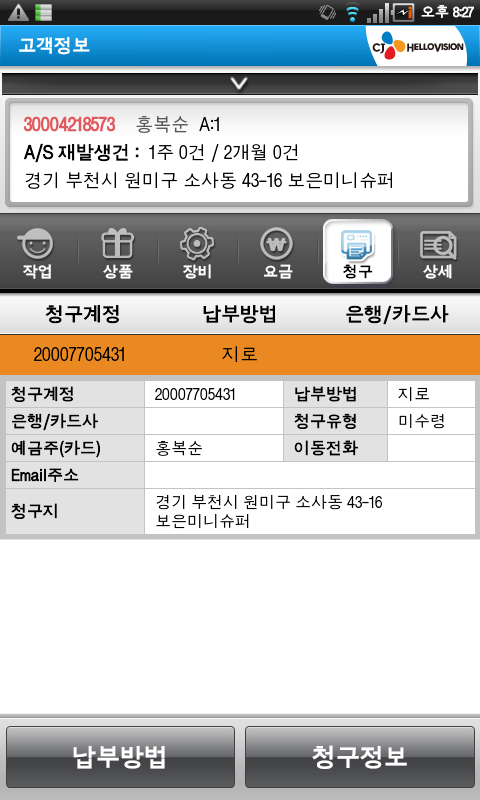 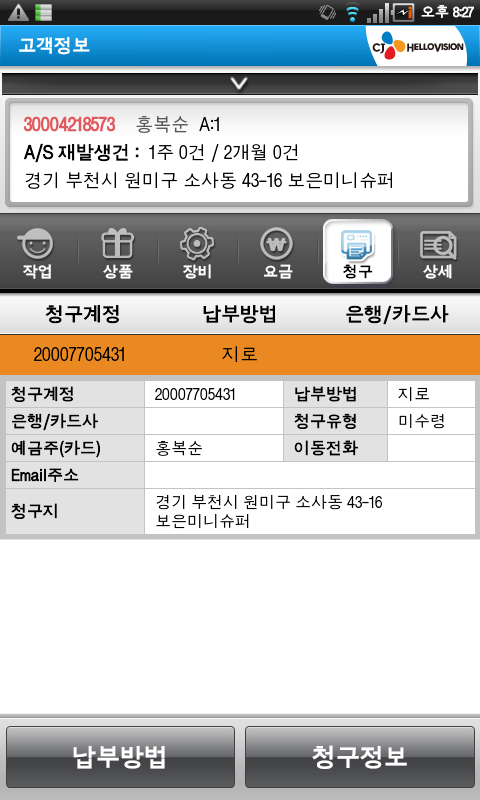 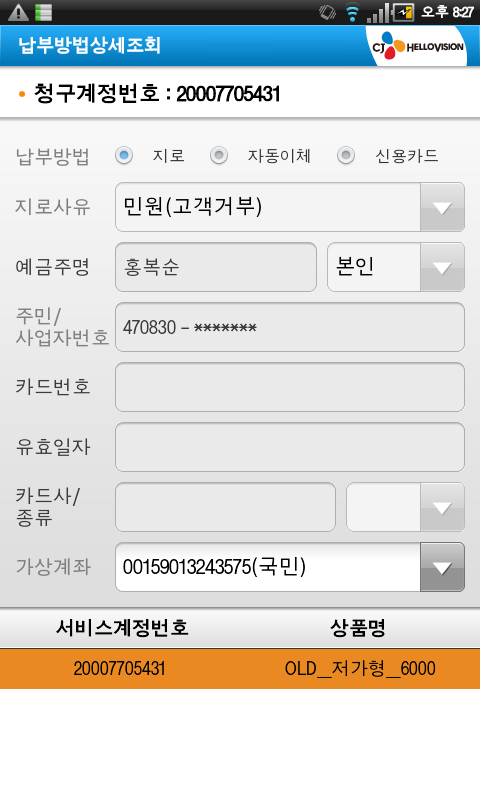 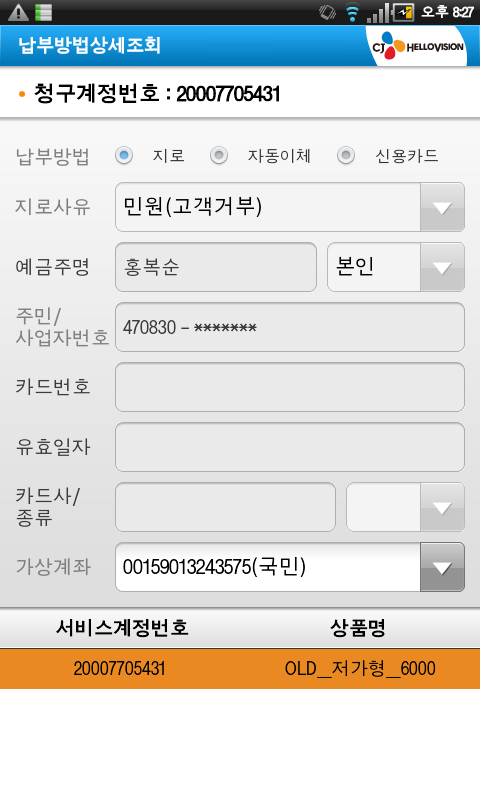 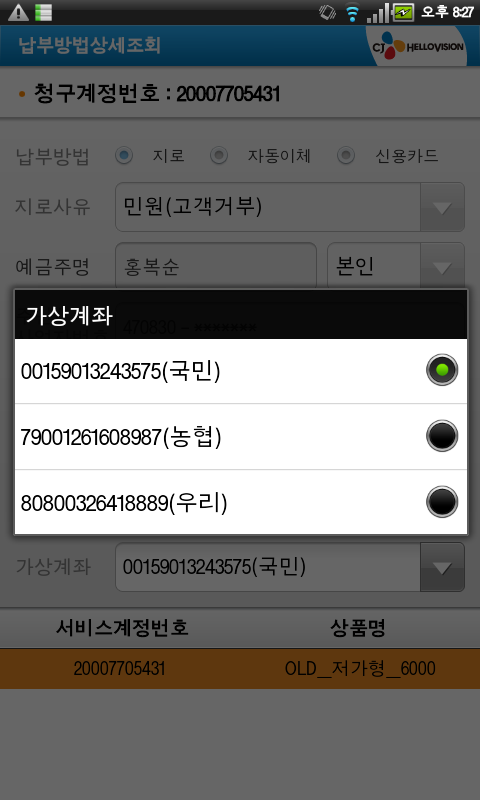 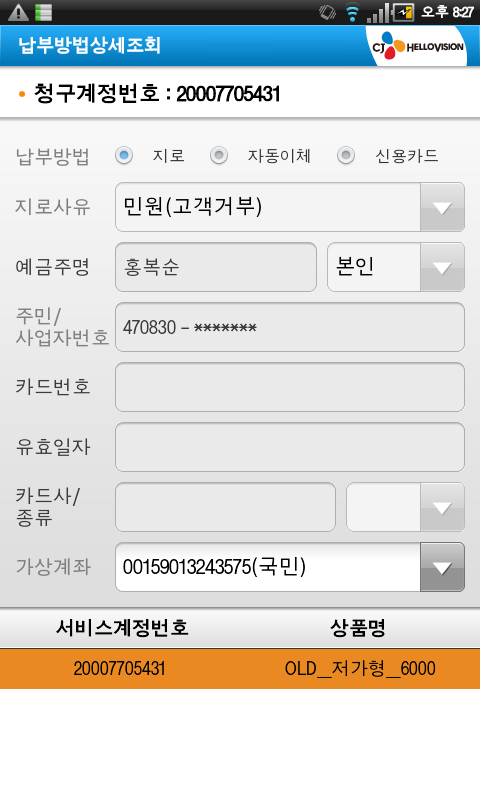 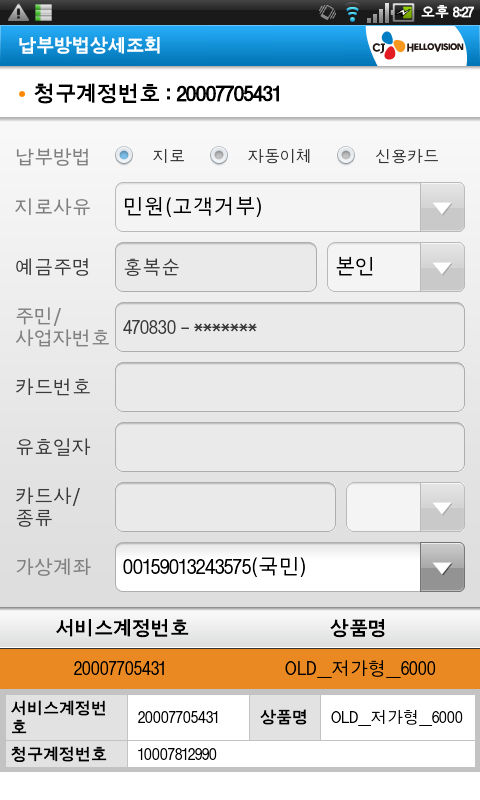 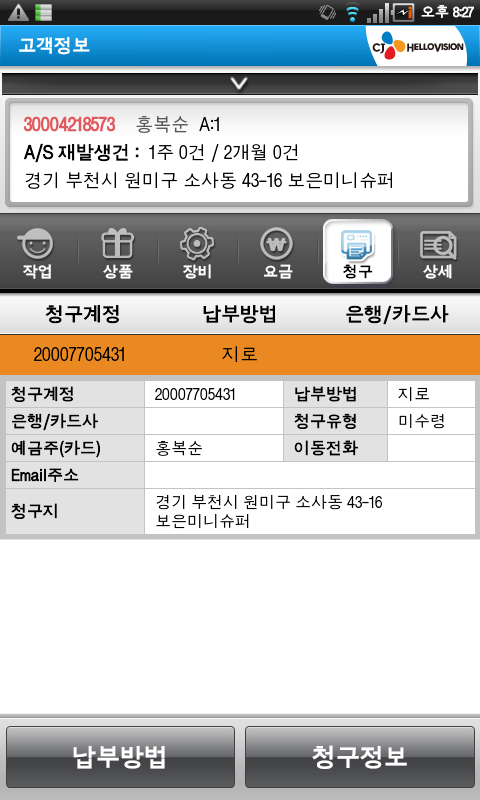 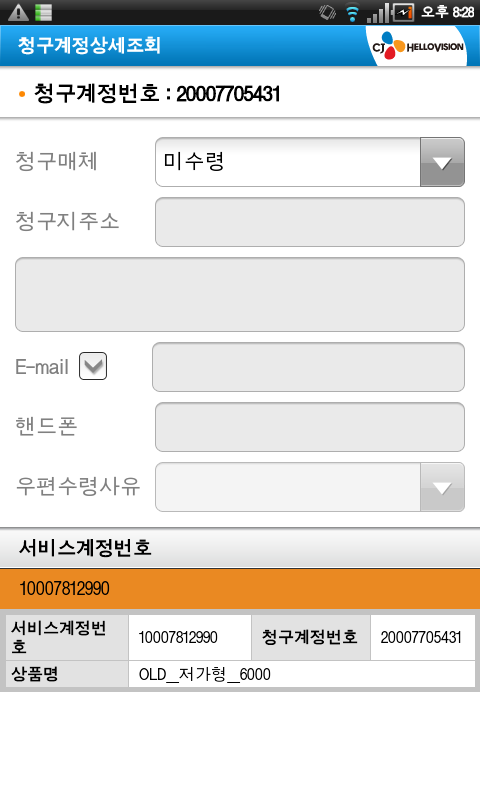 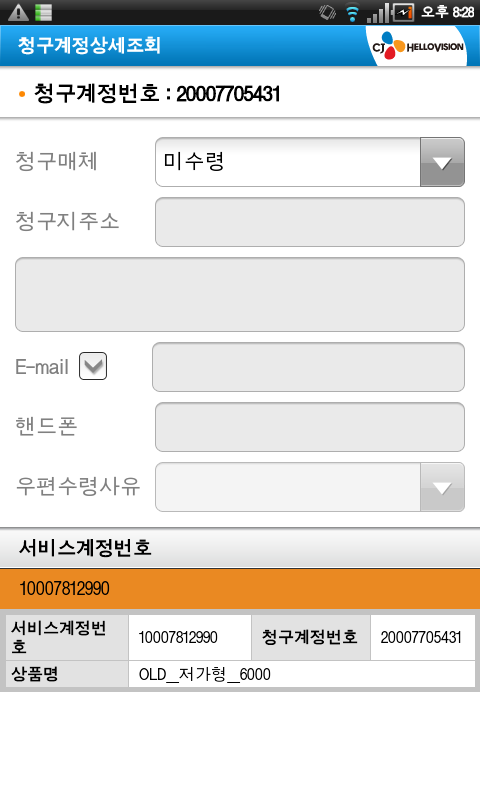 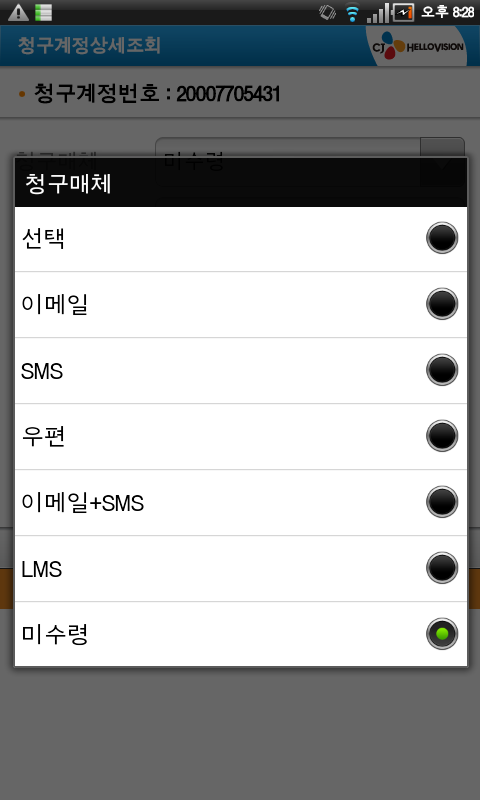 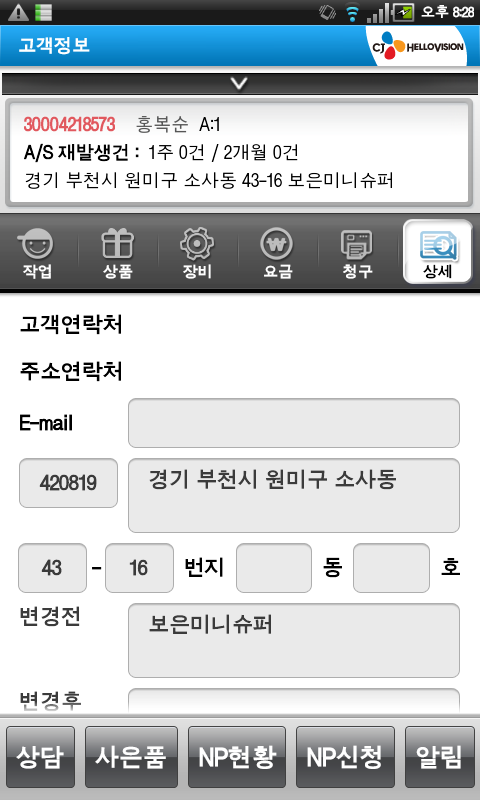 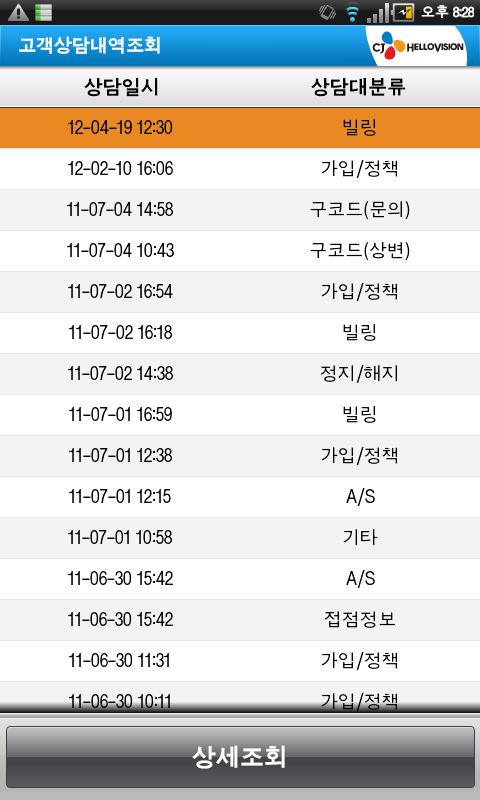 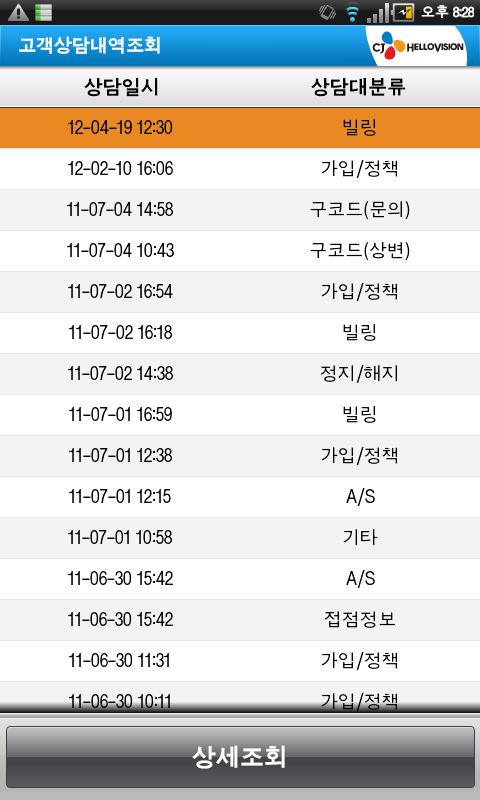 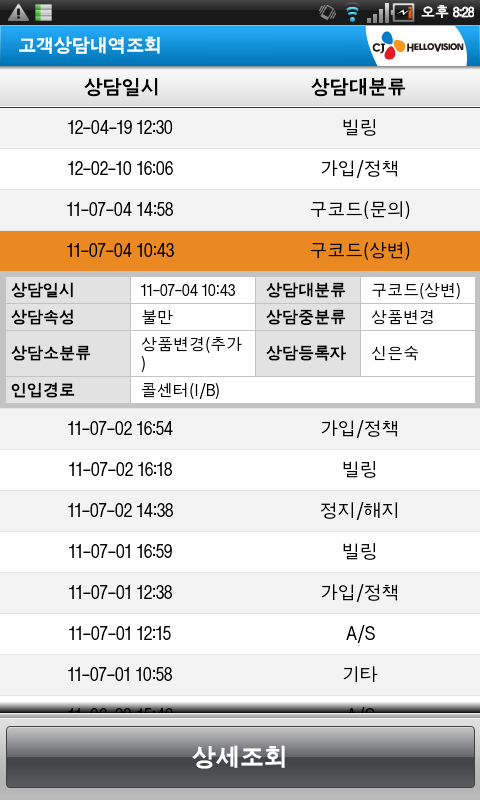 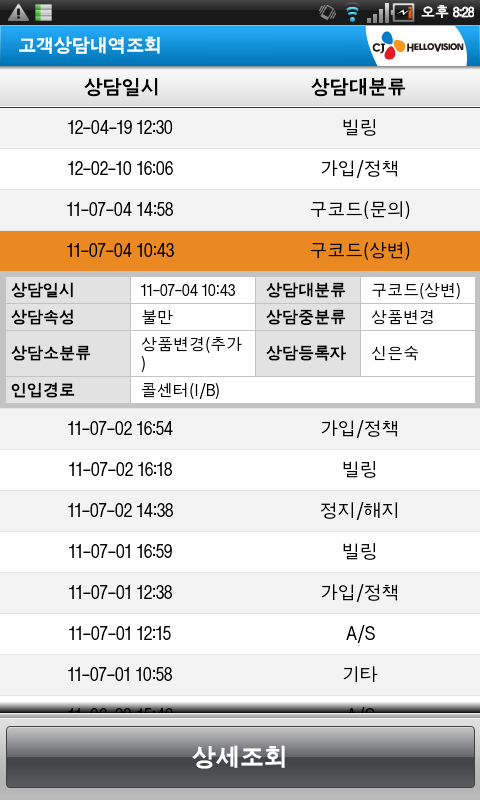 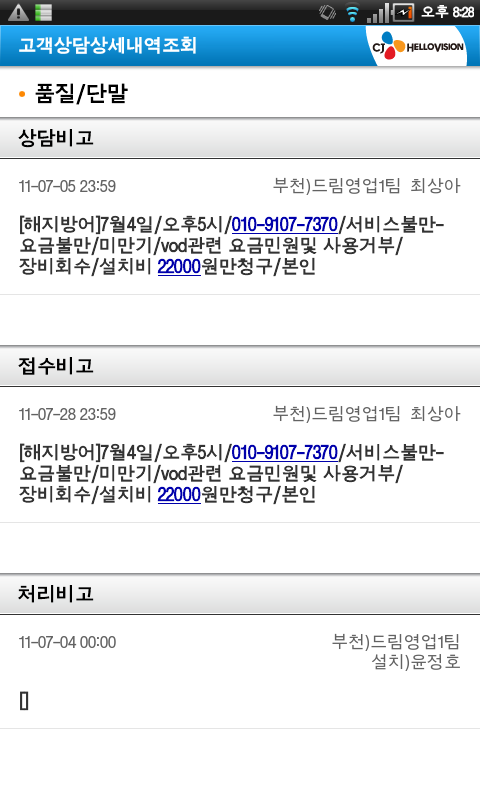 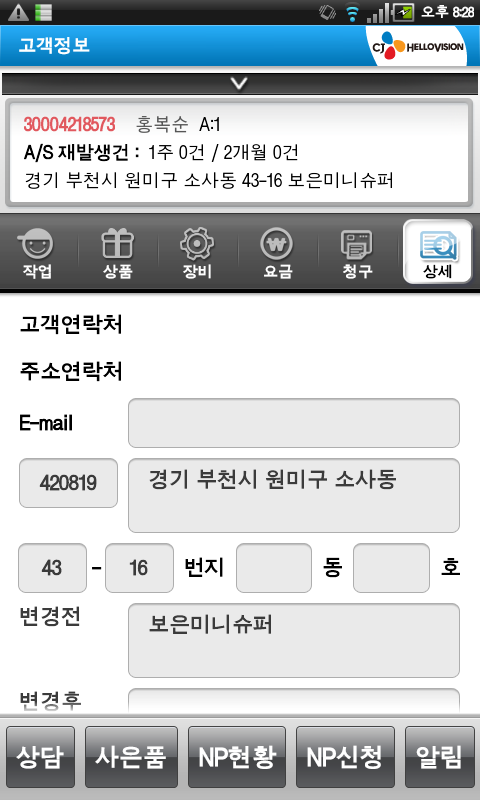 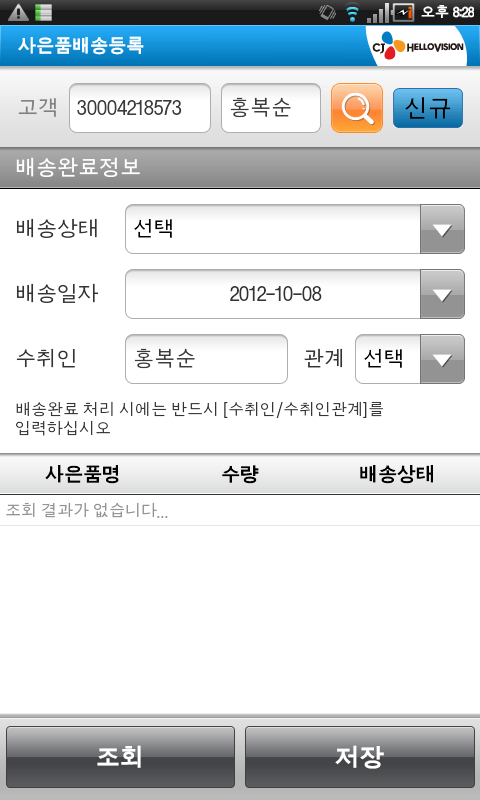 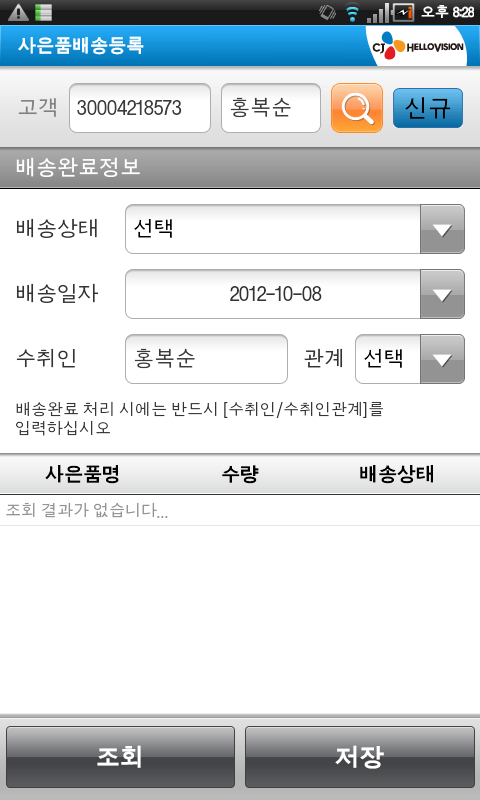 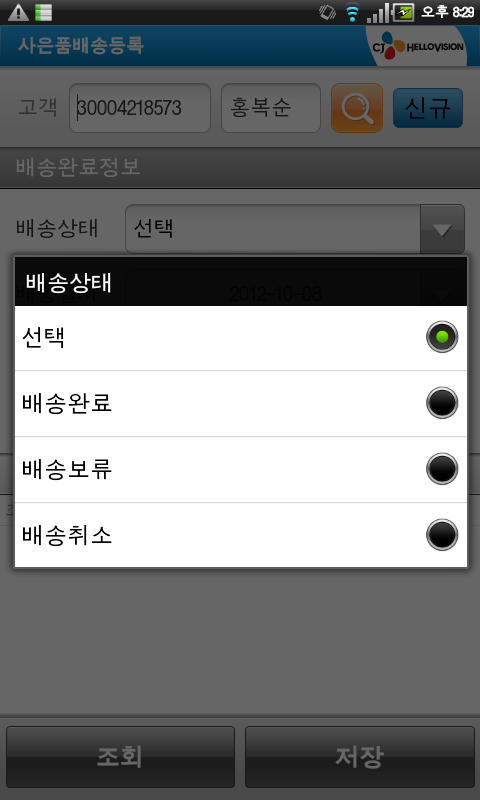 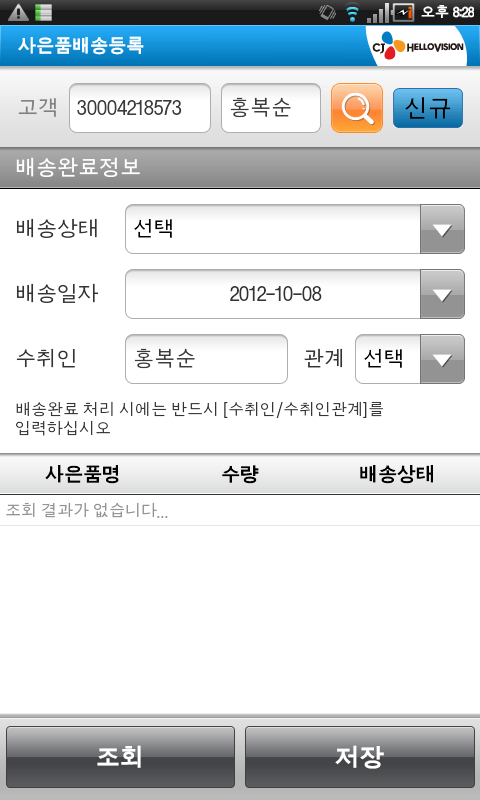 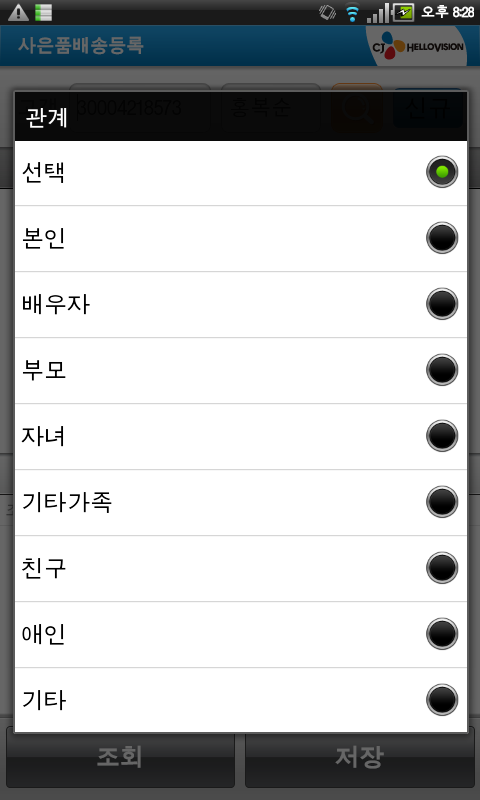 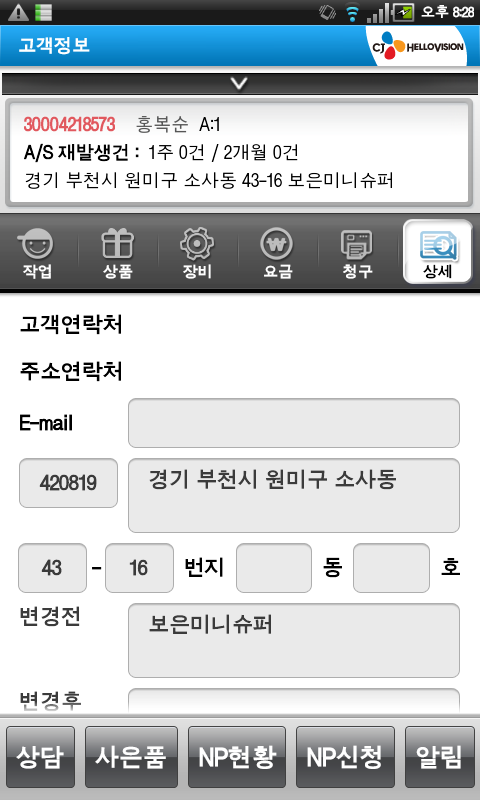 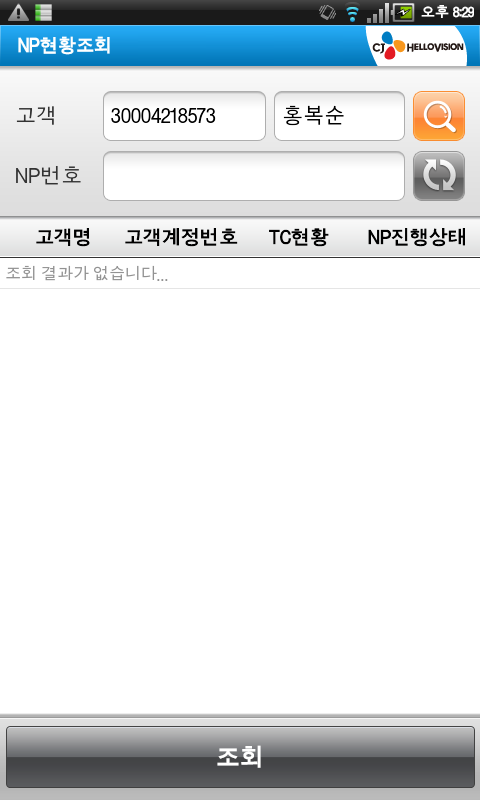 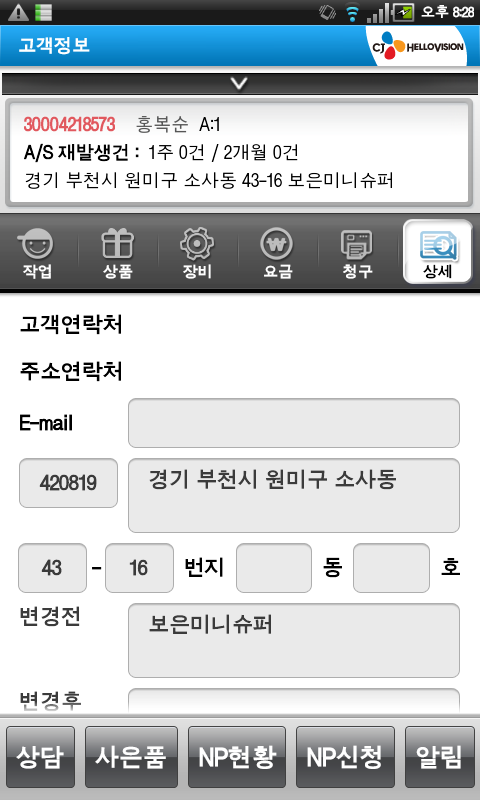 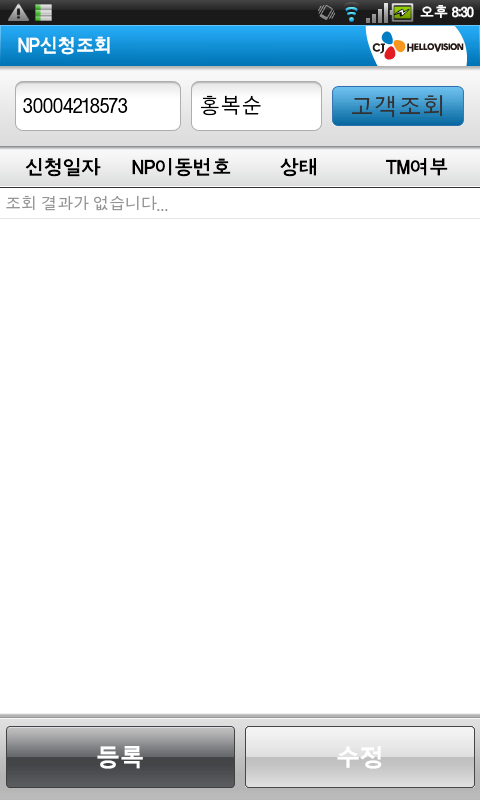 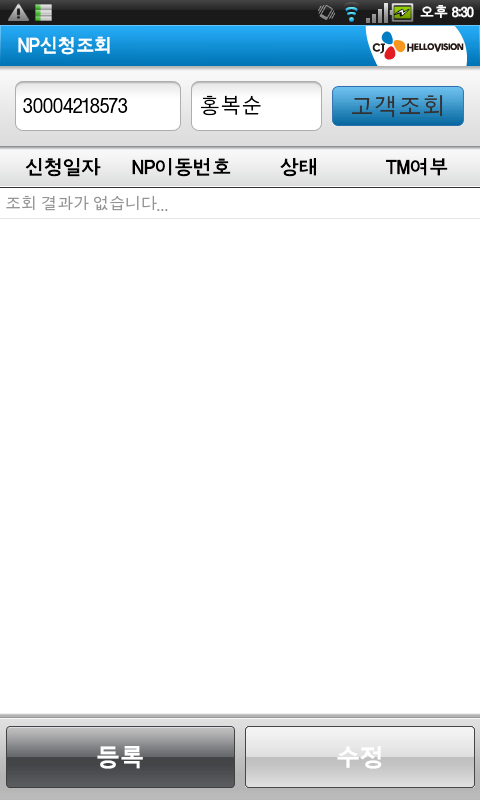 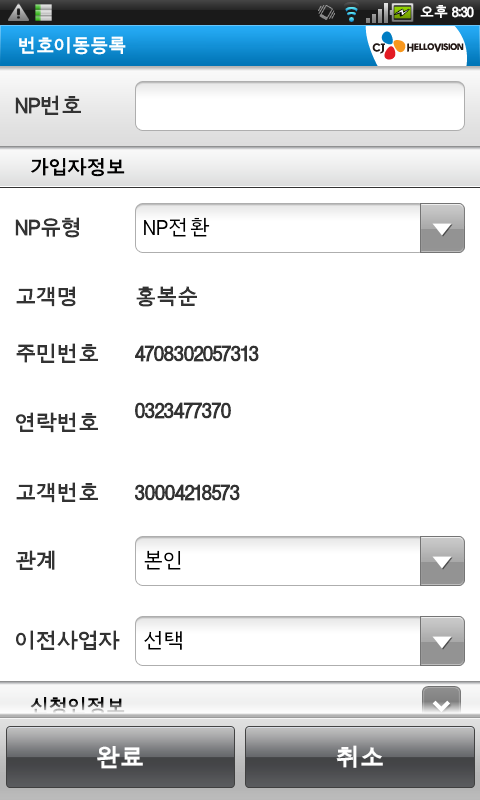 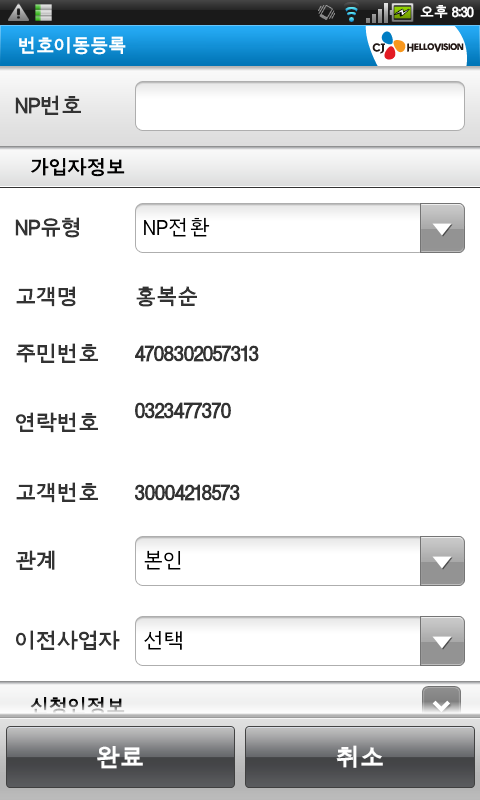 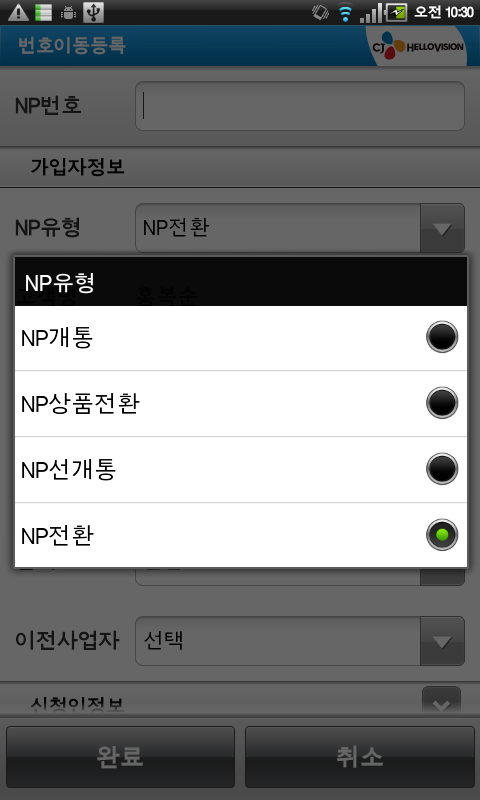 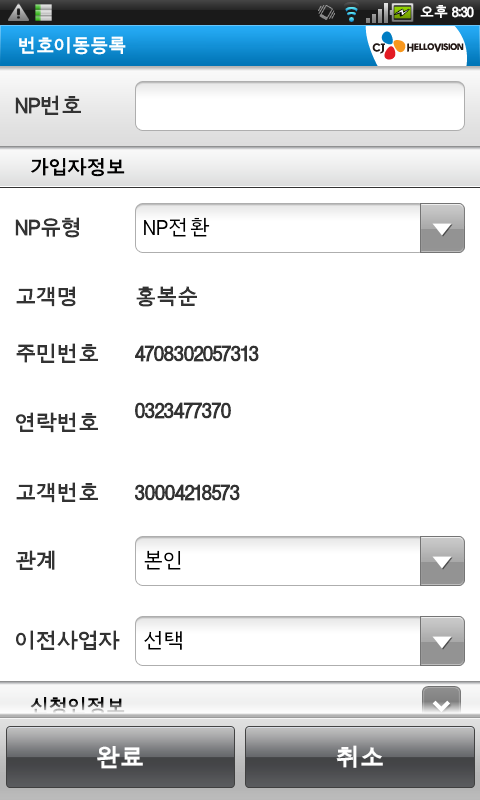 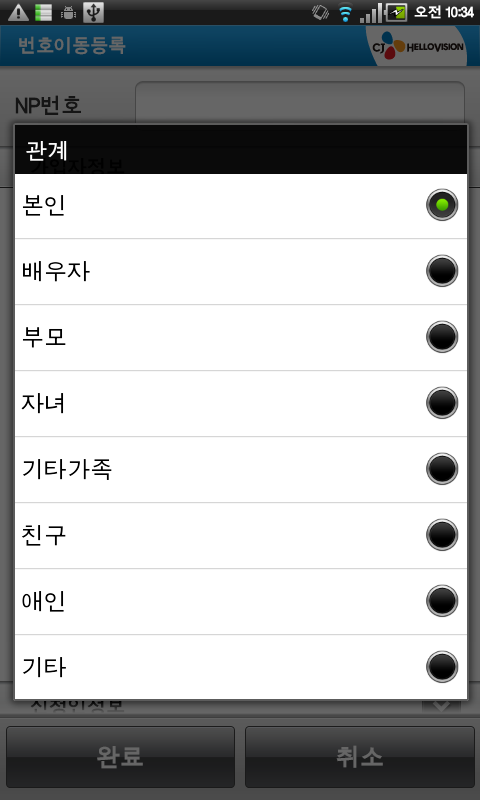 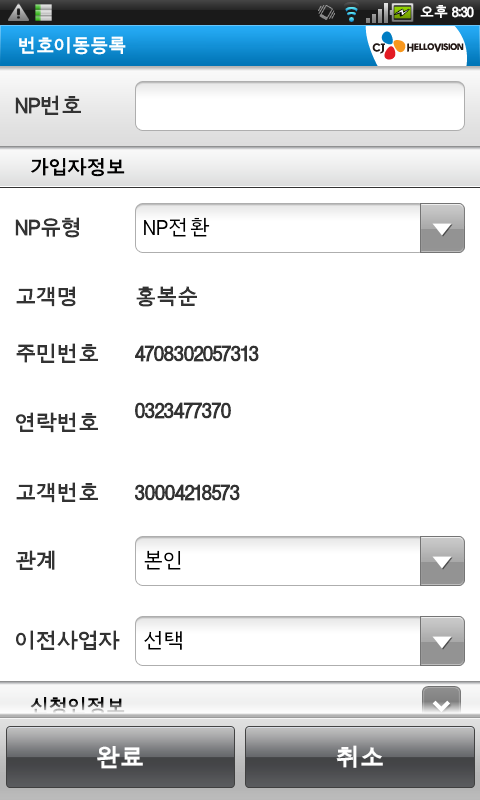 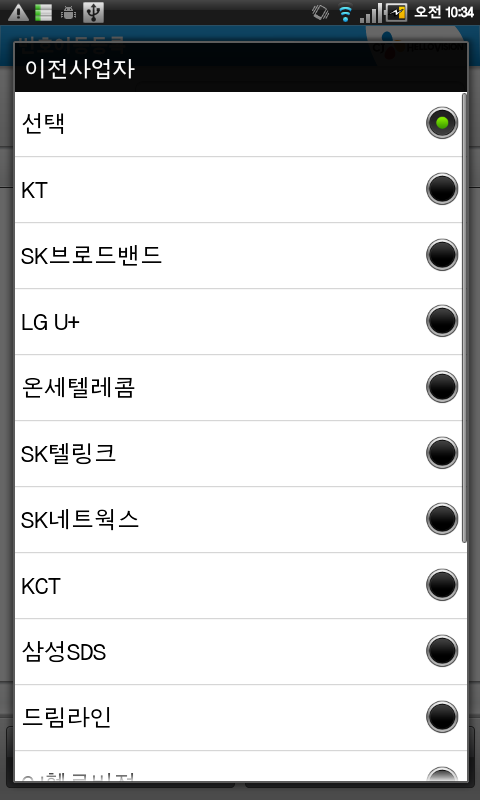 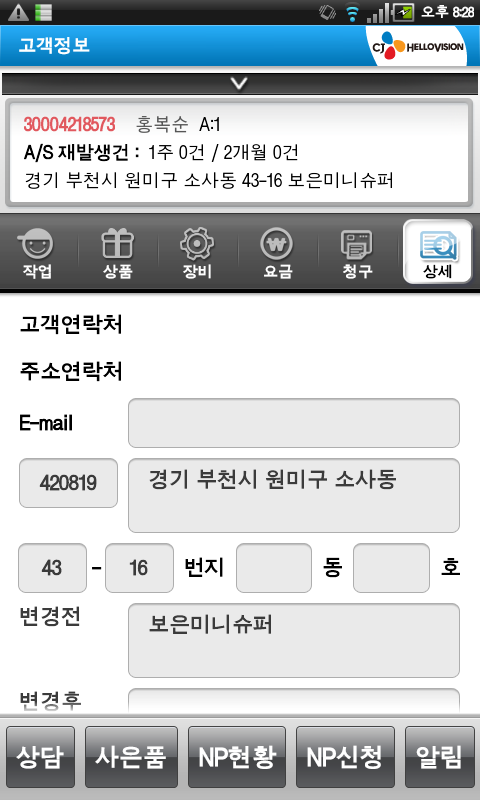 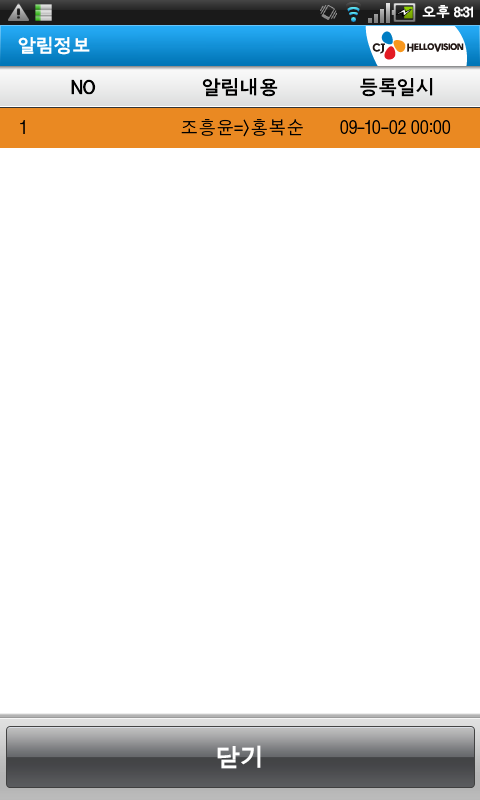 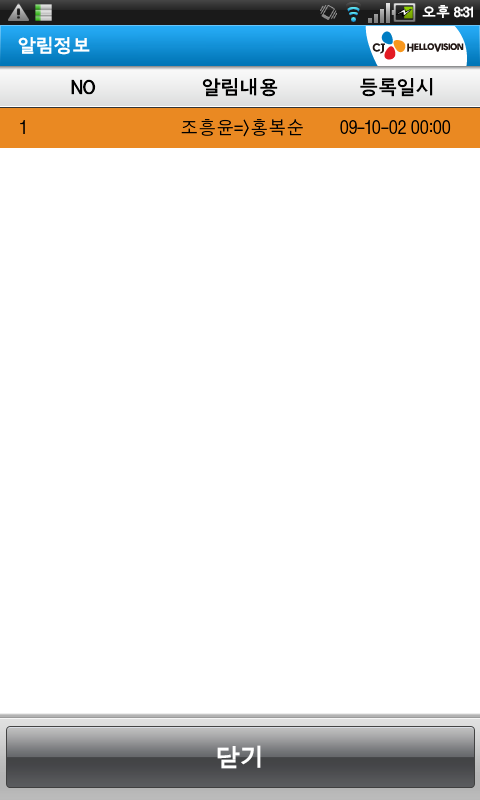 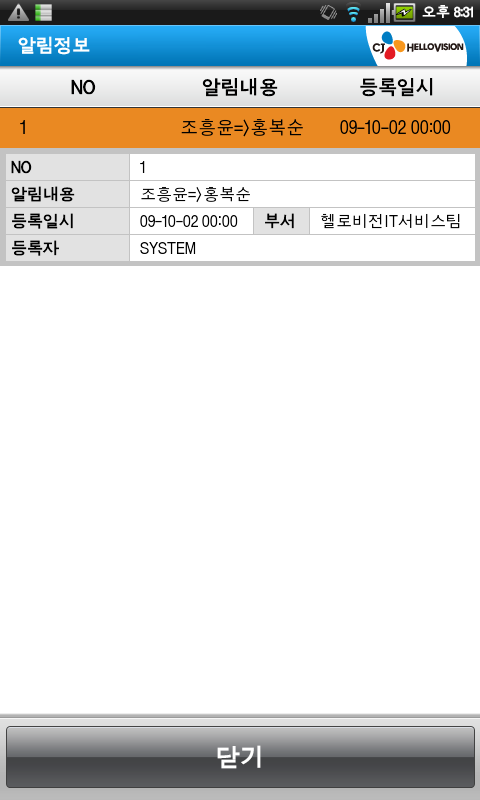 메뉴 (휴대폰 메뉴버튼)
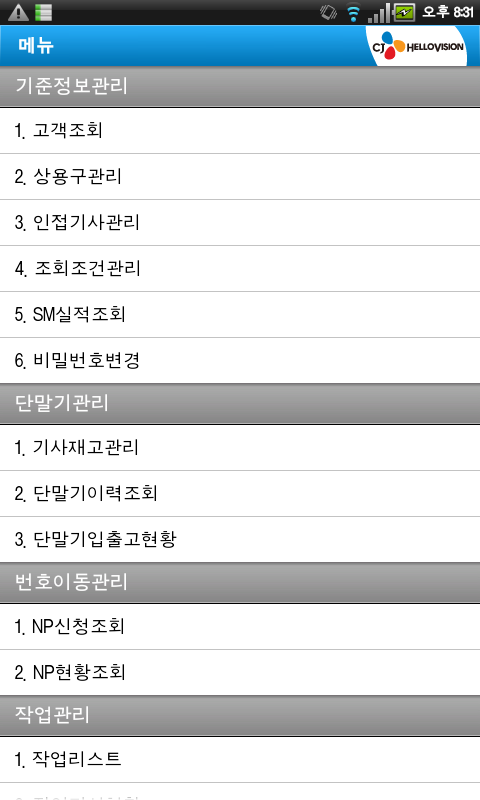 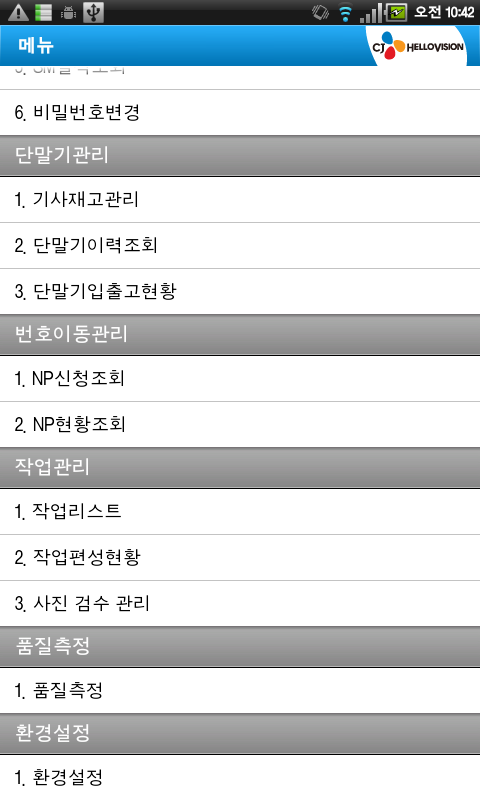 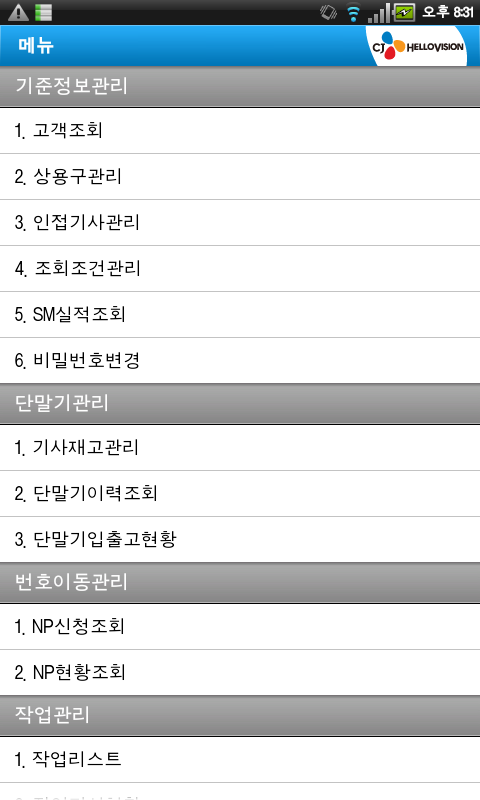 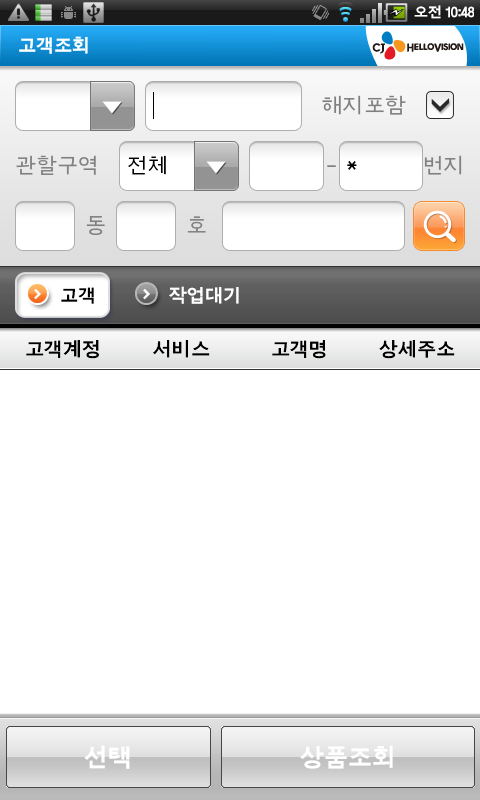 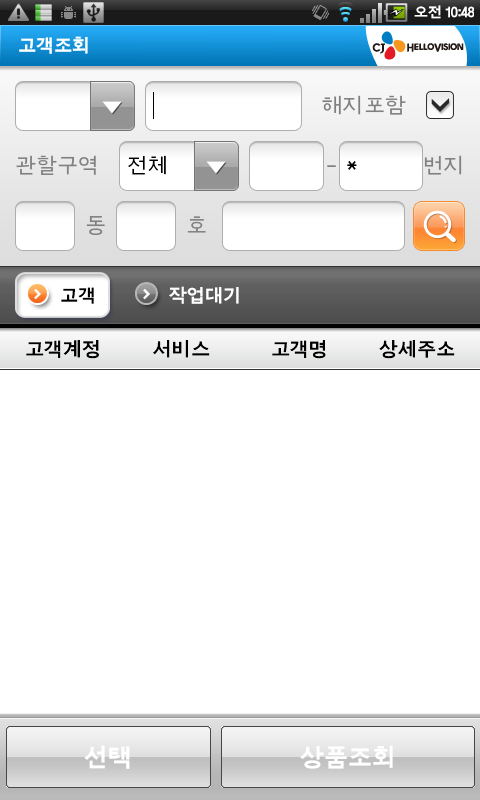 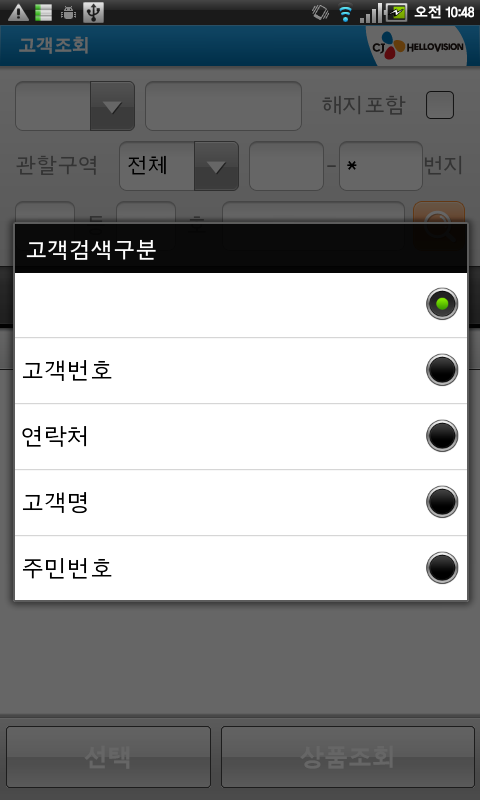 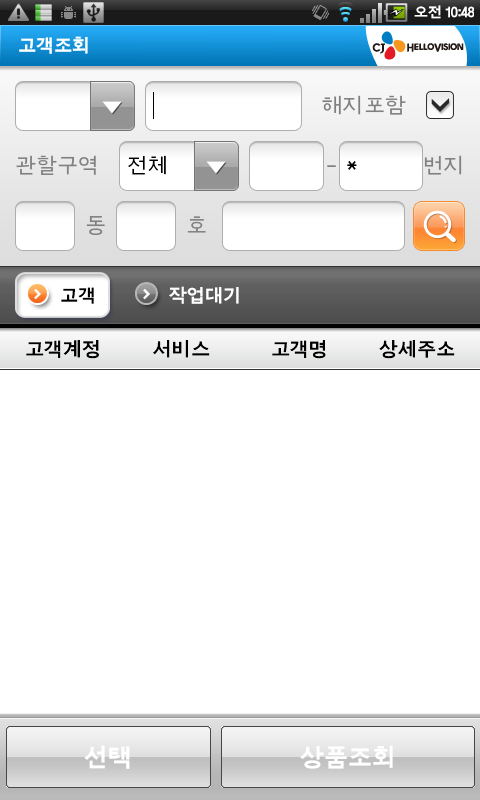 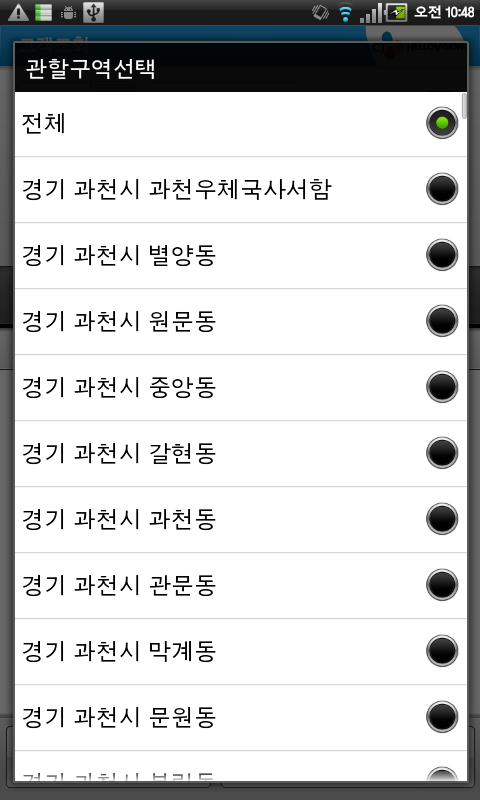 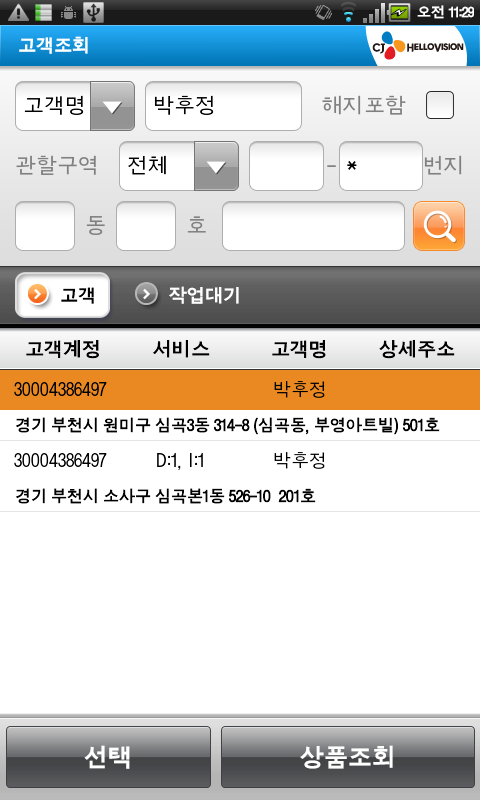 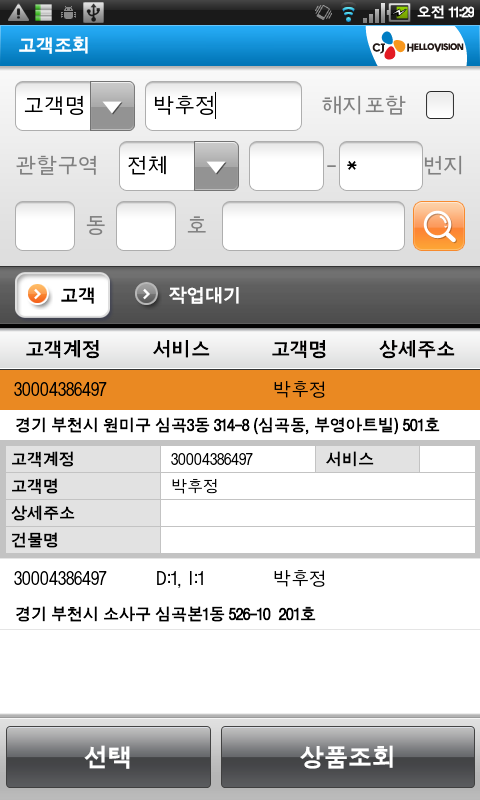 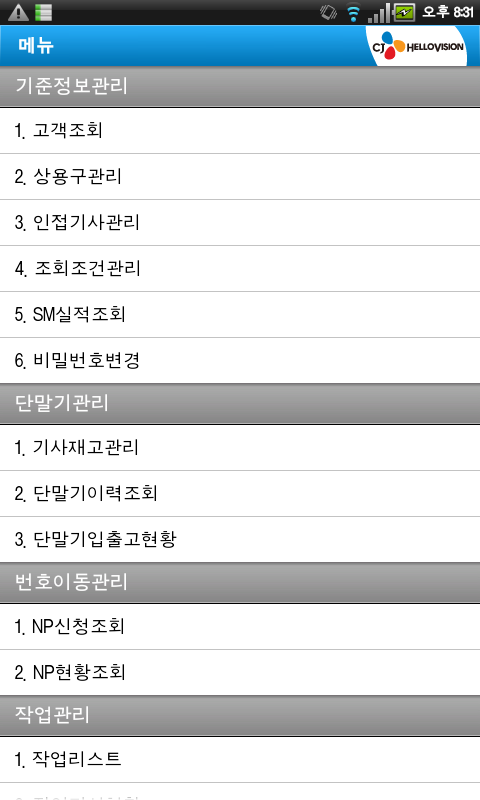 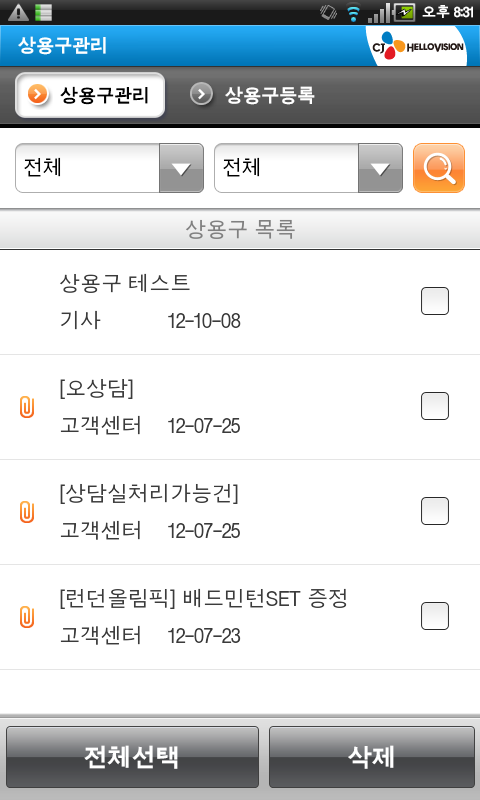 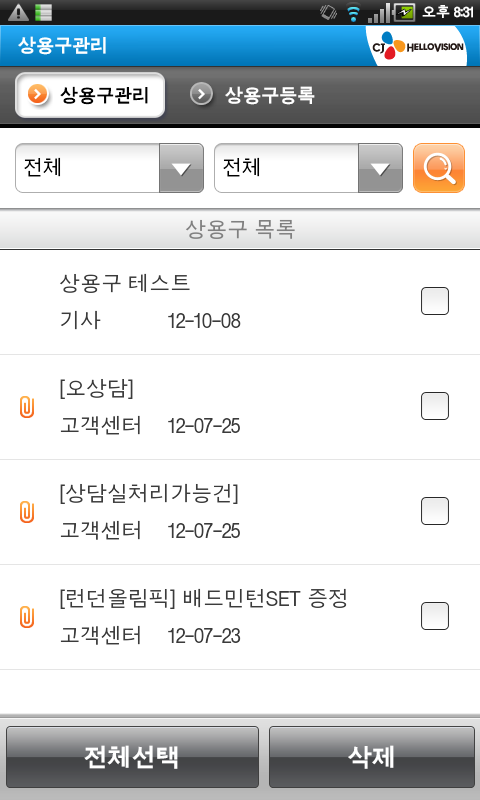 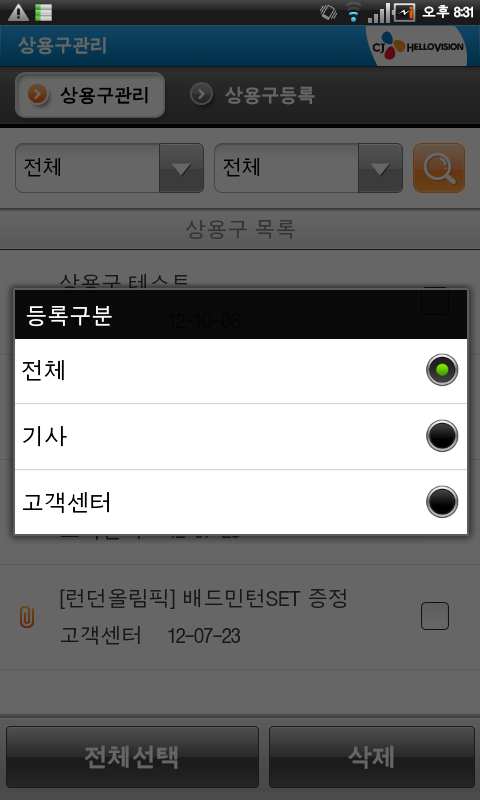 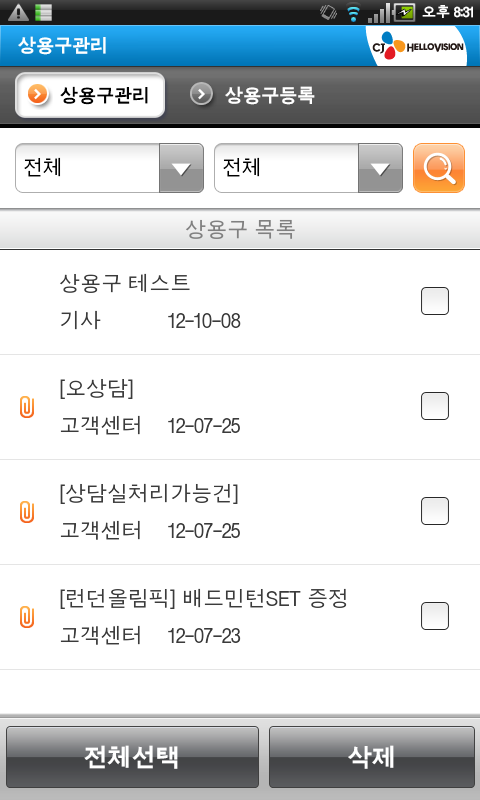 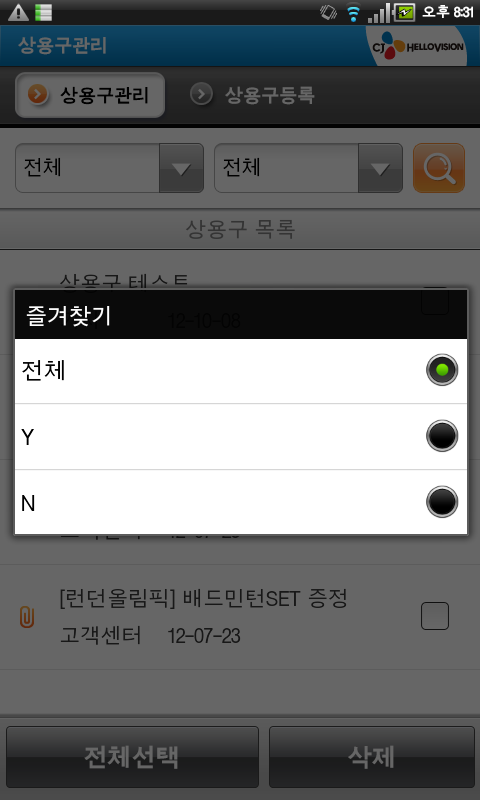 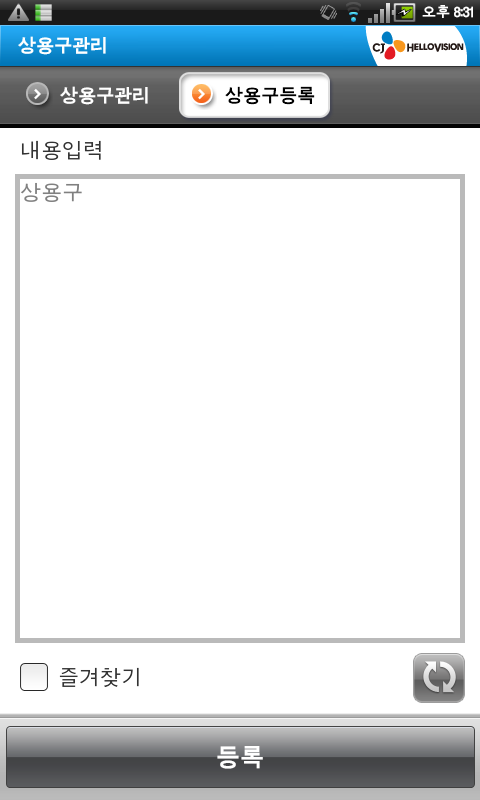 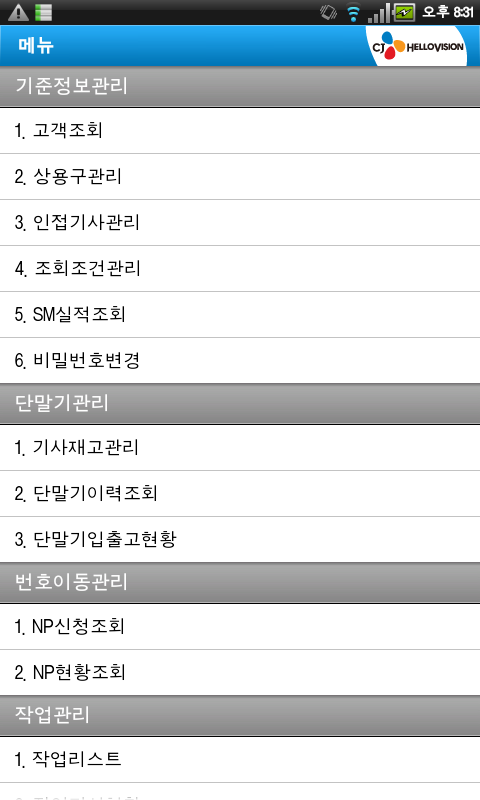 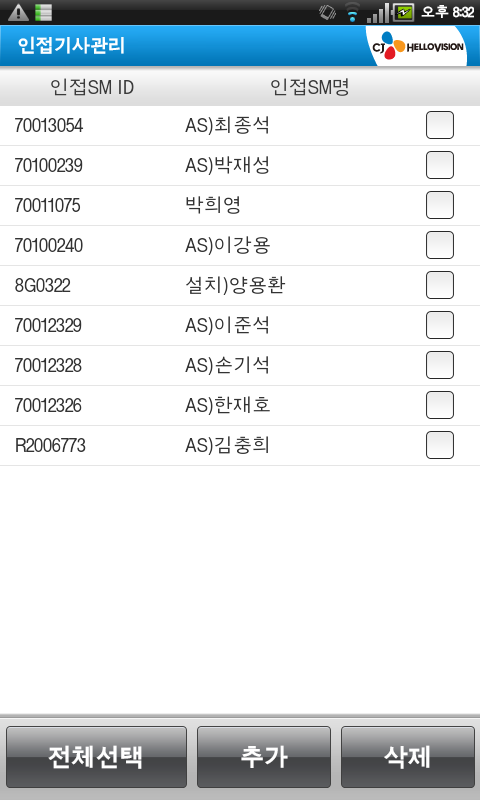 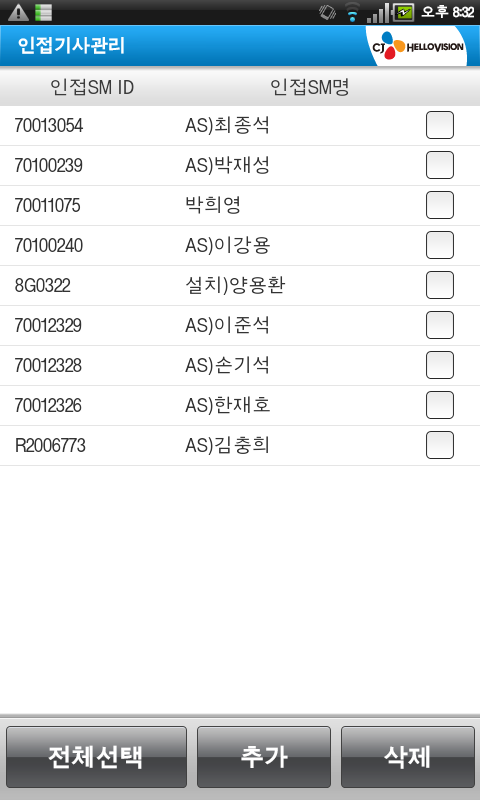 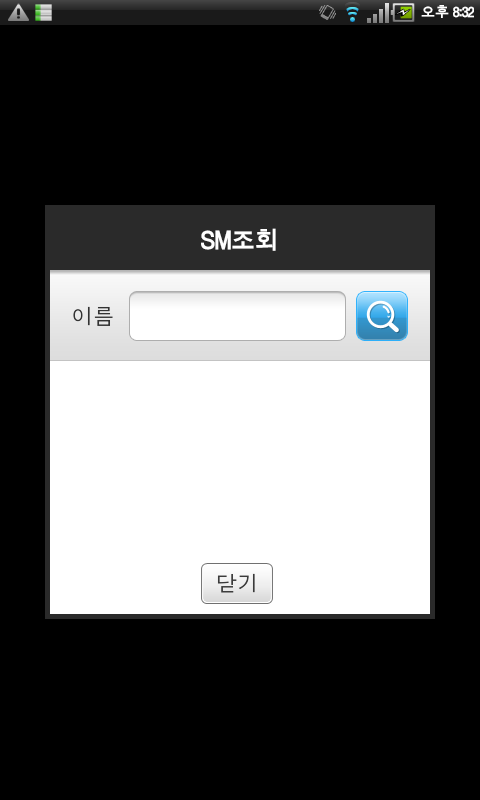 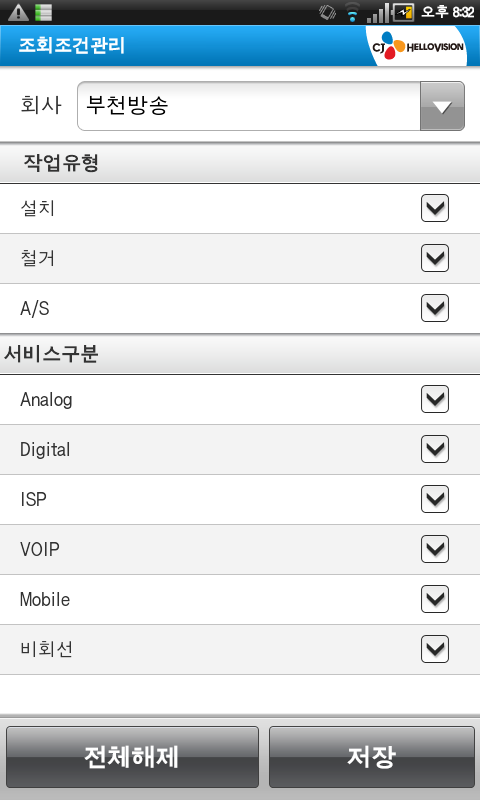 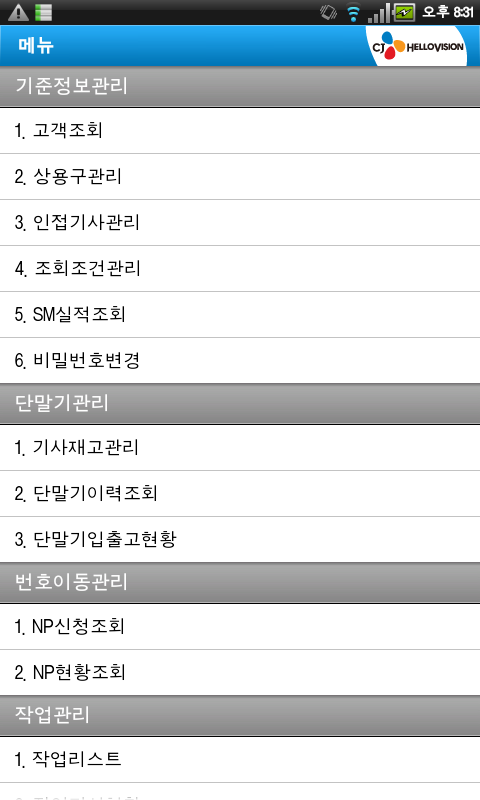 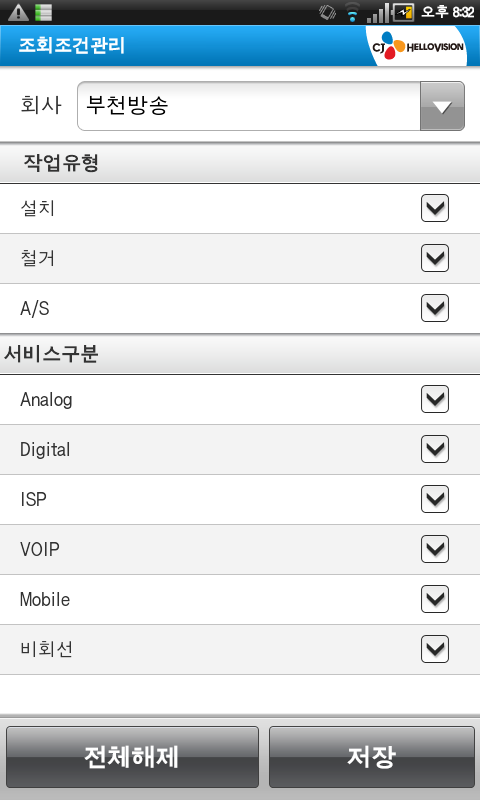 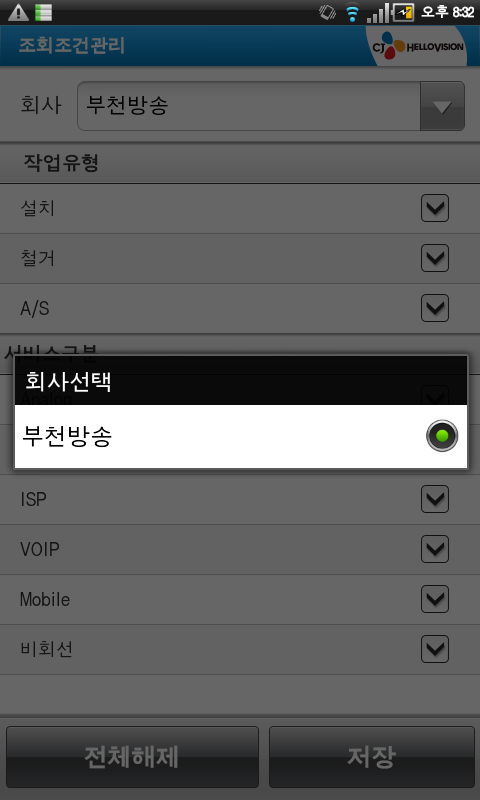 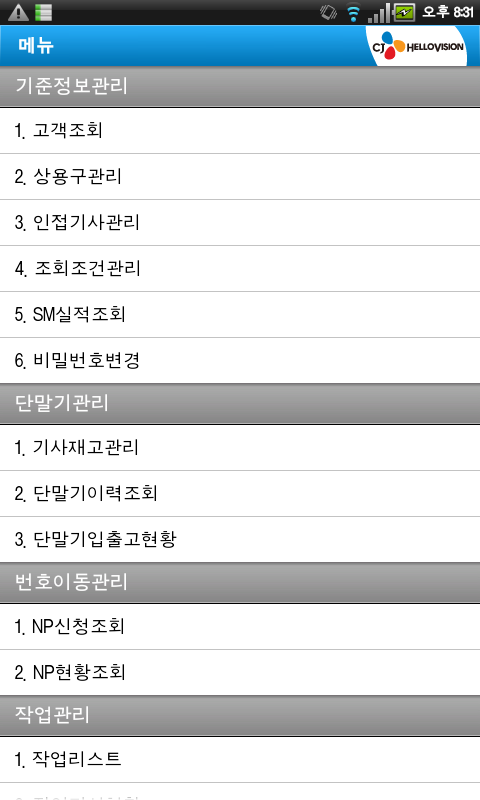 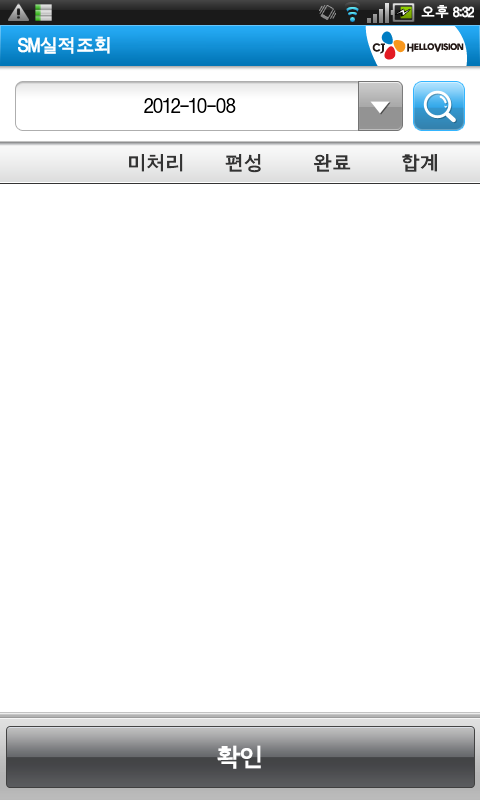 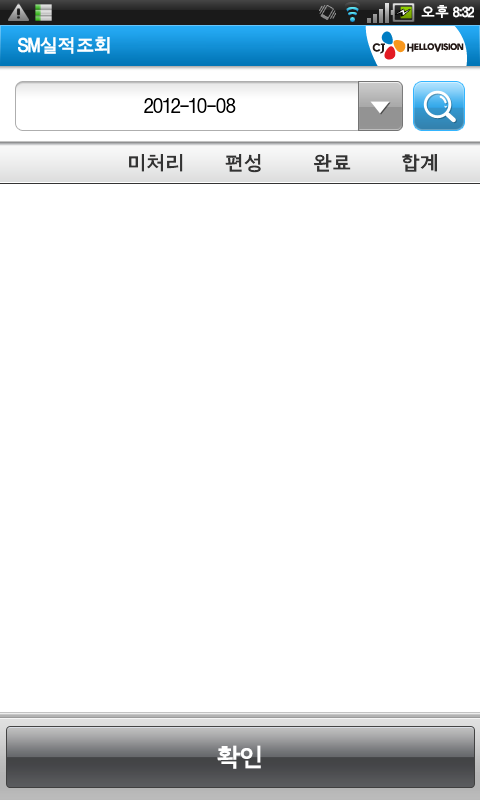 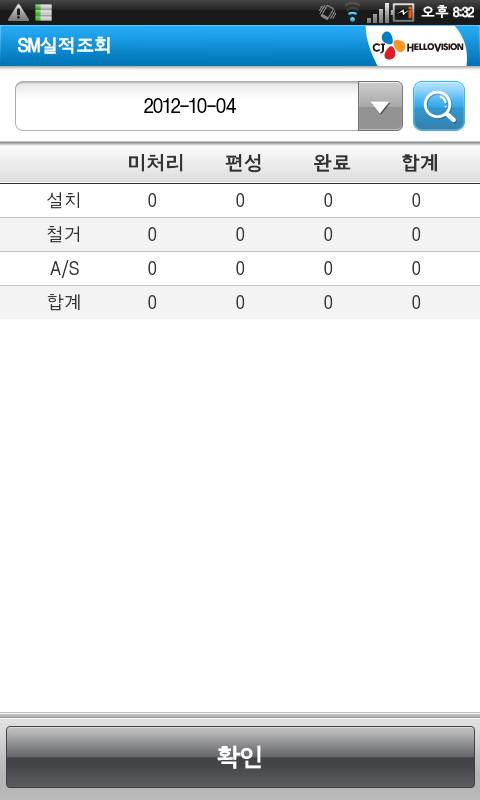 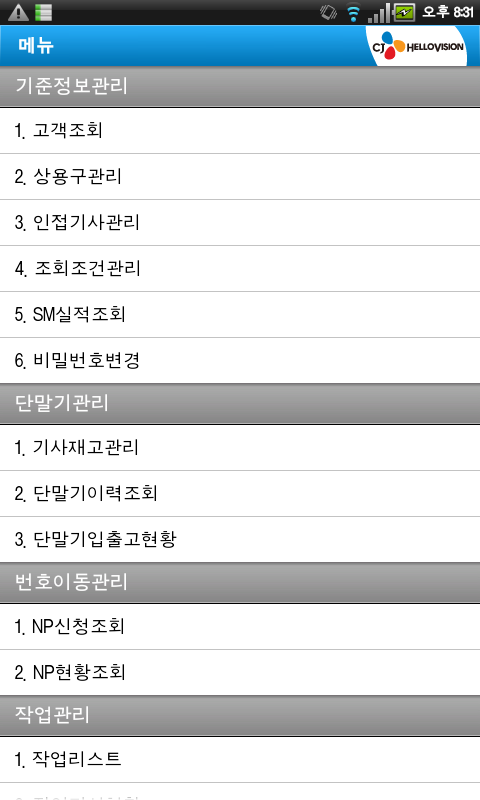 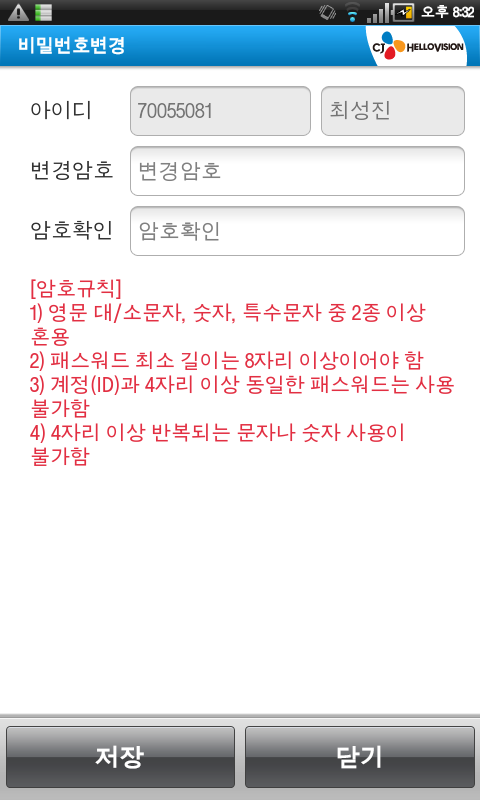 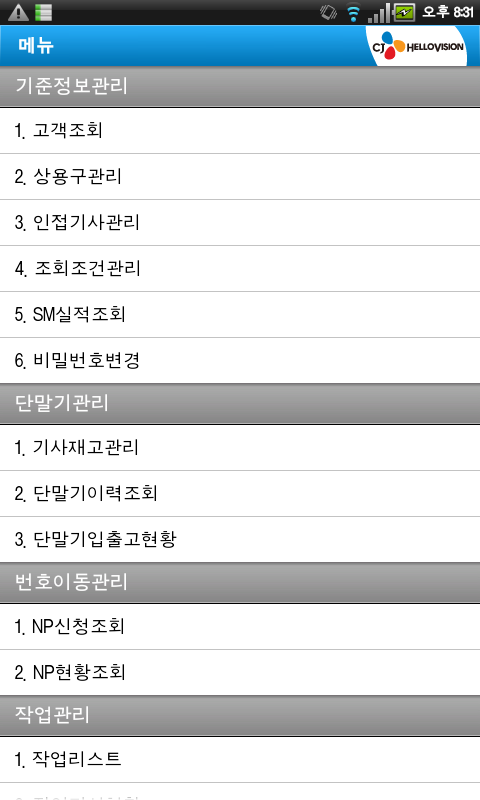 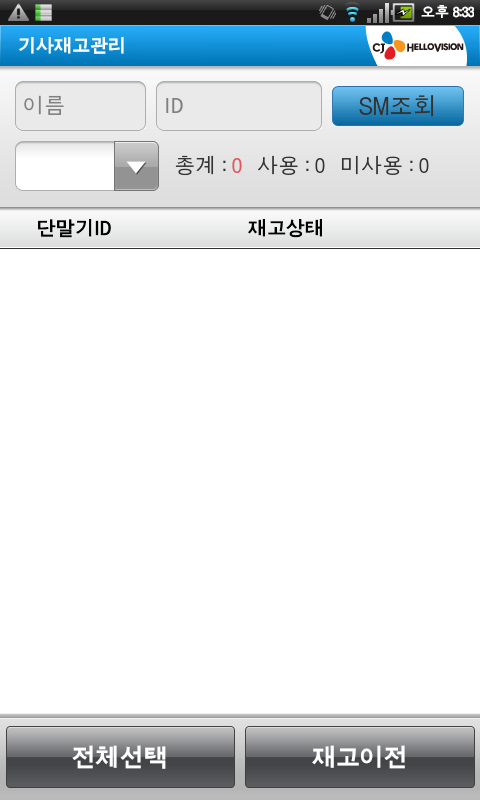 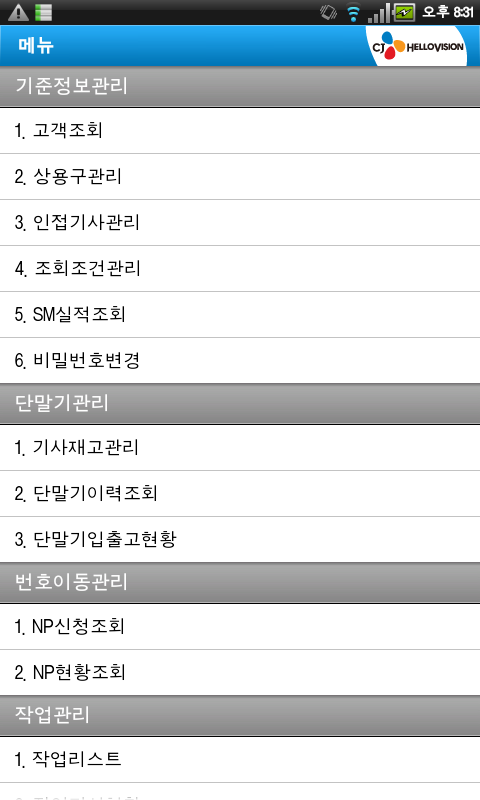 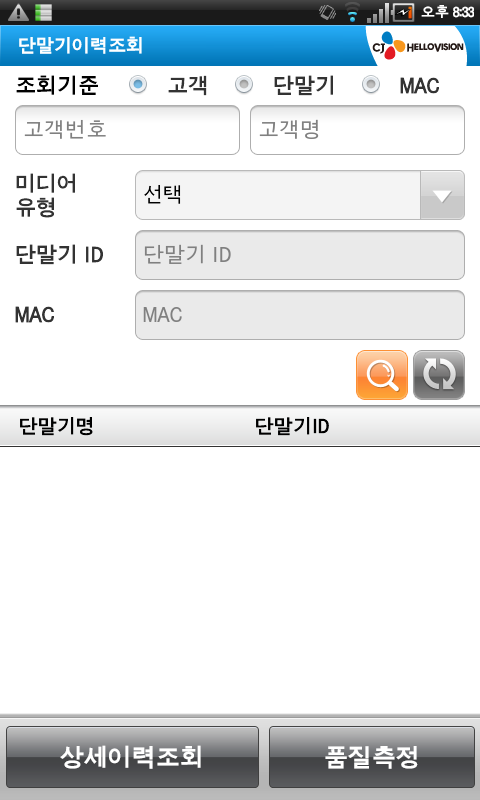 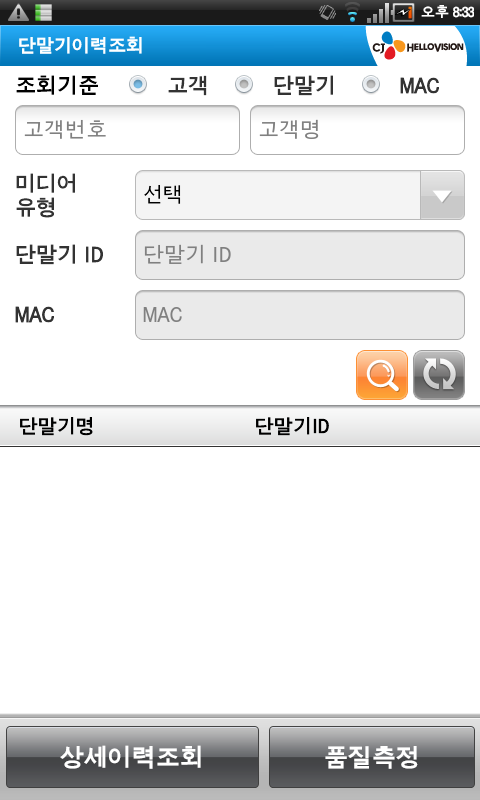 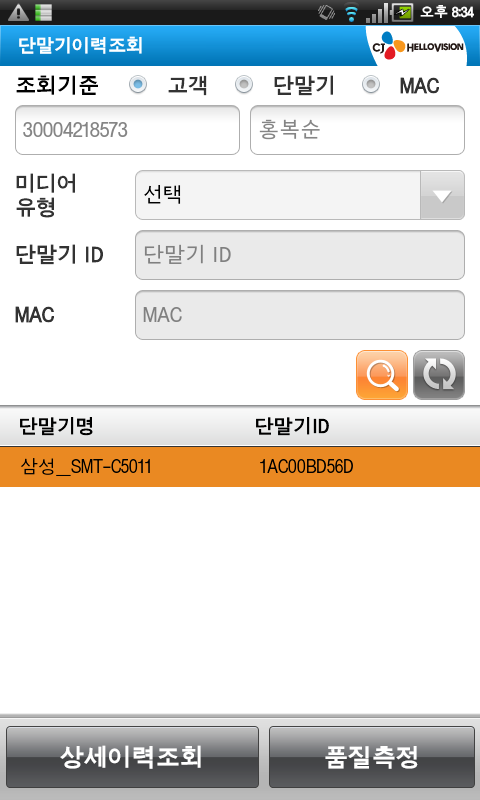 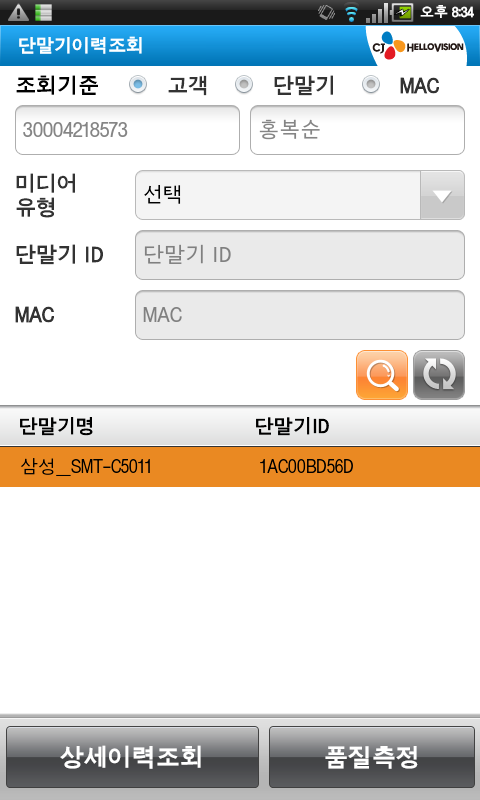 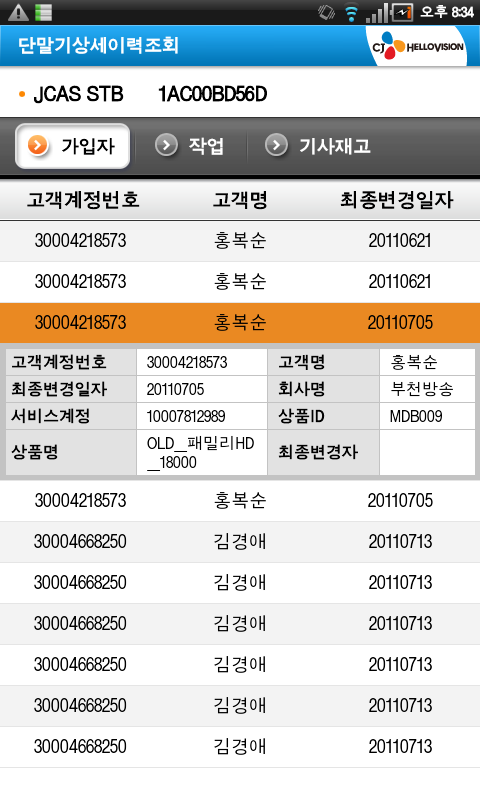 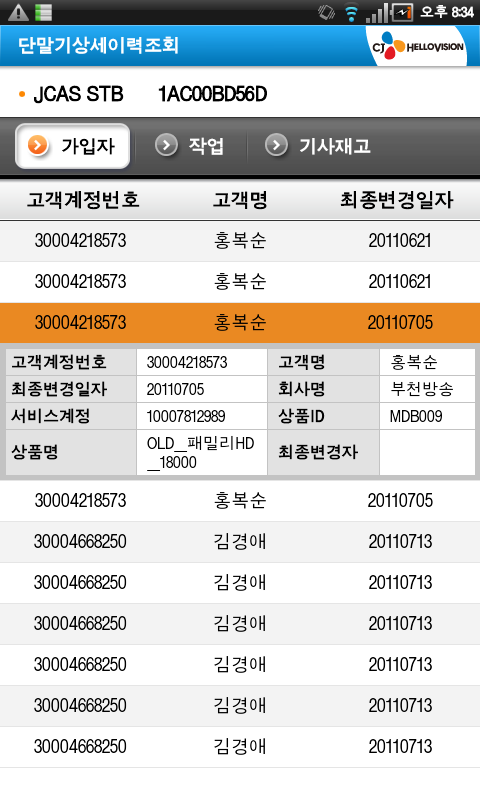 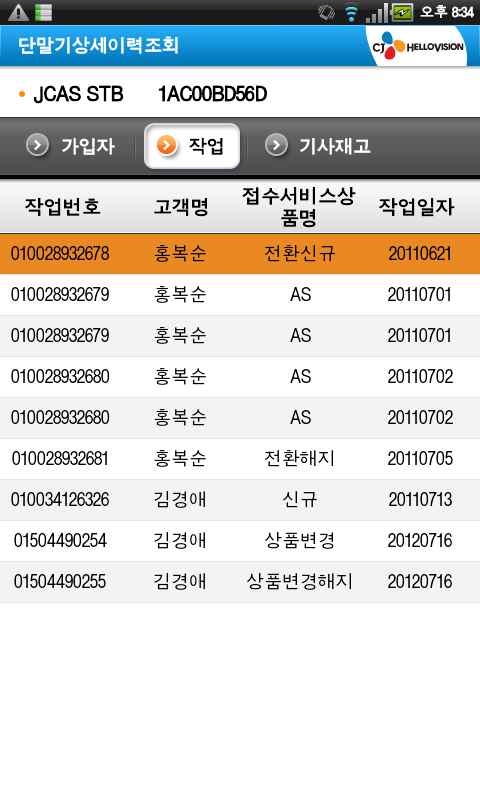 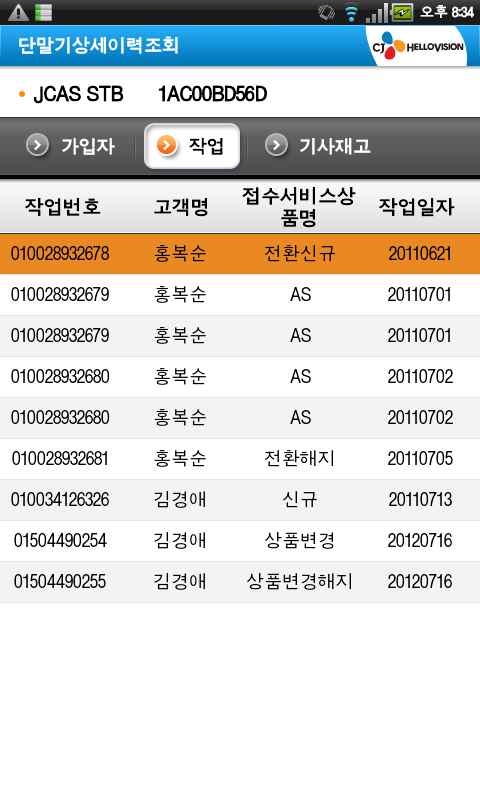 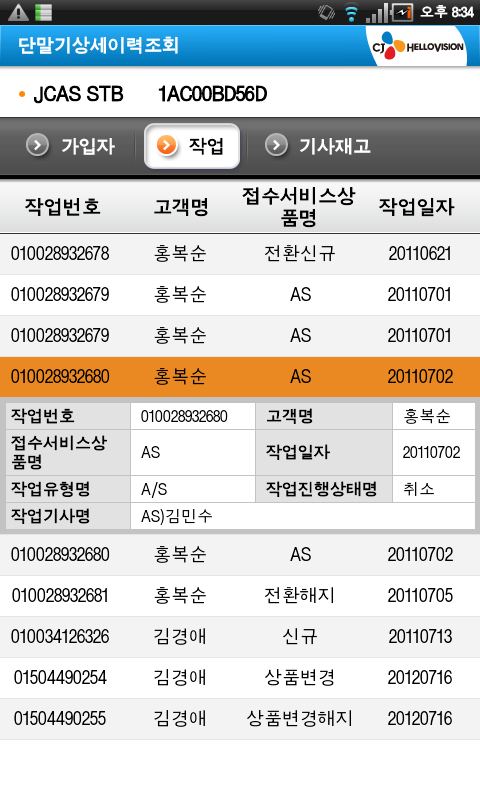 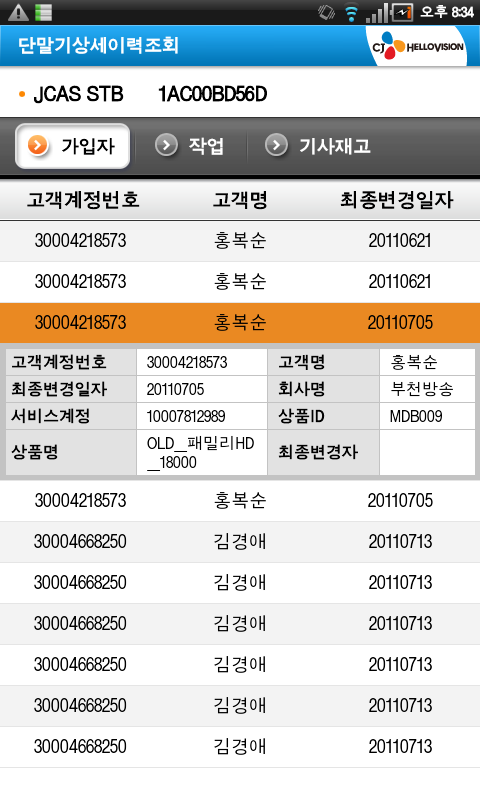 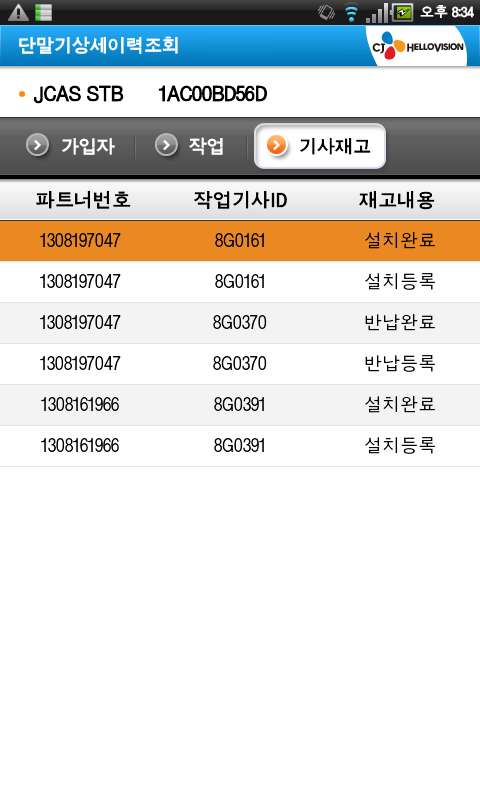 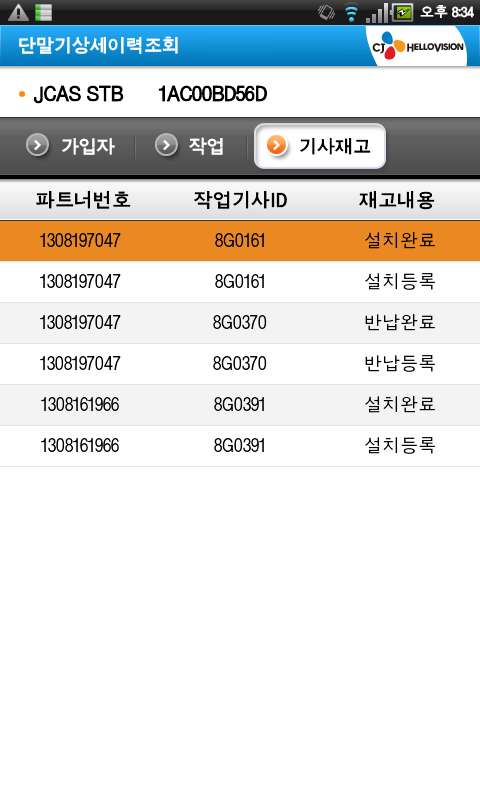 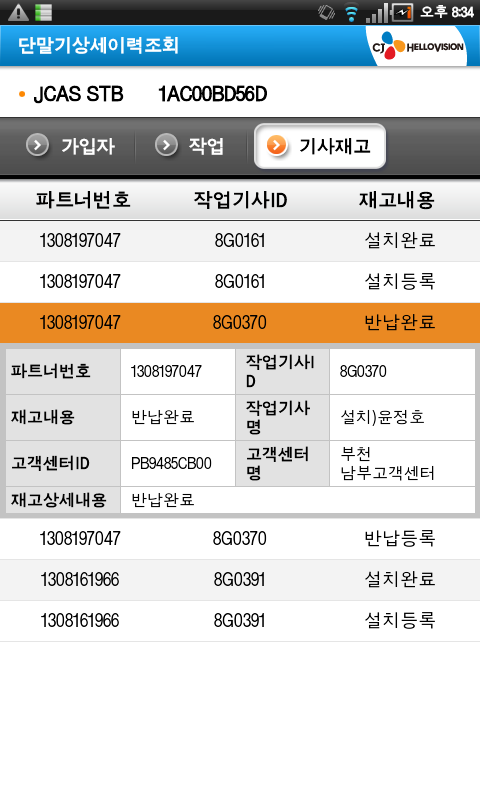 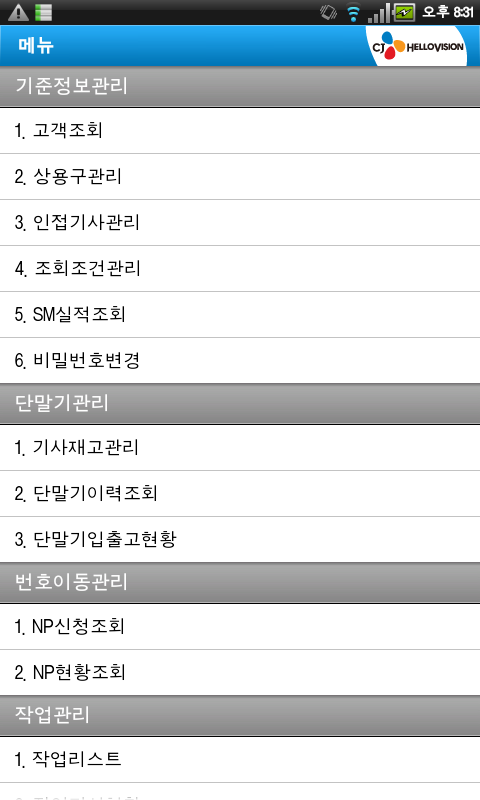 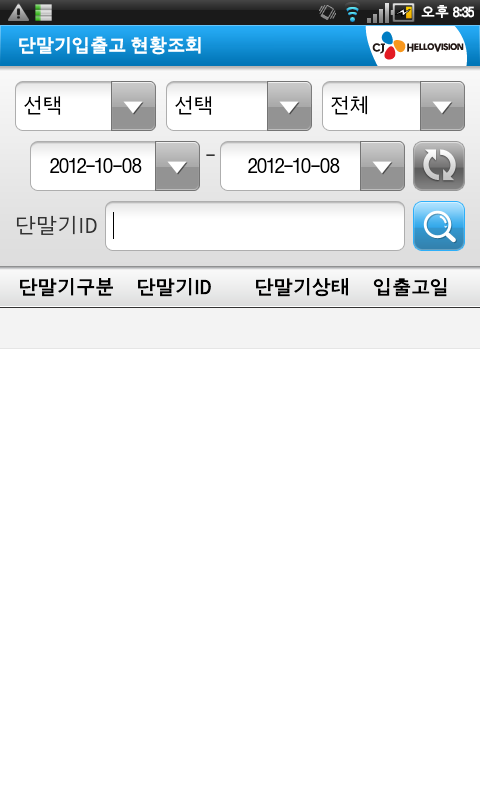 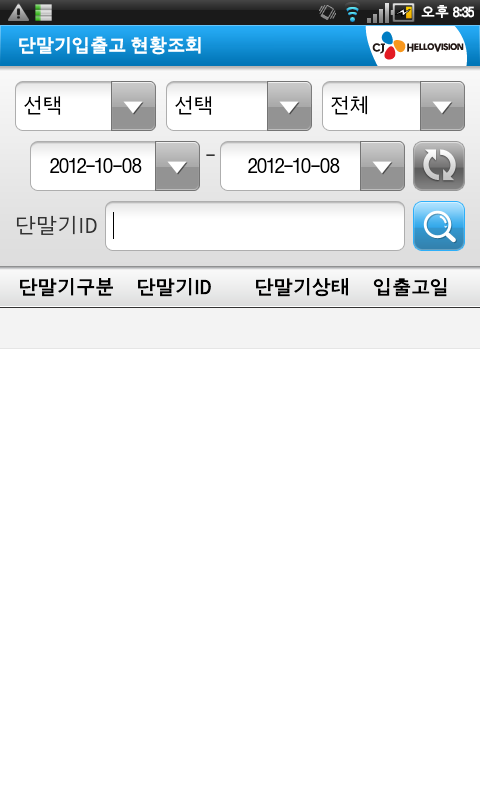 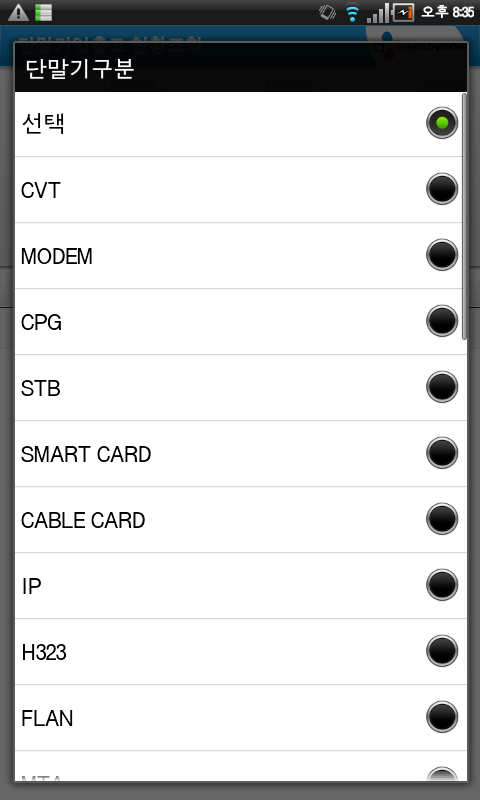 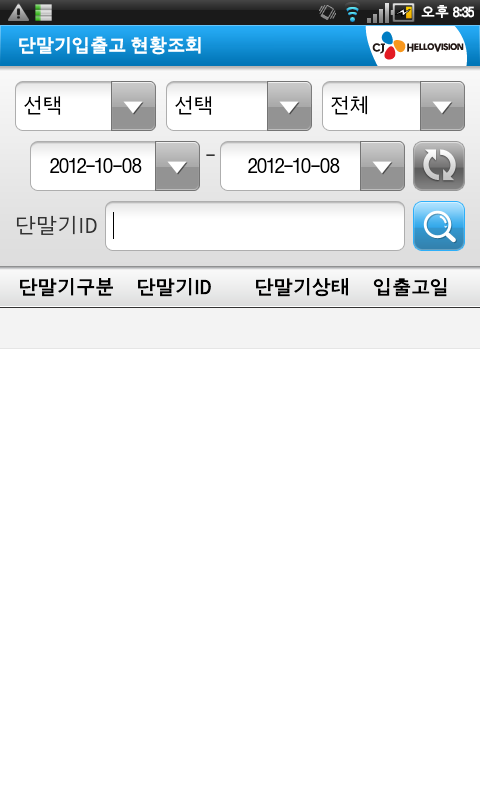 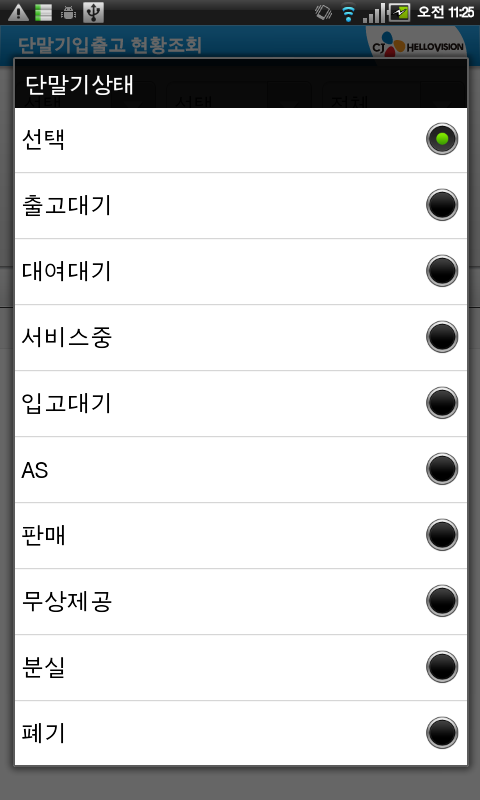 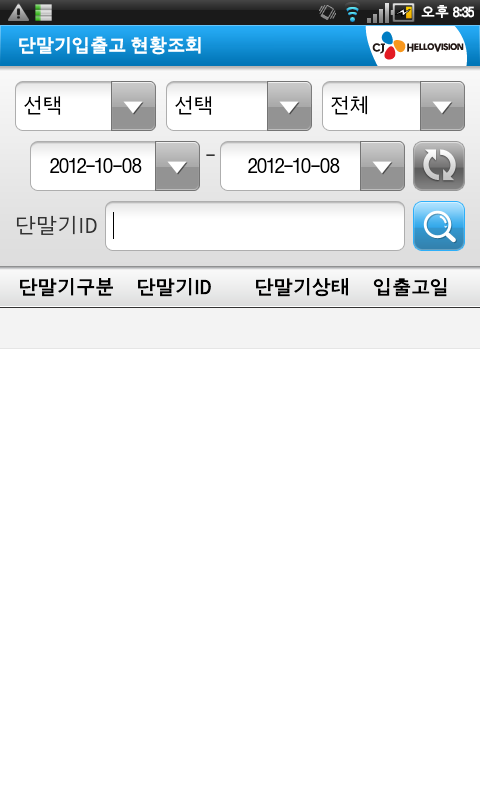 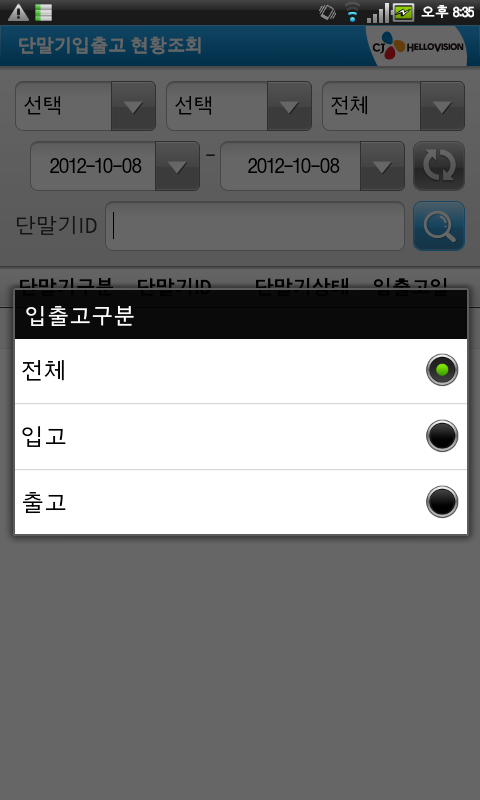 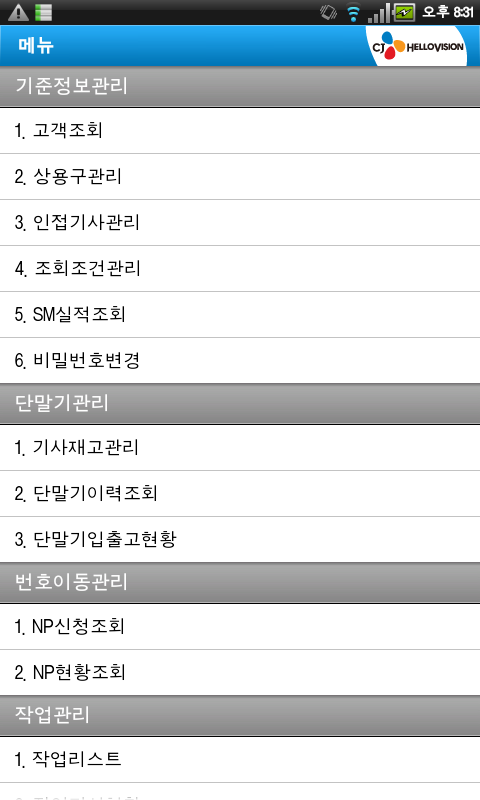 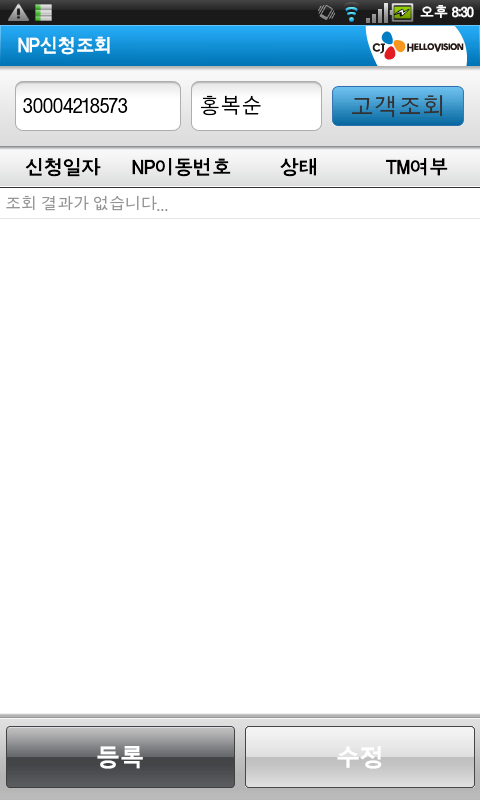 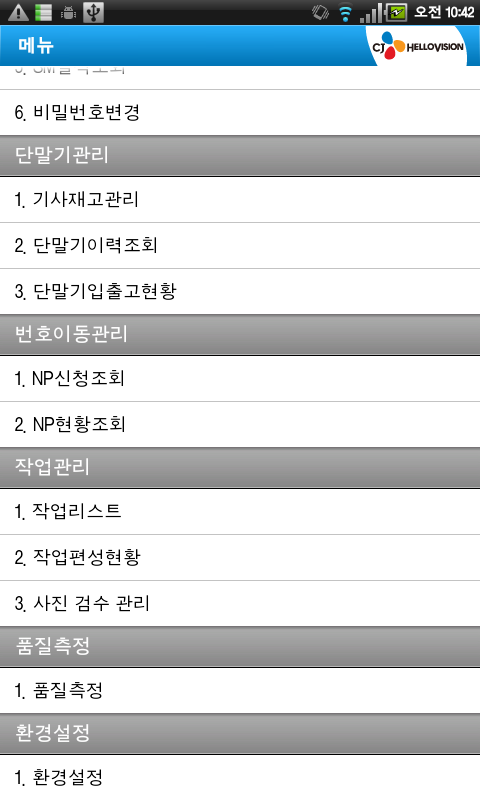 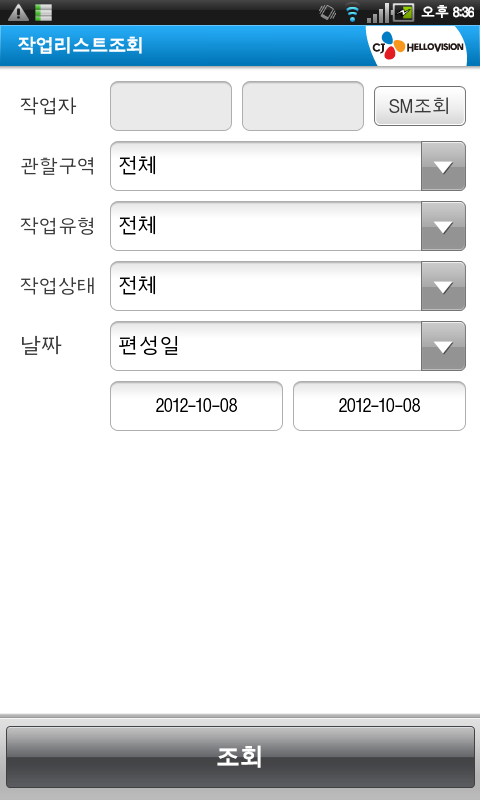 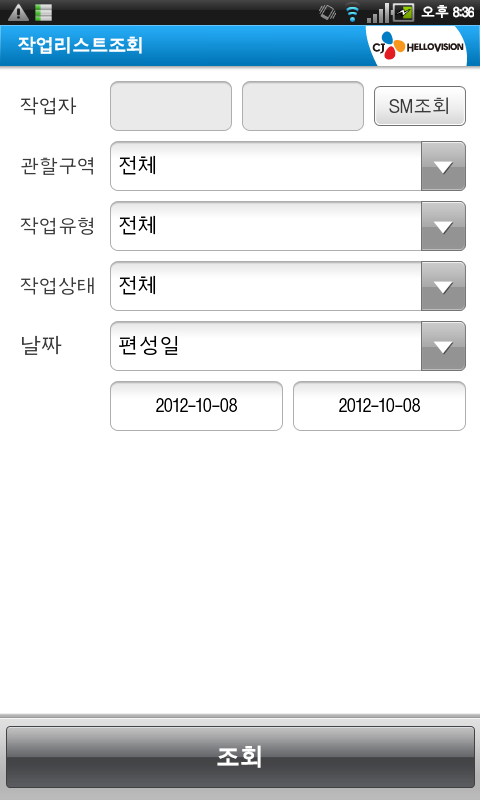 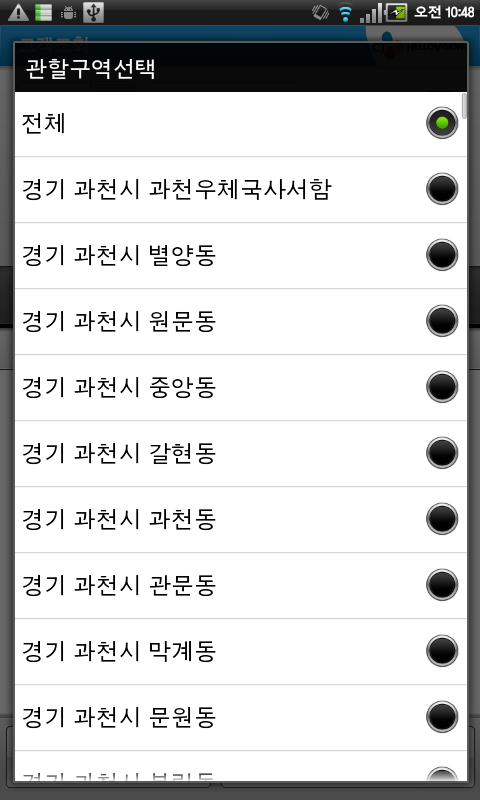 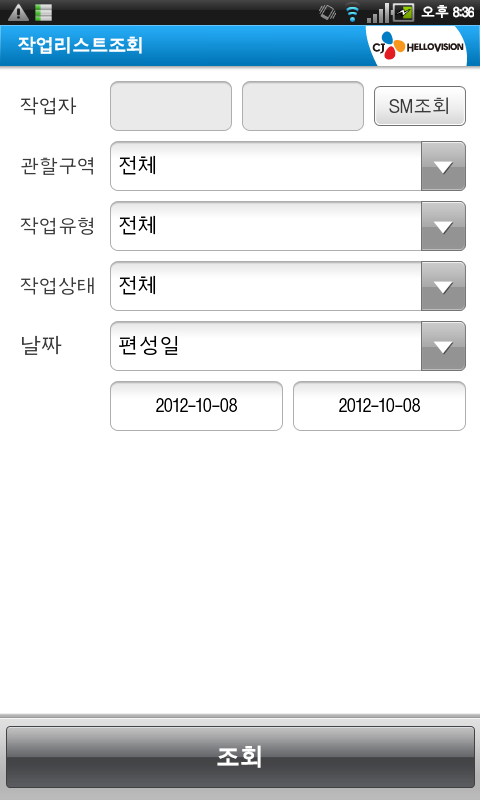 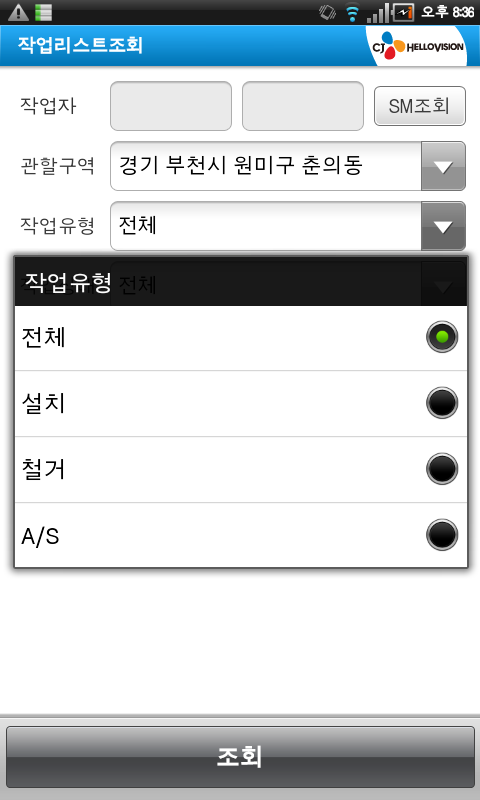 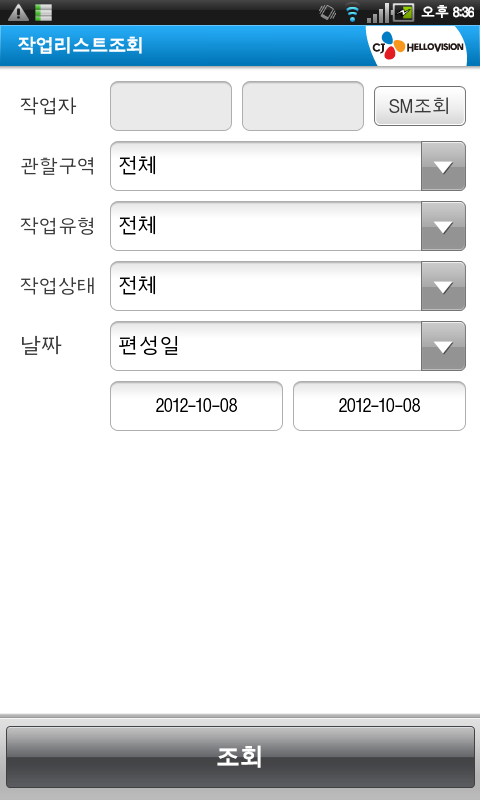 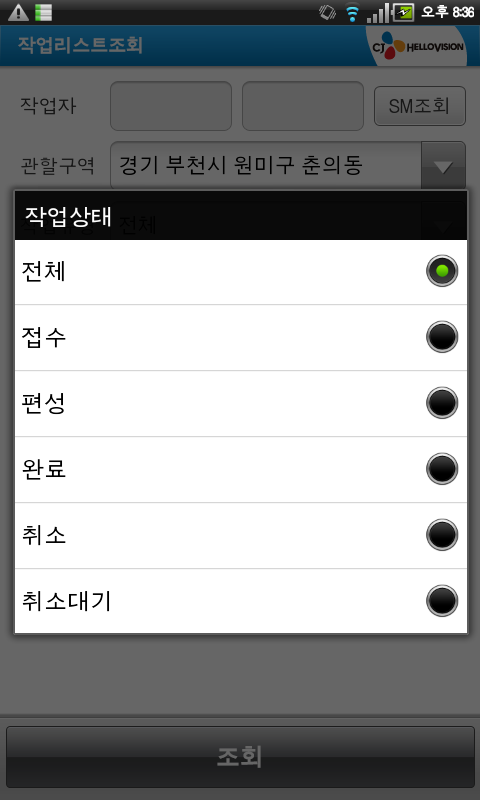 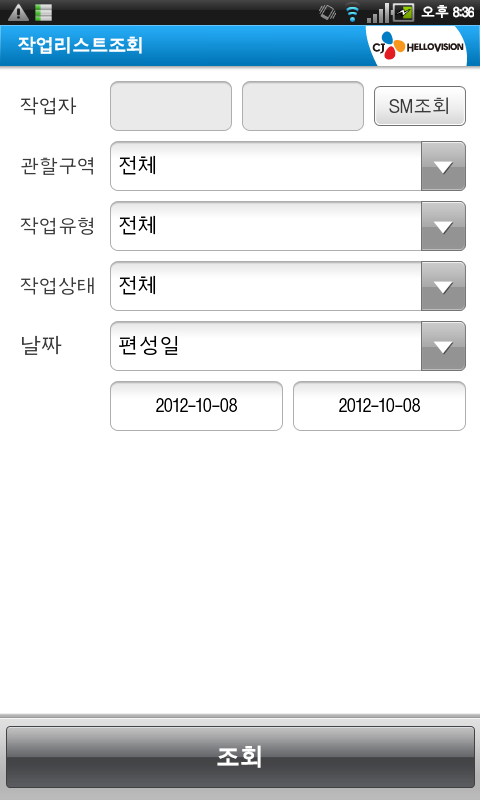 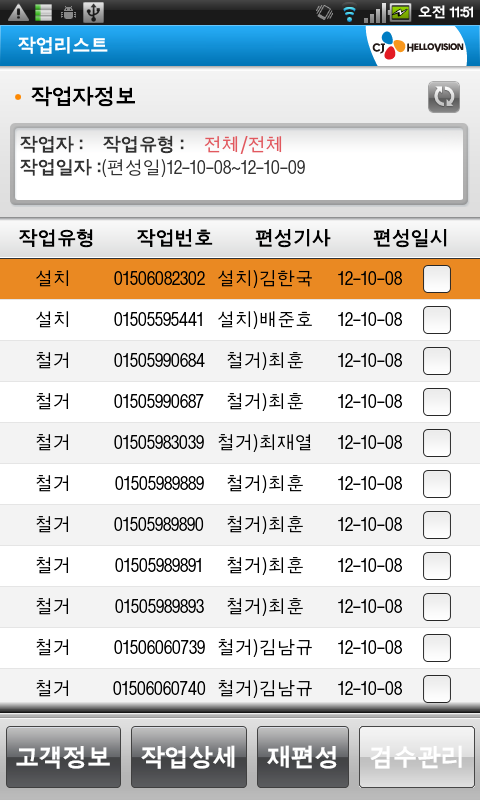 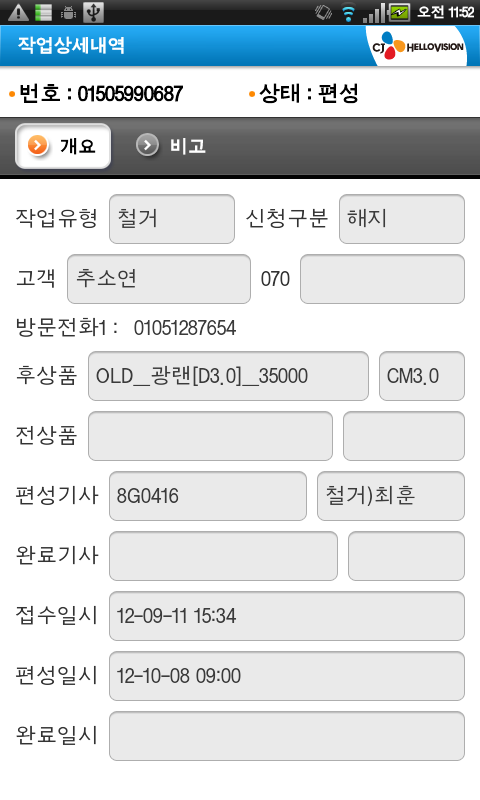 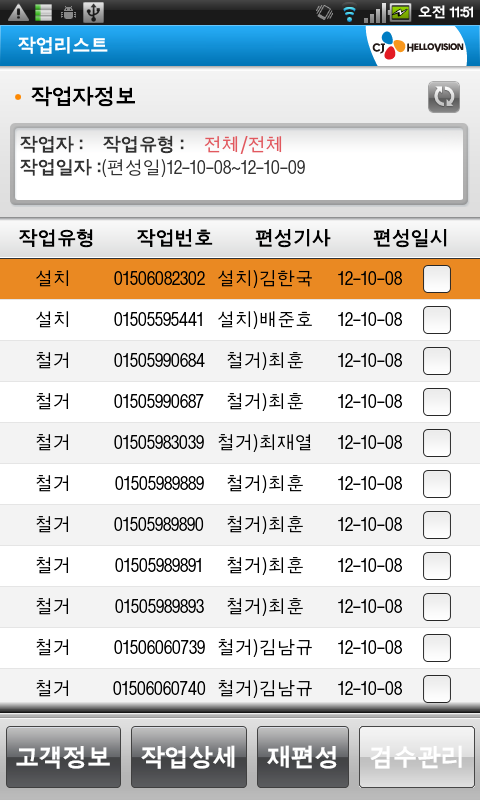 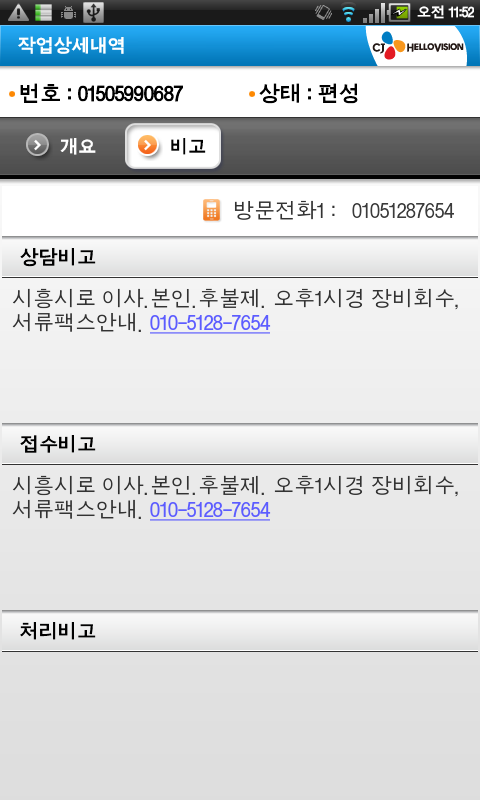 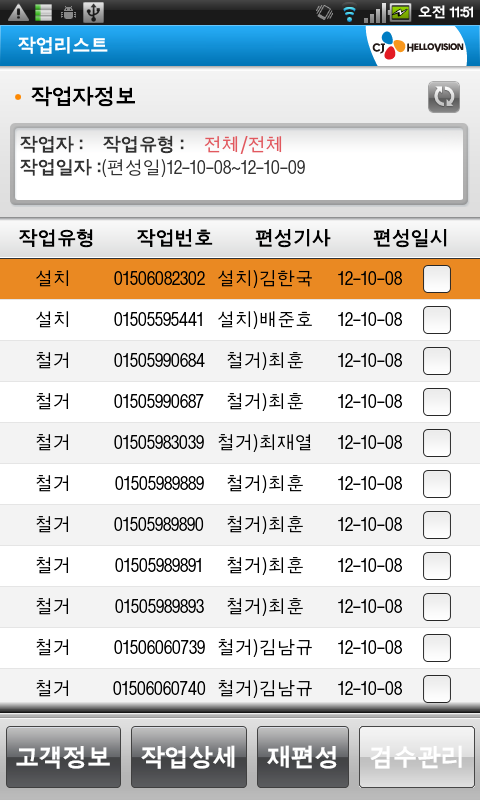 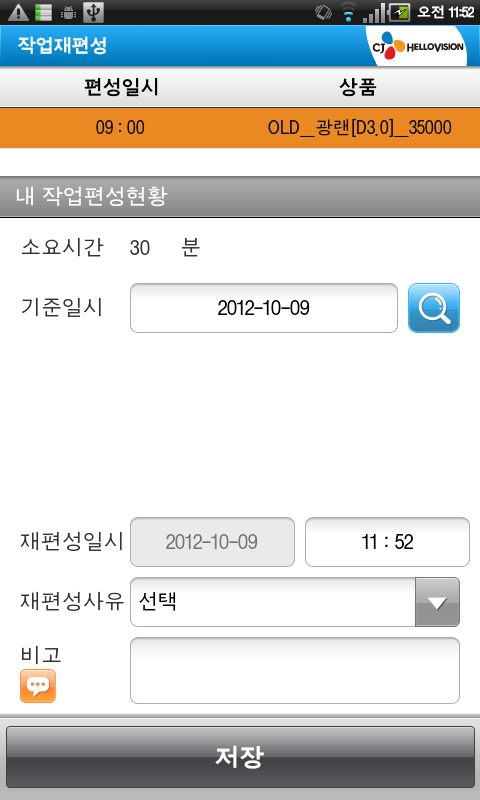 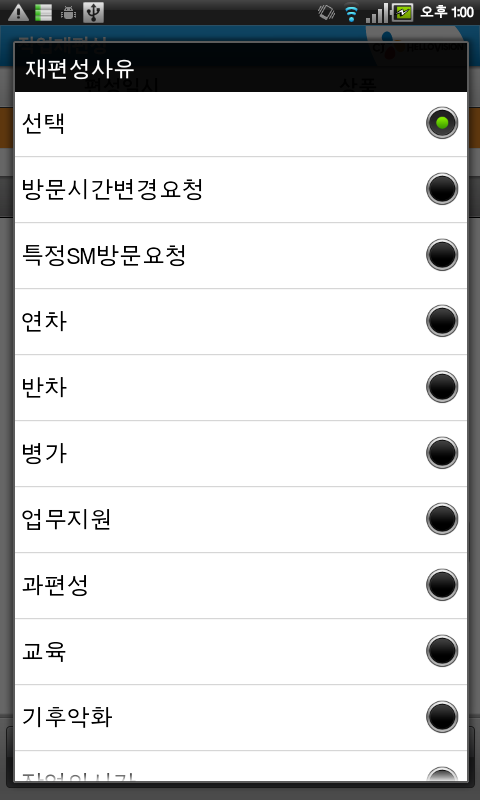 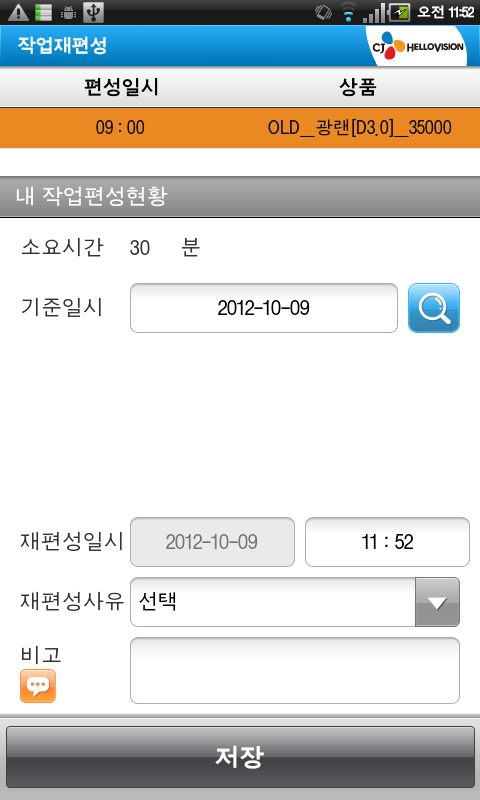 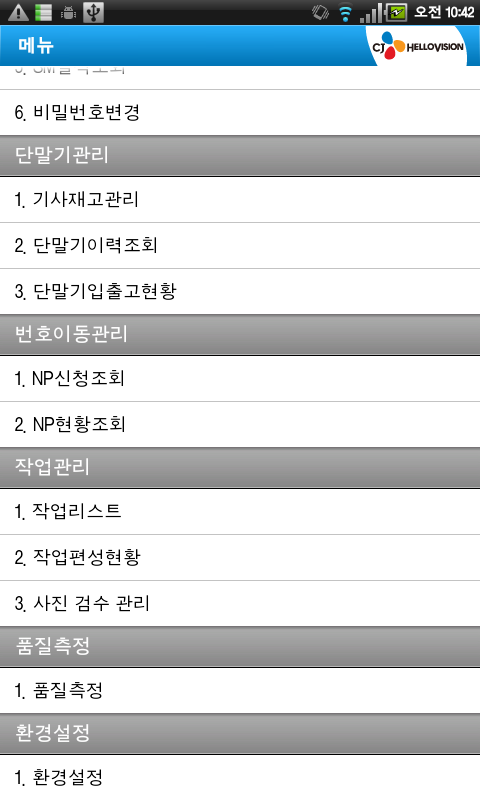 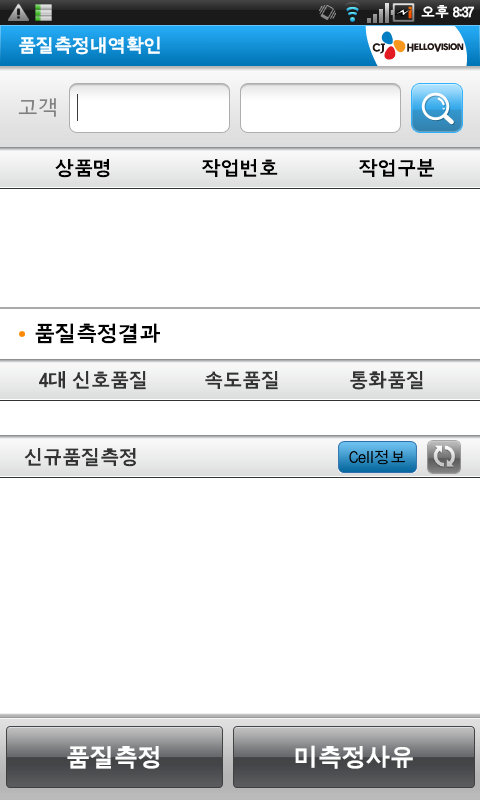 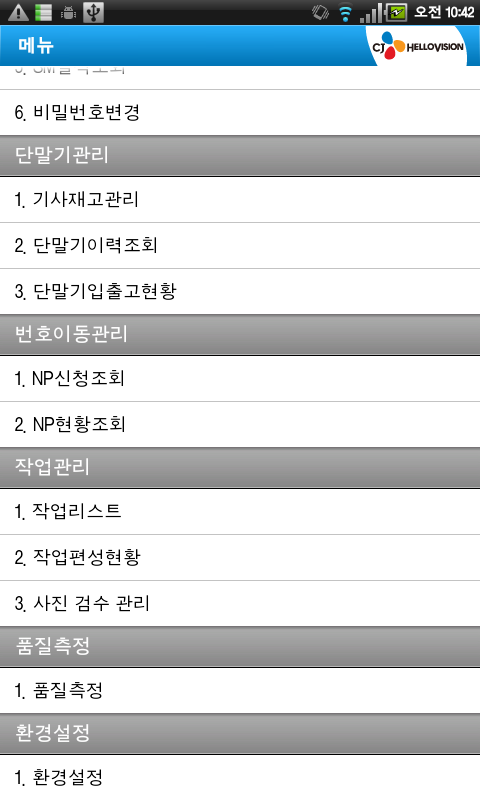 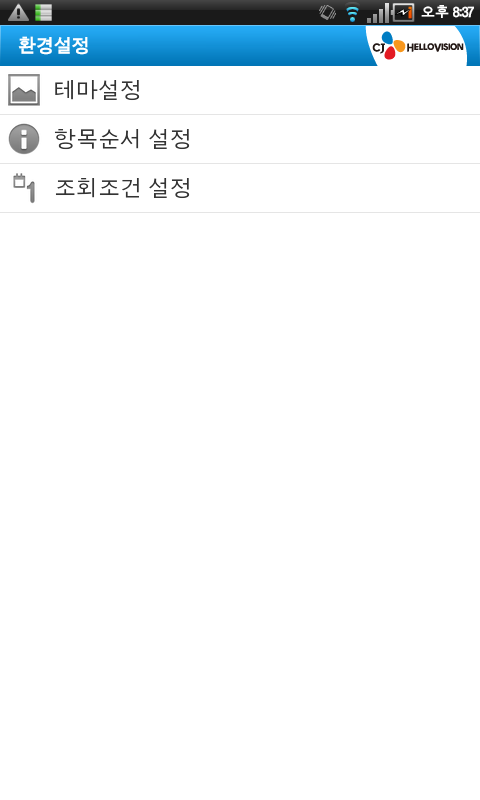 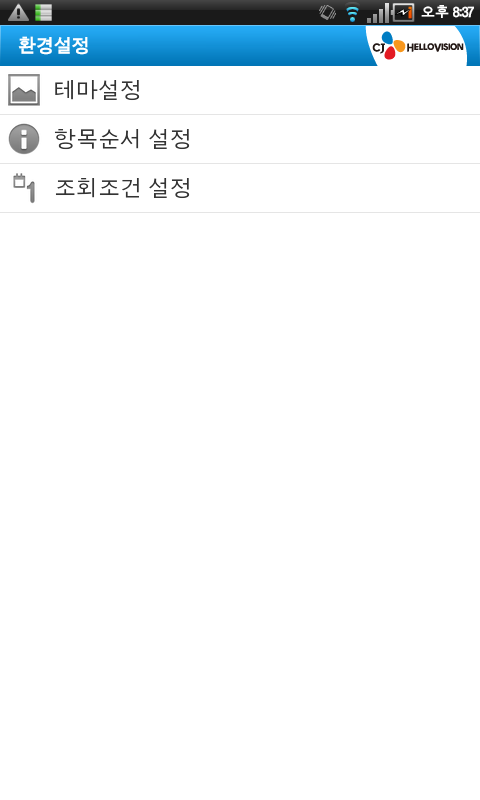 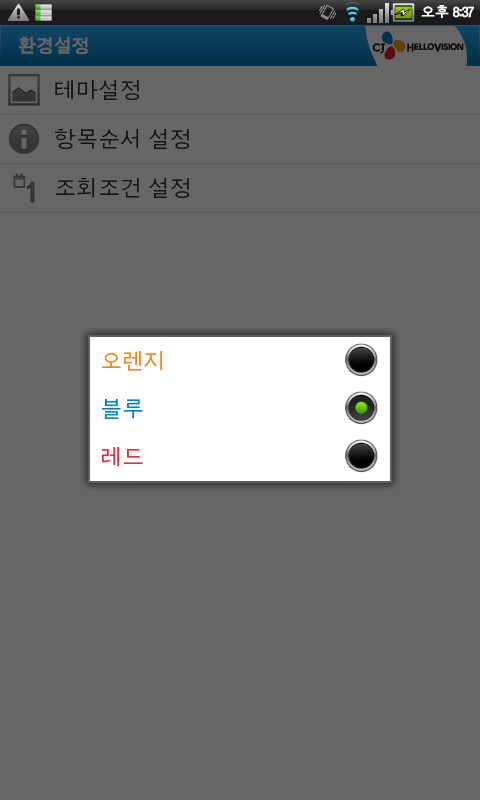 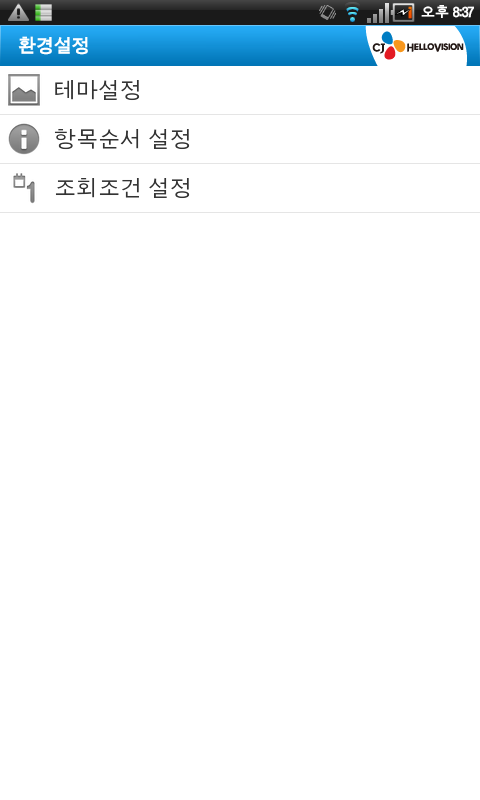 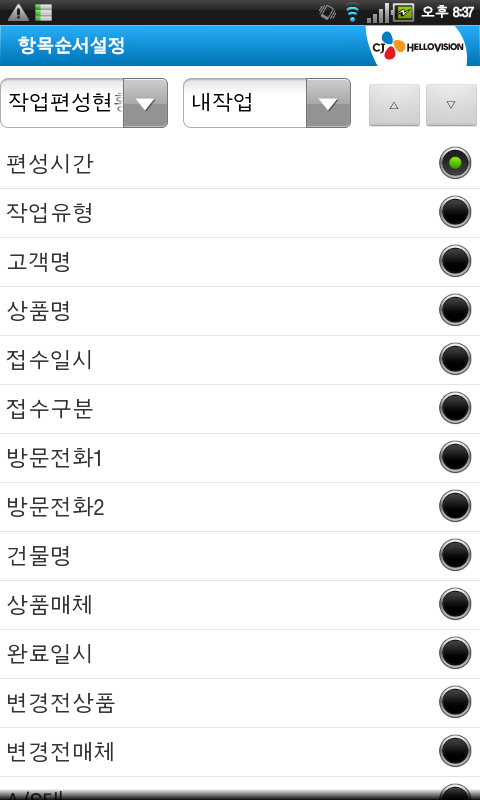 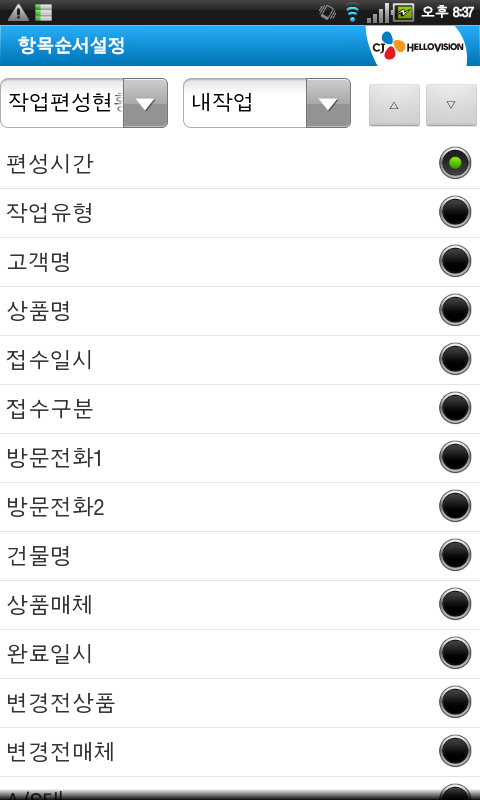 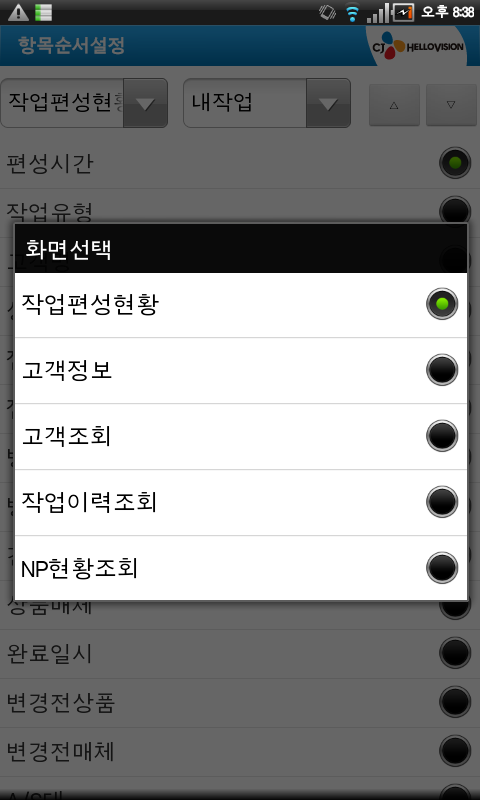 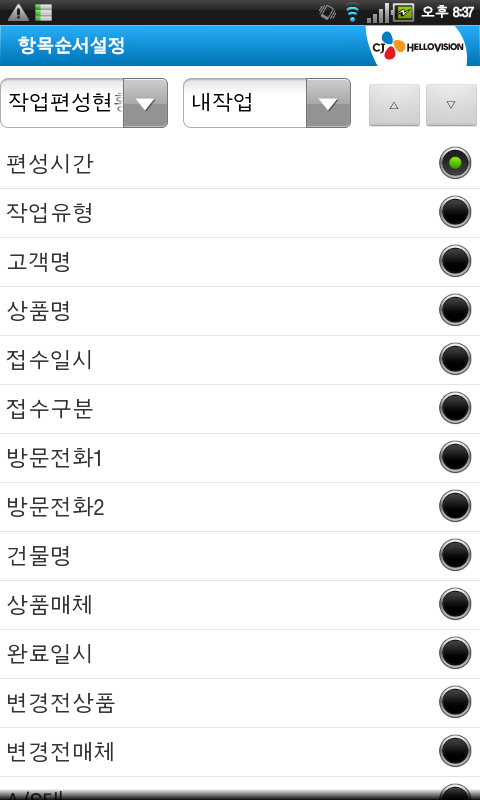 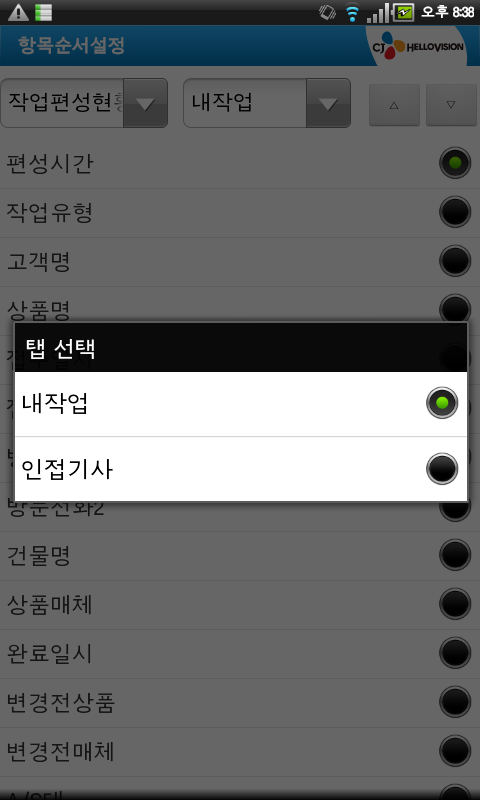 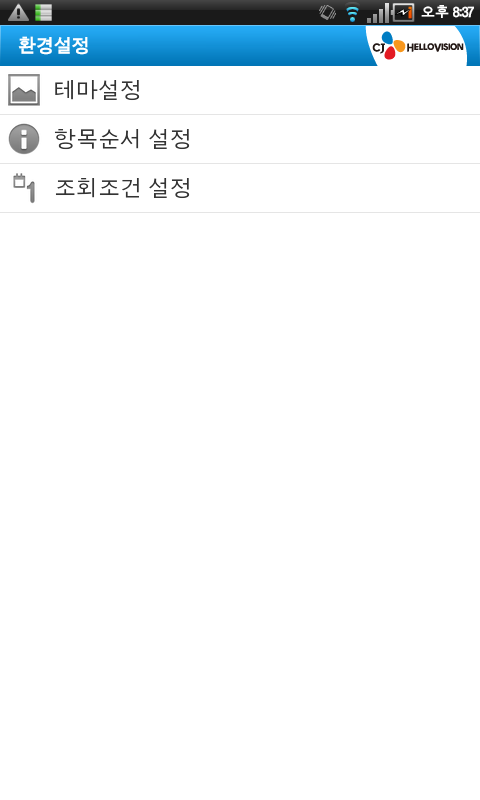 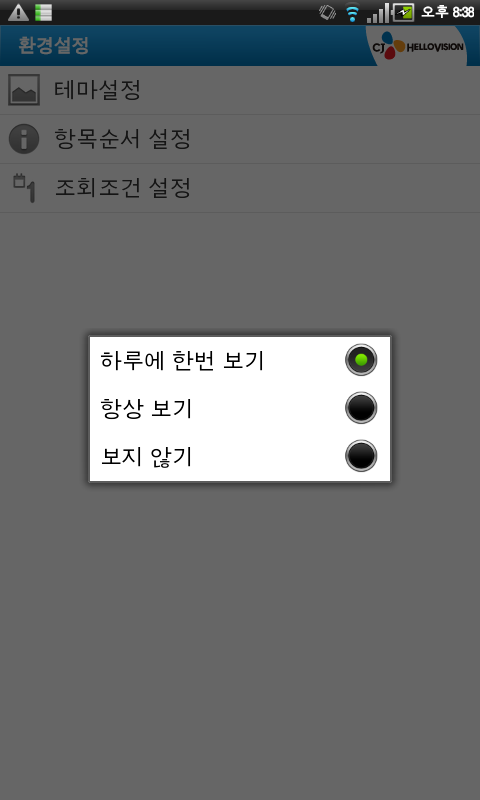